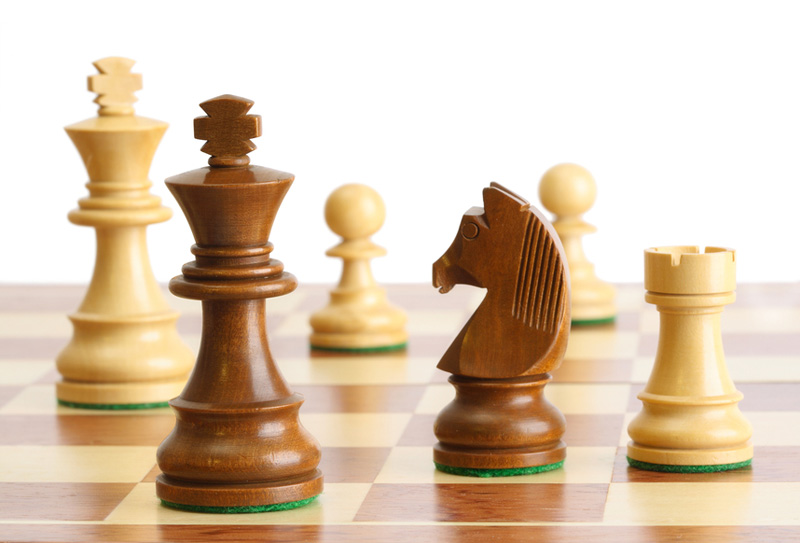 Доклад директора Н.А.Сайфутдинова
 
«Об итогах работы школы в 2016 году и задачах на 2017 год»
Докладчик:
Директор ГАОУ ДО «ЦСДЮШШОР им. Р.Г. Нежметдинова»
Сайфутдинов Н. А.
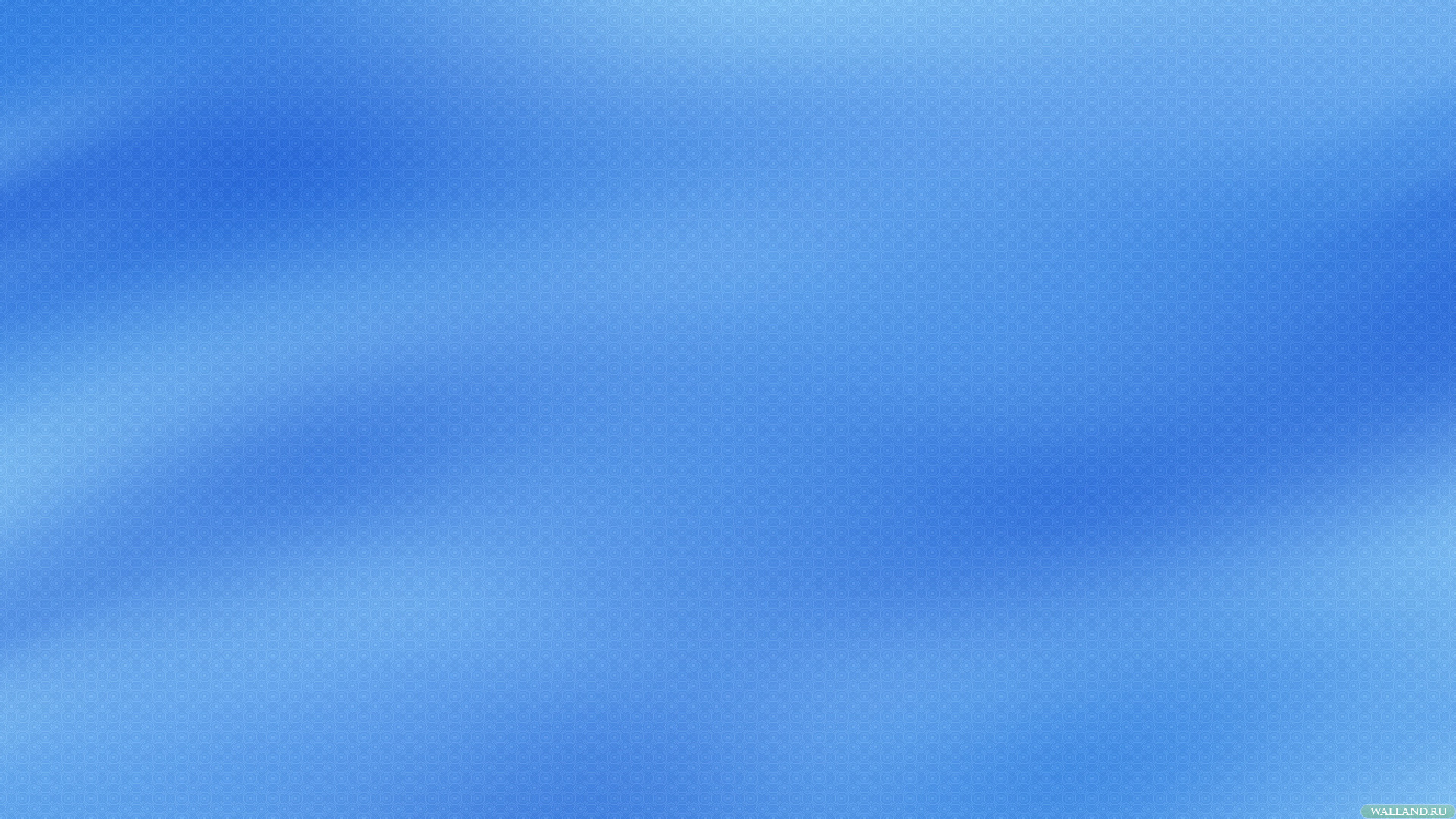 ГАОУ ДО «ЦЕНТРАЛЬНАЯ СПОРТИВНАЯ ДЕТСКО-ЮНОШЕСКАЯ ШАХМАТНАЯ ШКОЛА ОЛИМПИЙСКОГО РЕЗЕРВА им. Р.Г. Нежметдинова»
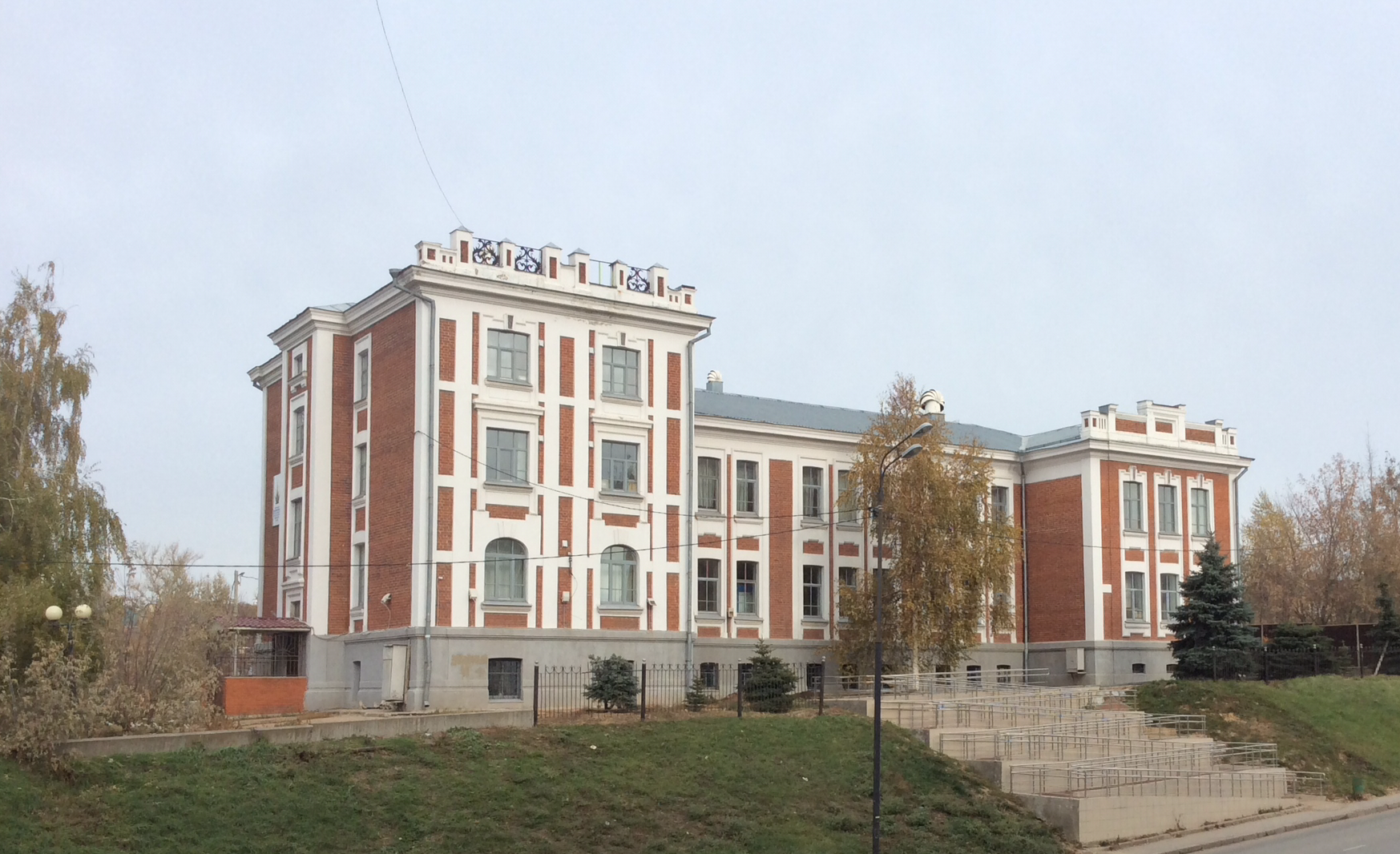 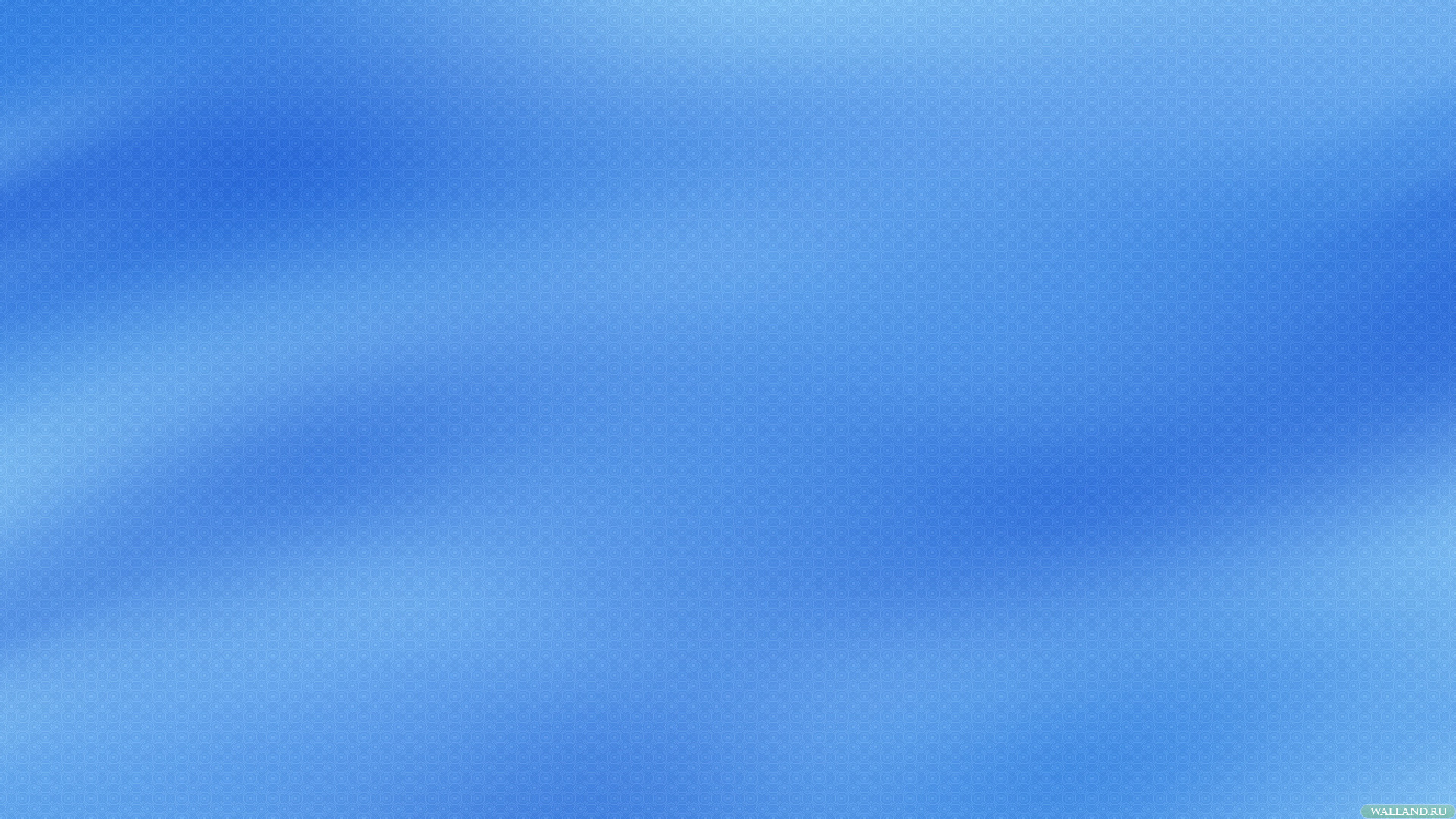 Уважаемые коллеги!
 
          Наступил новый 2017 год, в котором уже проведены 3 крупных детских турнира: 2 по шахматам Республиканского уровня и 1 по Го – впервые у нас в городе прошло первенство России сразу в 4-х возрастных категориях.

         Сегодня мы по сложившейся традиции подведем итоги прошедшего, на этот раз 2016 – високосного года.
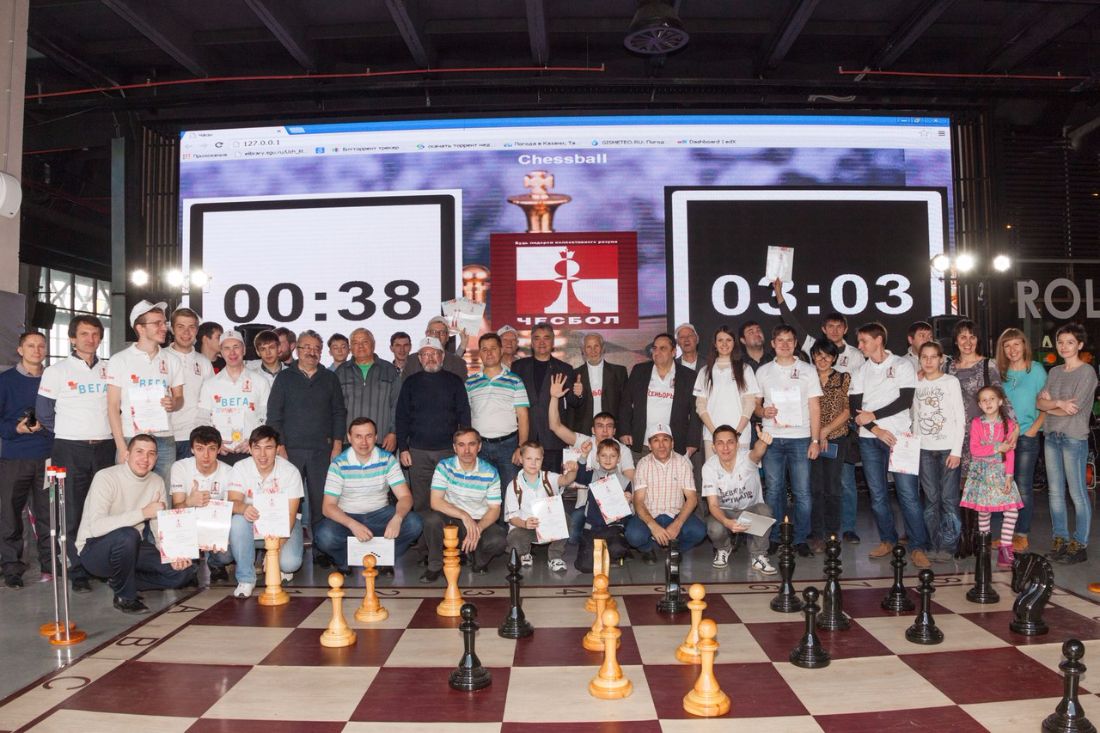 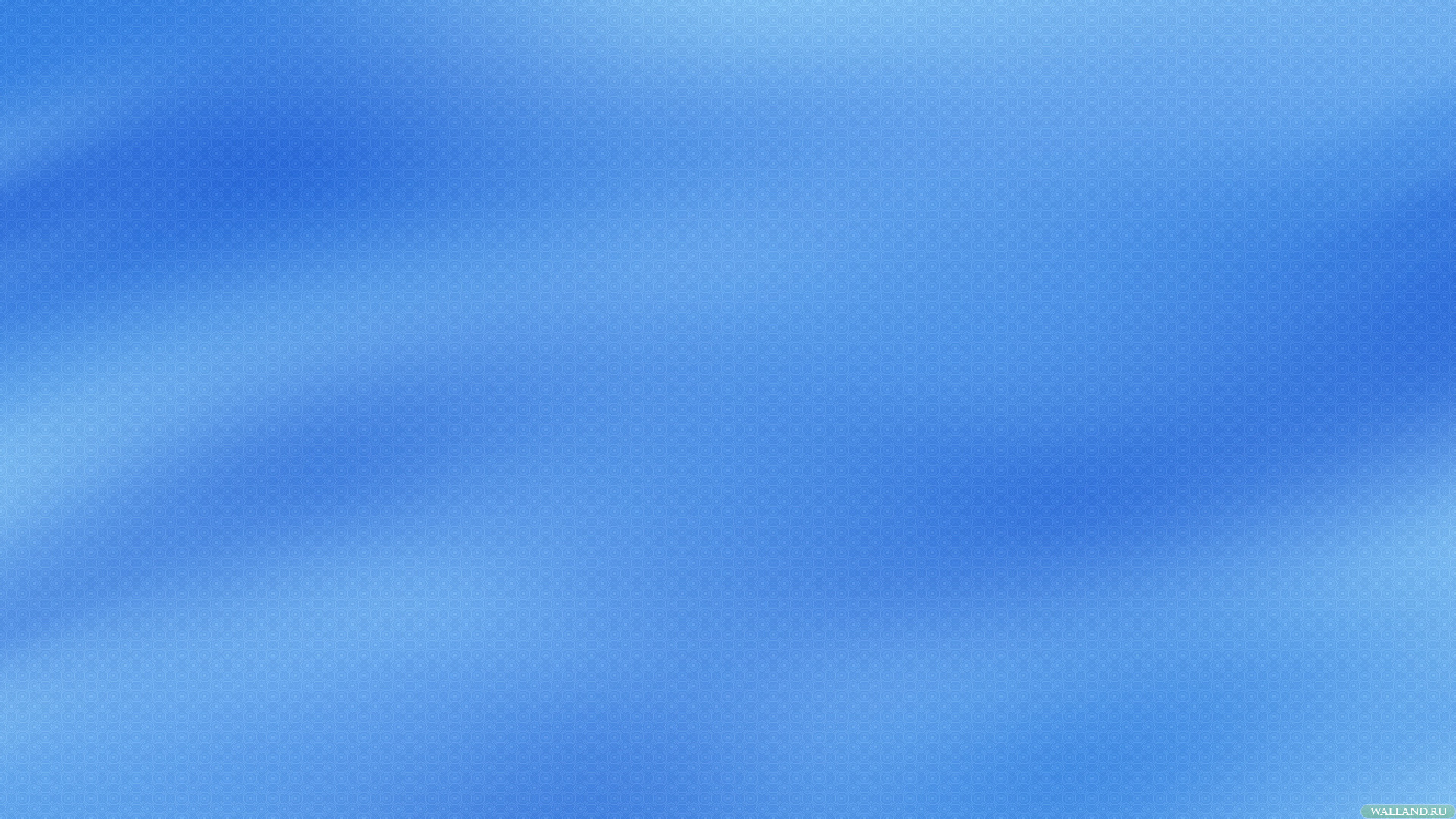 В 2016  году перед коллективом школы были поставлены следующие задачи
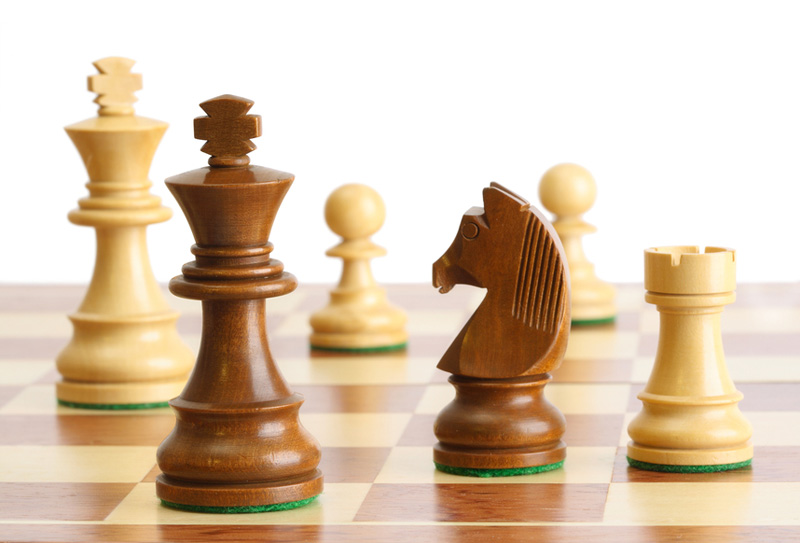 4.  Обеспечить высокую результативность участия на официальных стартах:
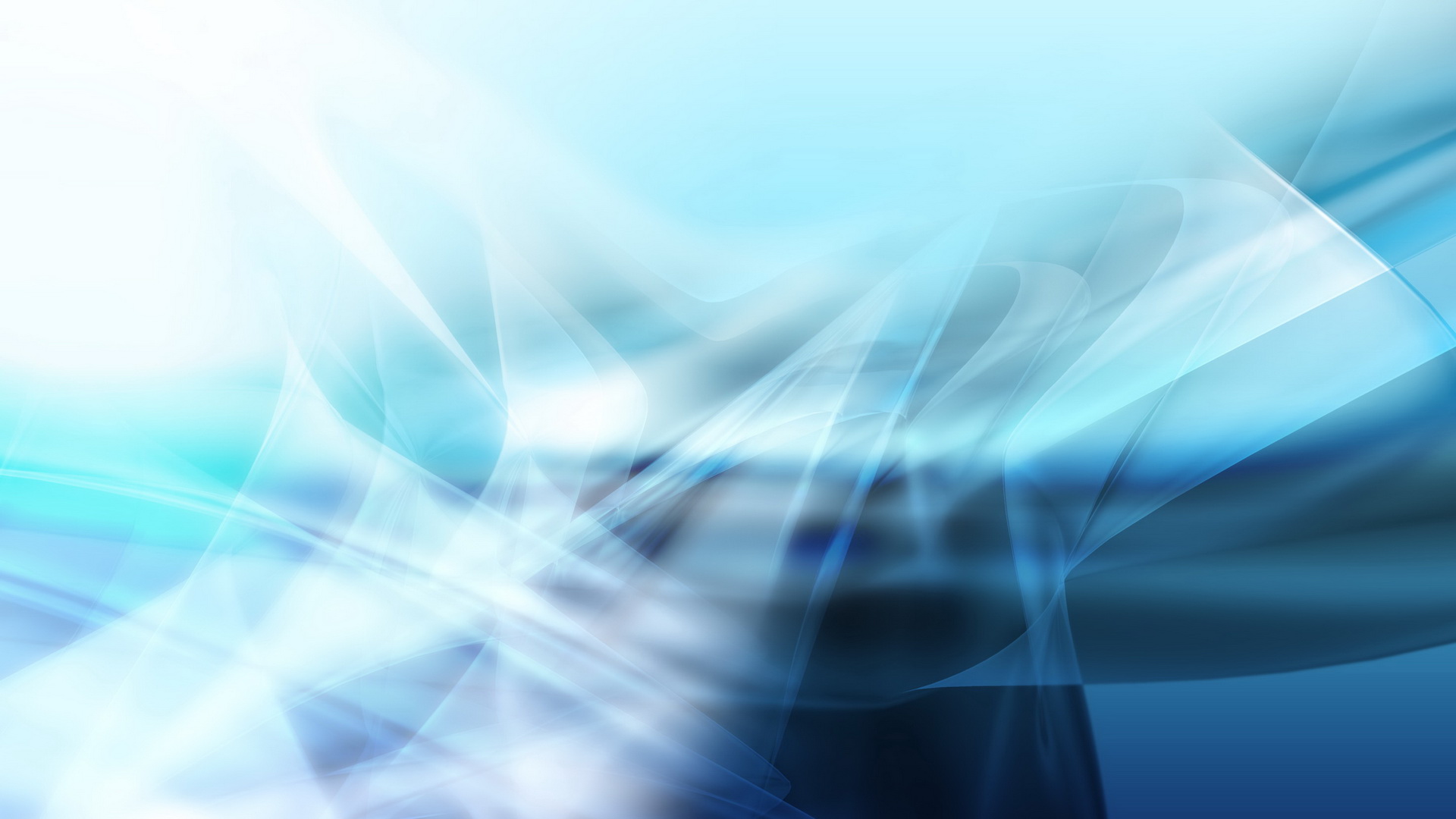 5. Обеспечить проведение крупных всероссийских и международных соревнований на высоком организационном уровне.
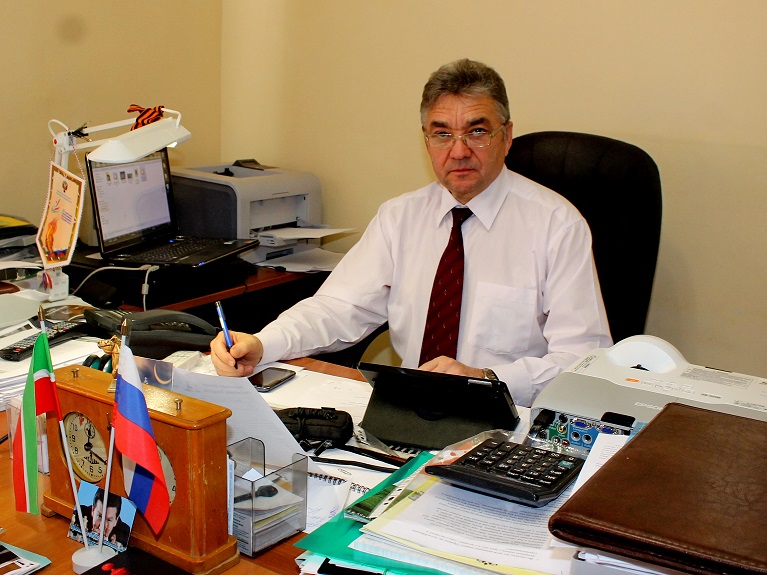 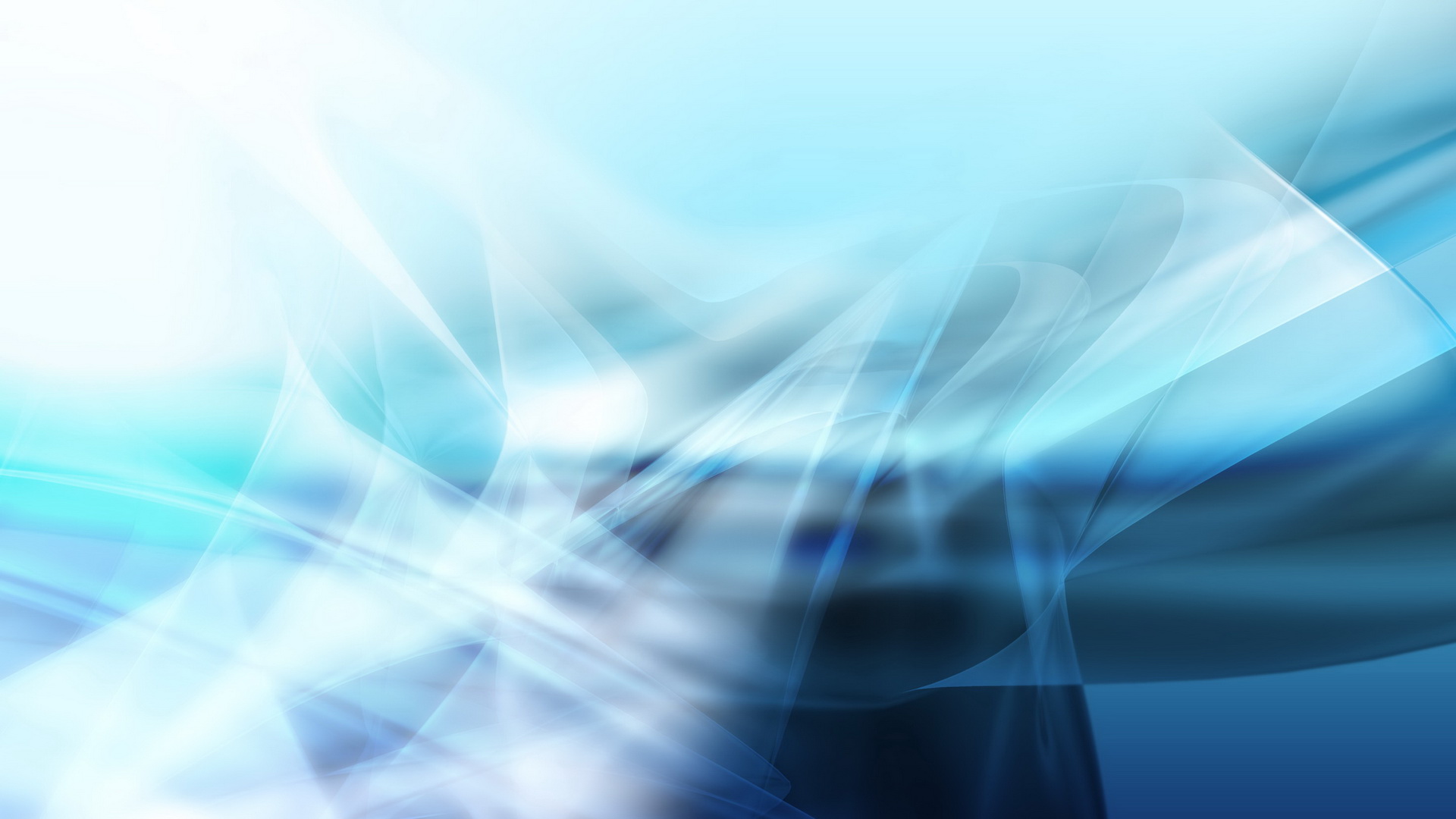 Каков же уровень реализации поставленных целей и задачей
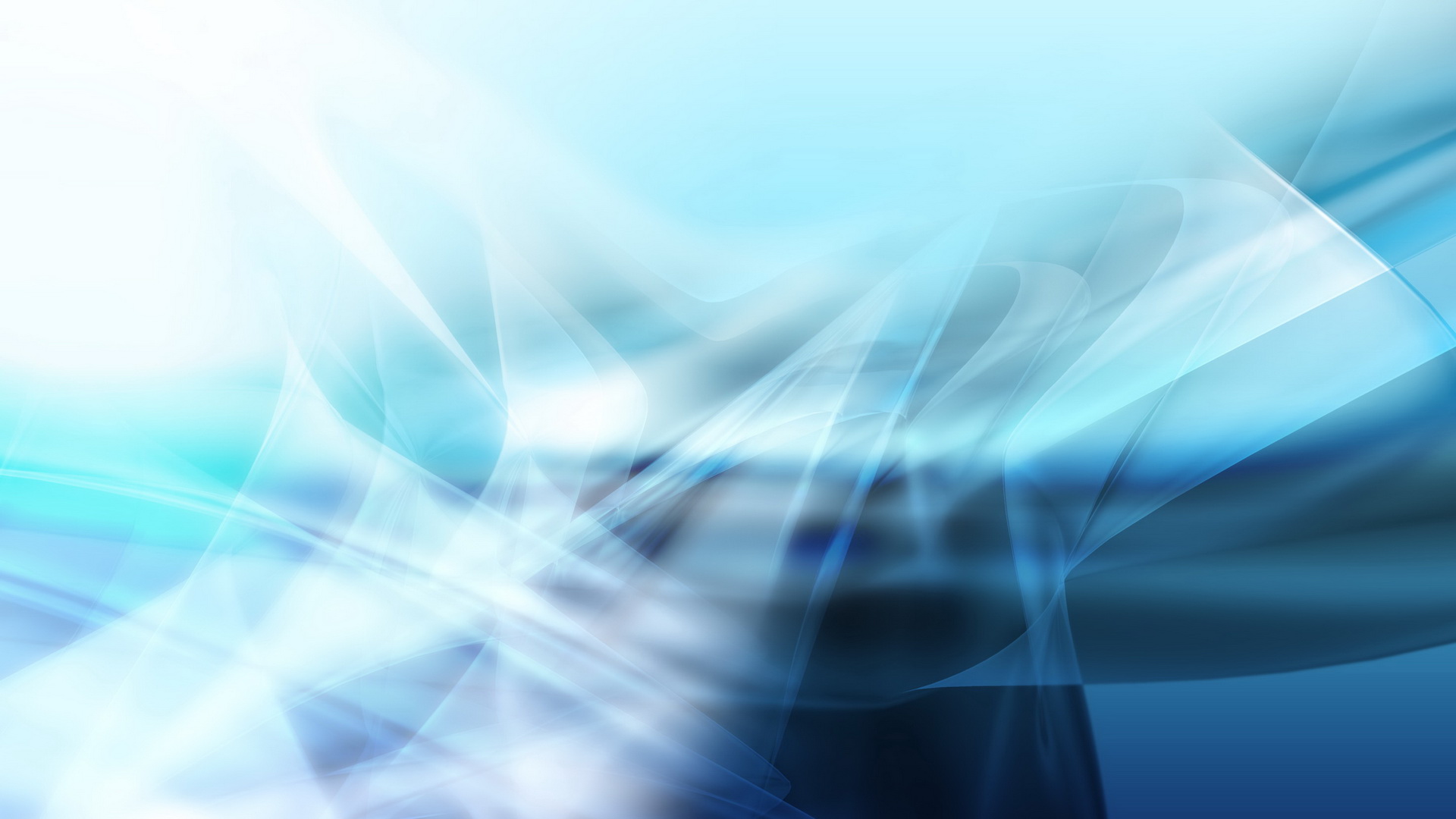 Учащимся школы за 2016  год присвоены следующие спортивные разряды и звания.

       Международный мастер – 1 чел. 
                   Гнелицкий Андрей
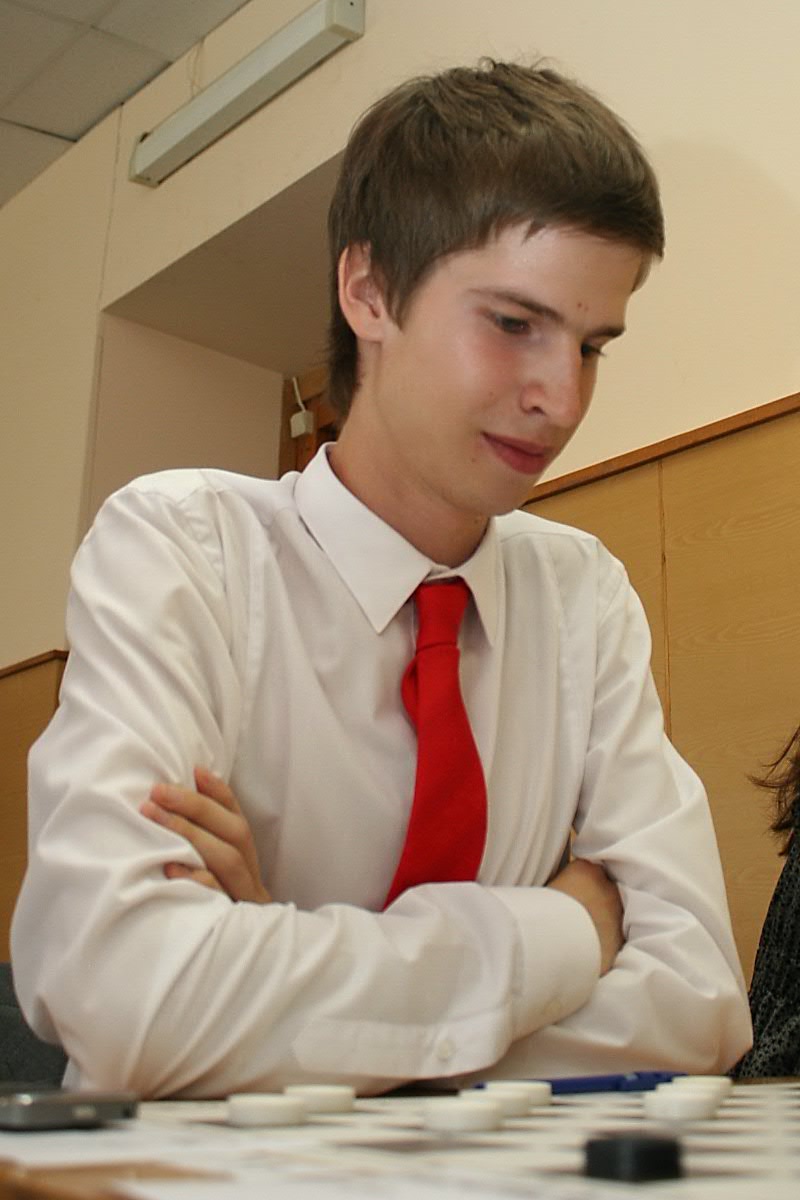 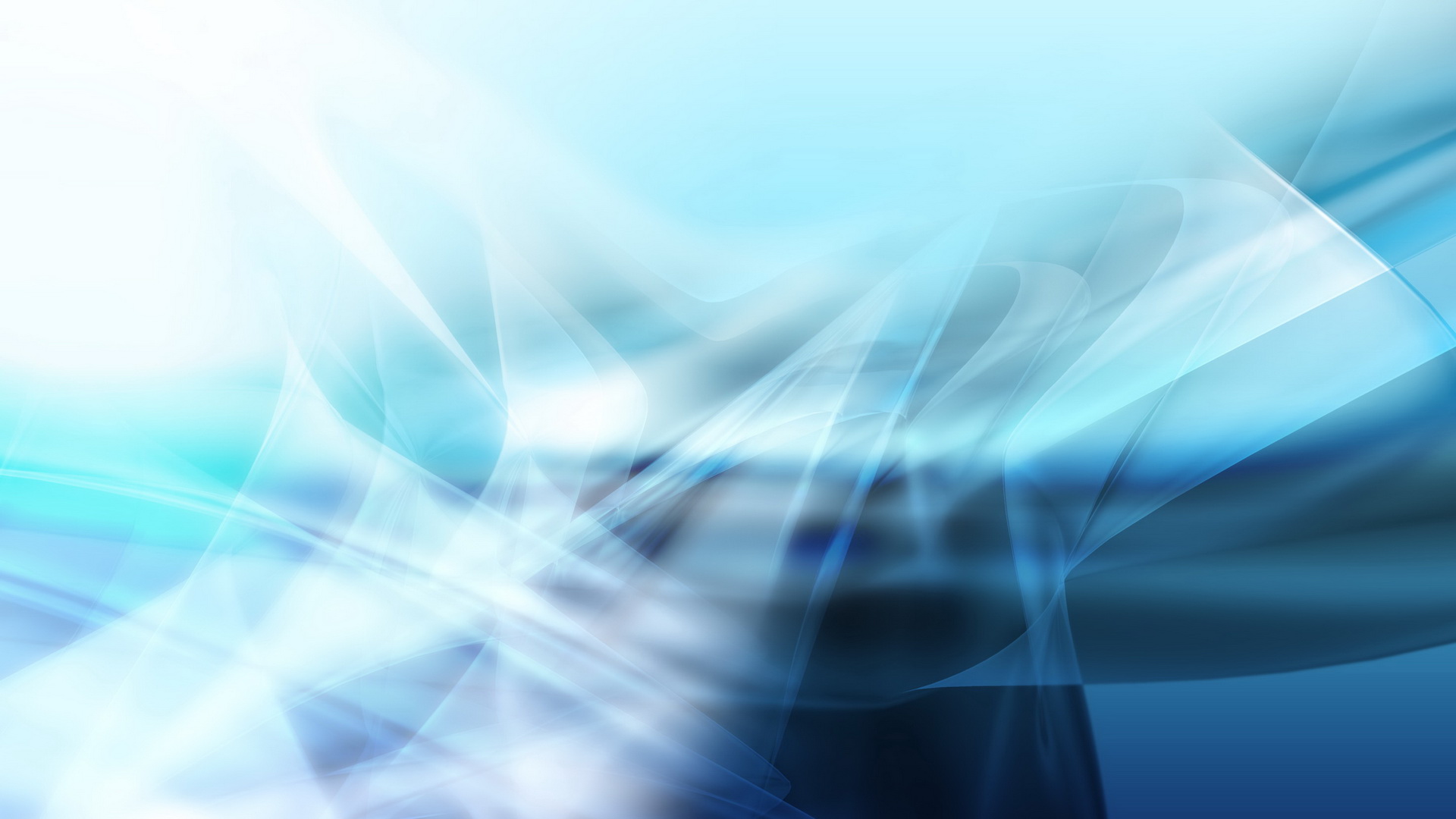 Мастер ФИДЕ – 1 чел.
 (Галиуллин Михаил)
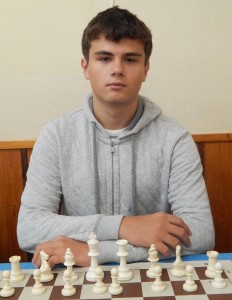 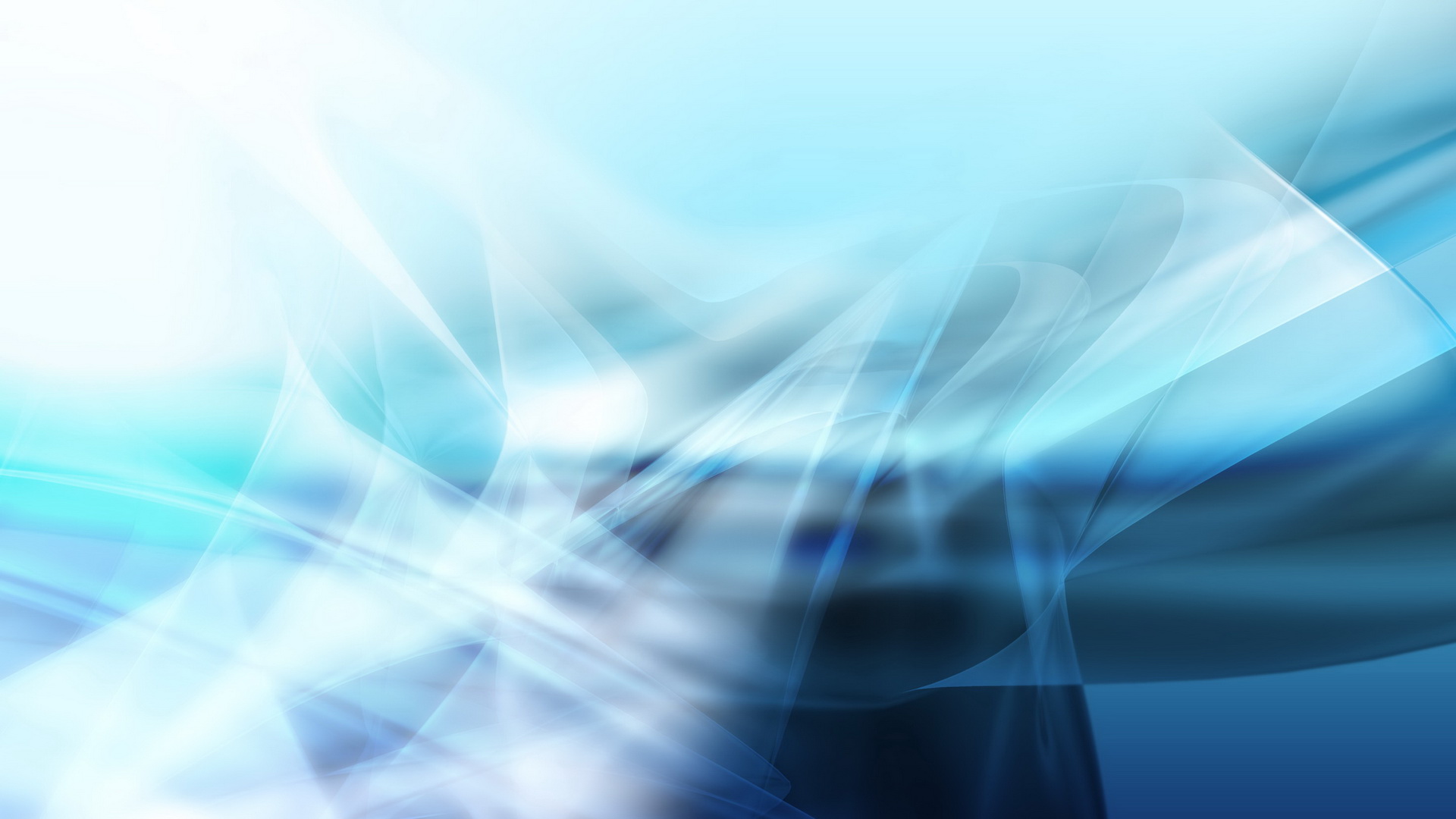 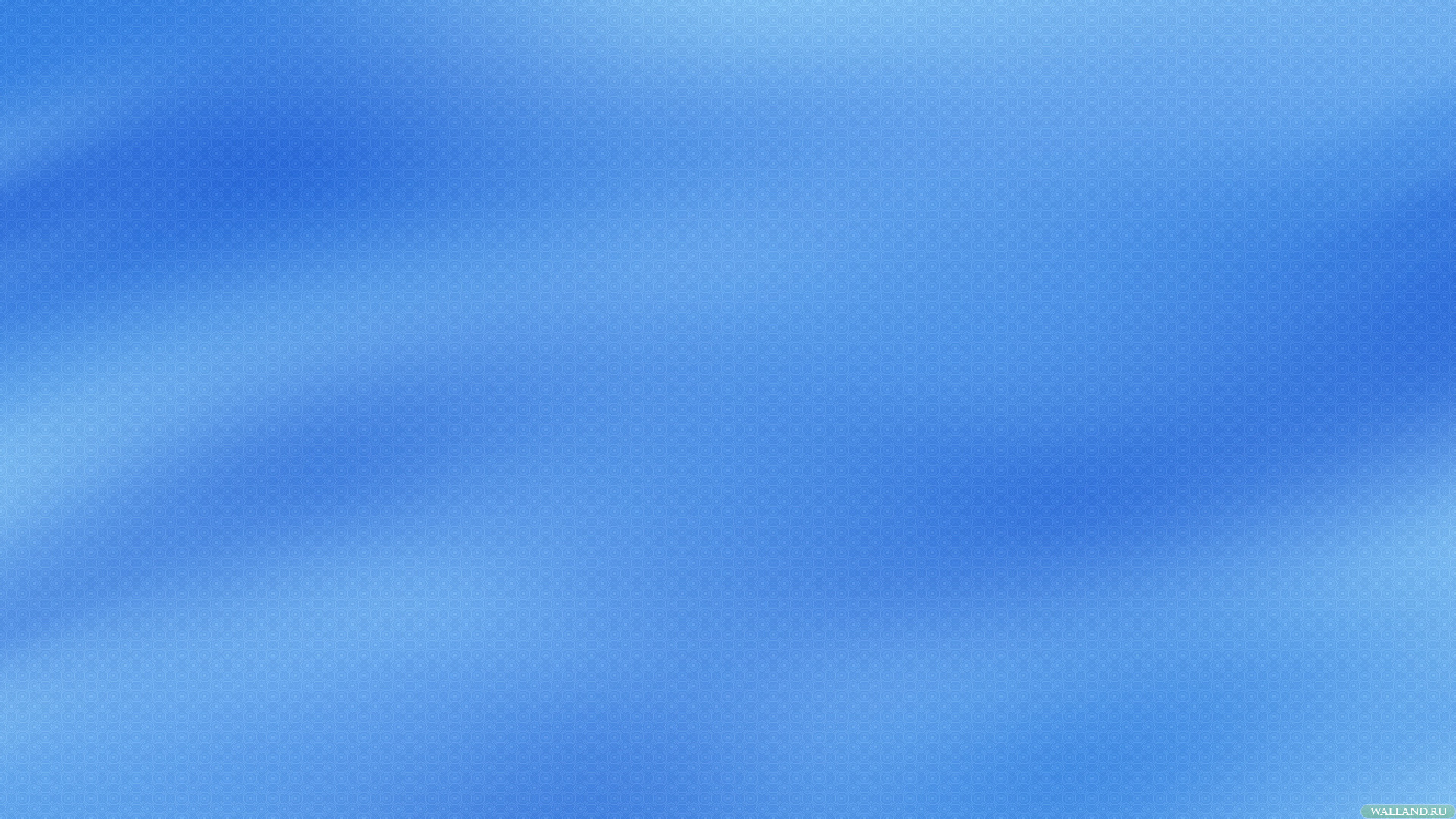 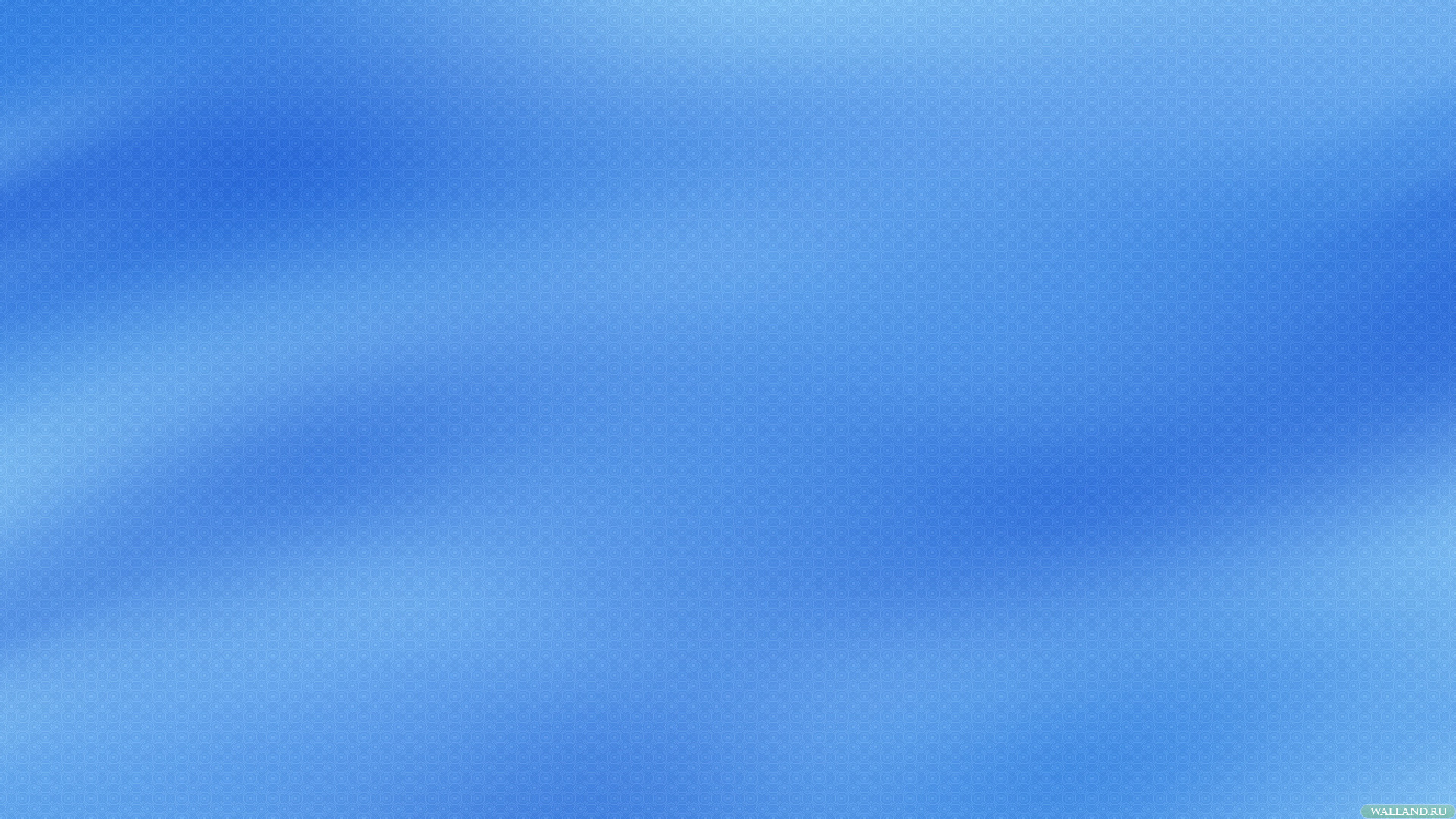 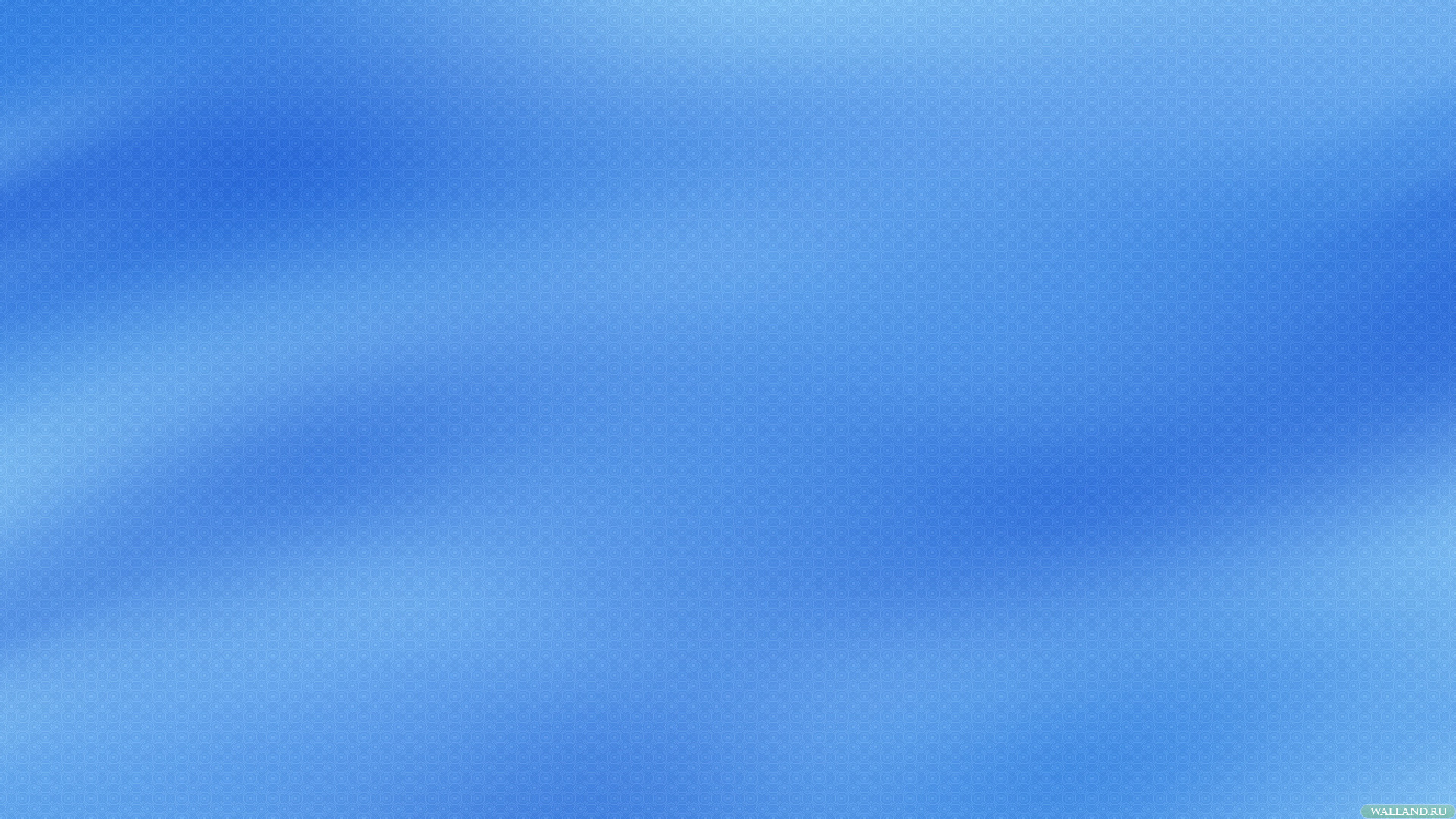 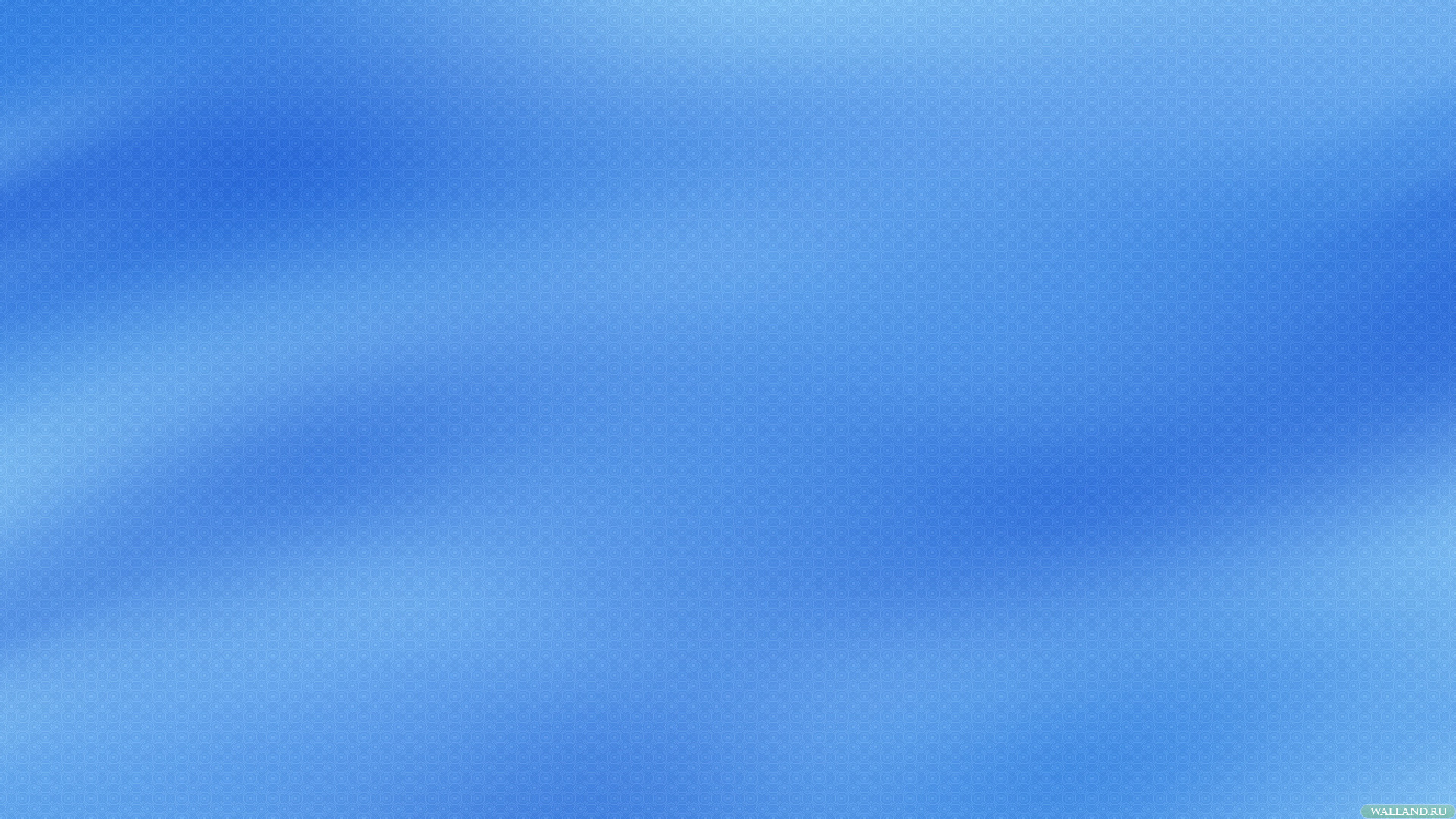 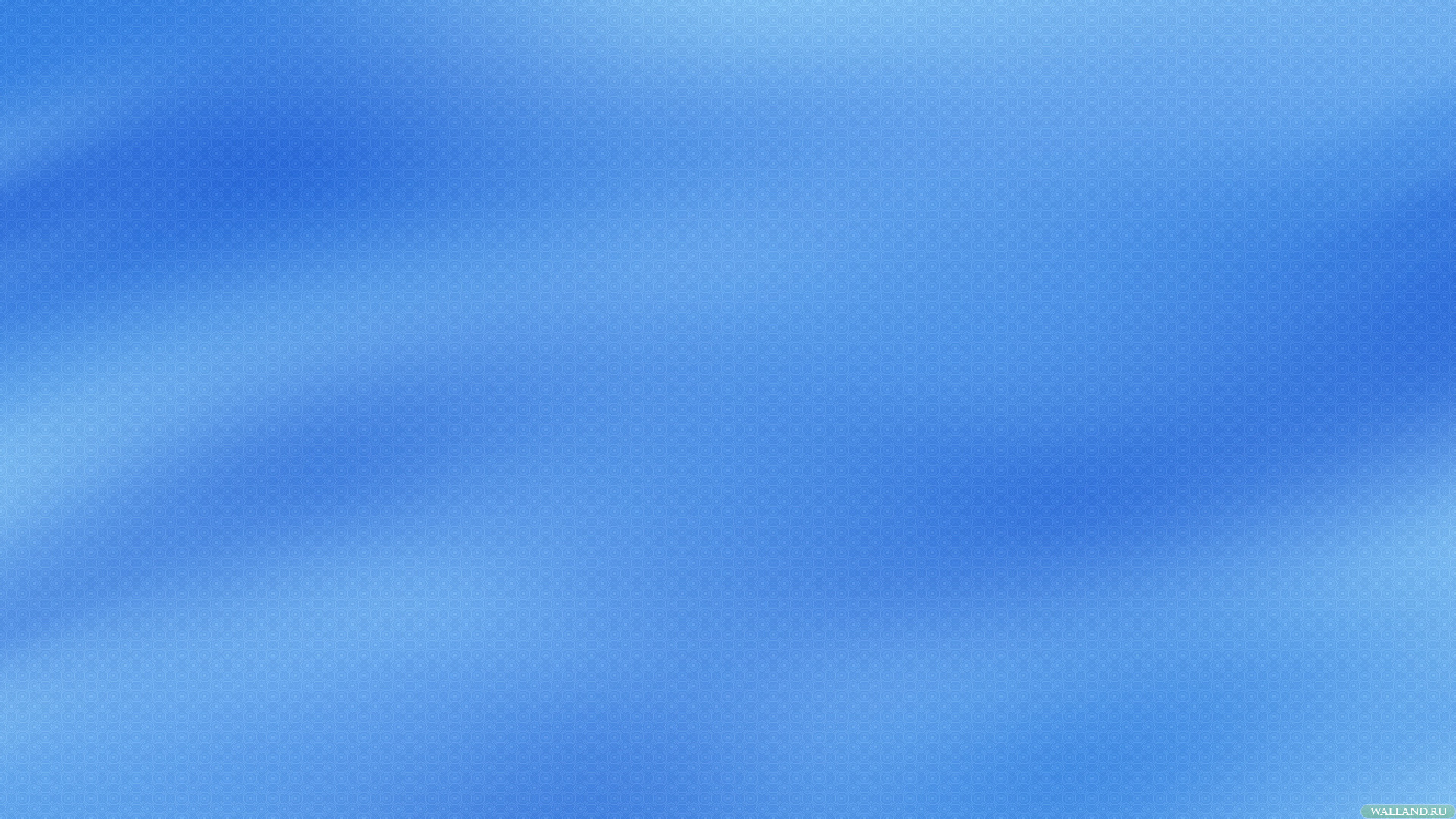 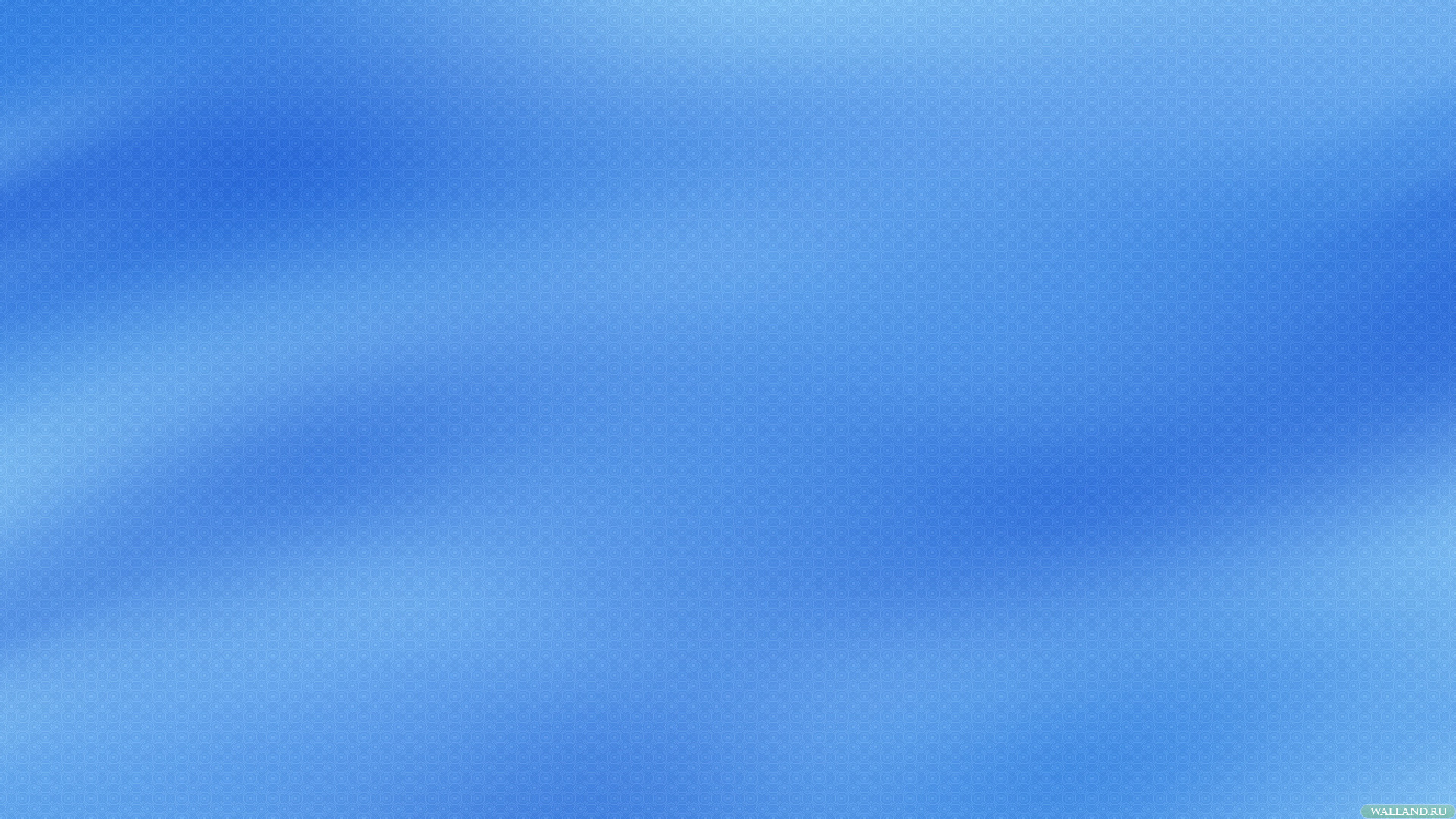 В 2016 учебном году  тренер-преподаватель Максимова М.М
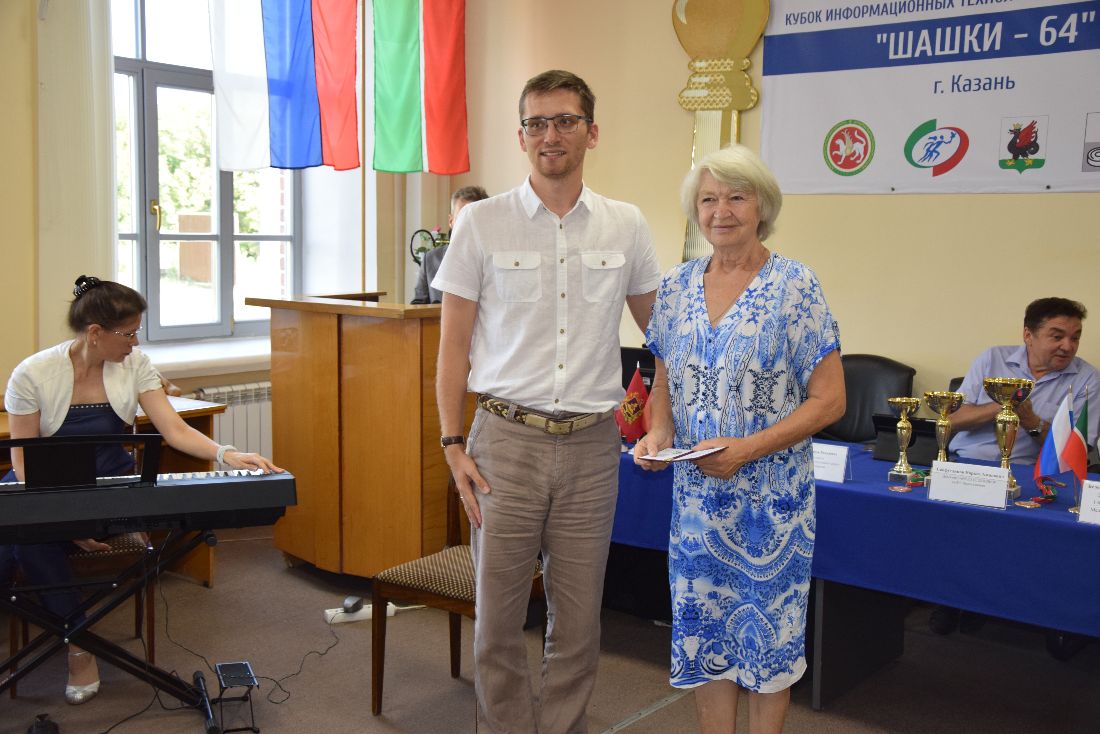 а также директор школы (Н.А.Сайфутдинов)
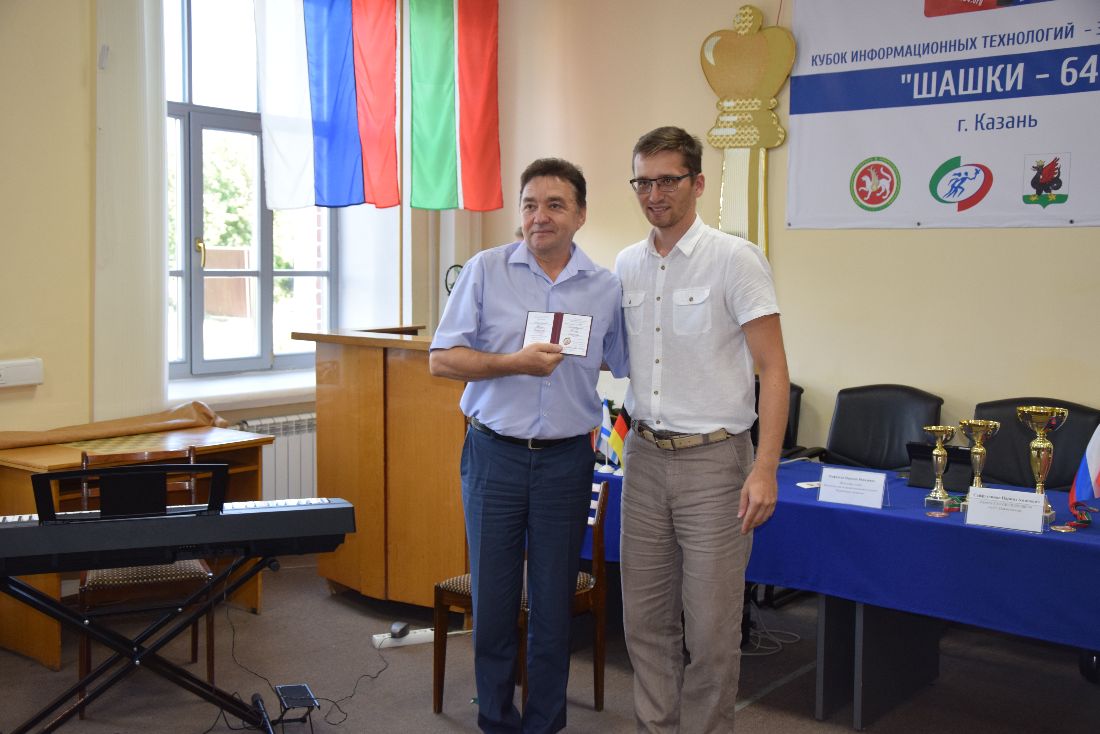 были удостоены почетного знака «Отличник физической культуры и спорта РТ»
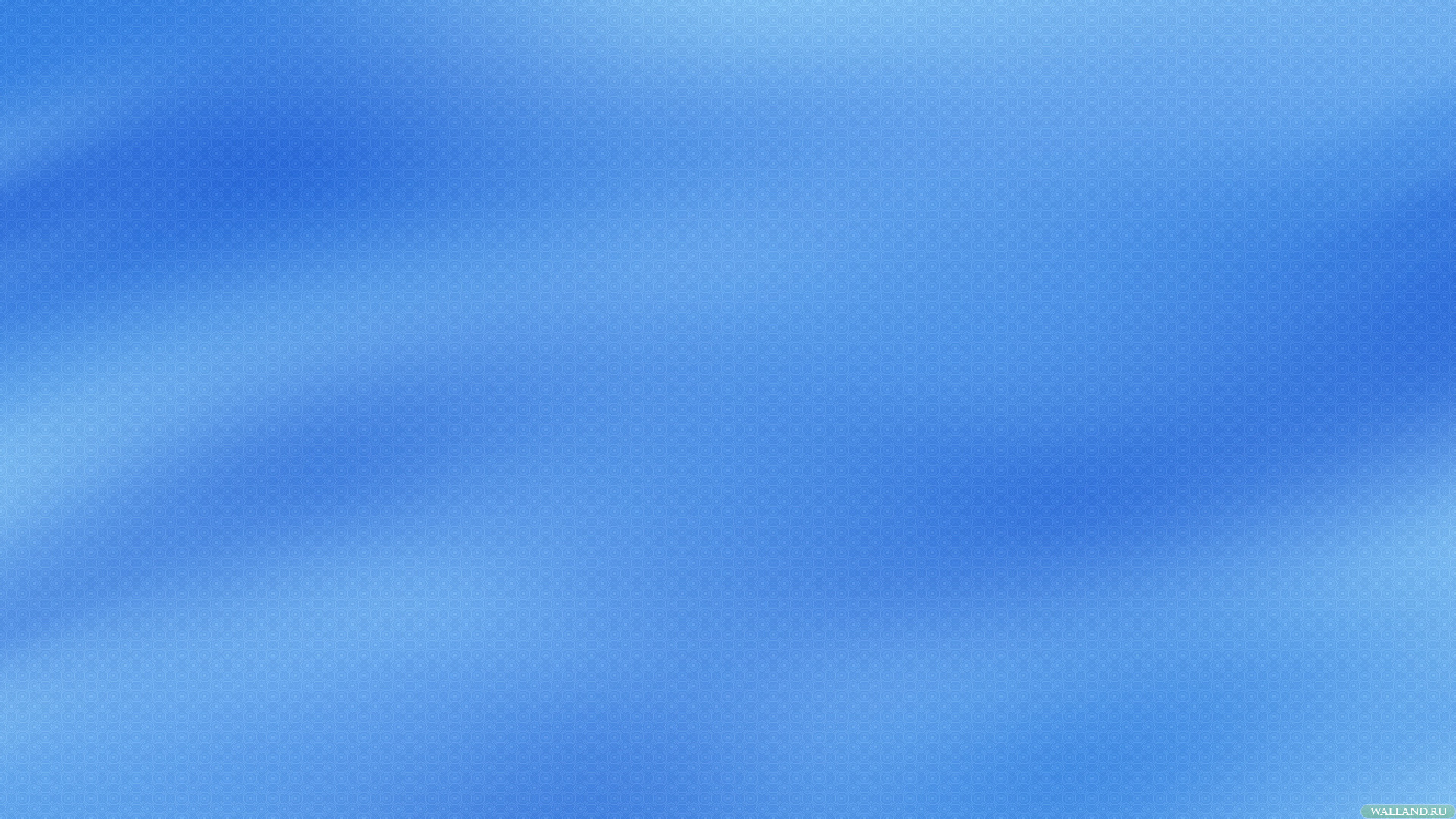 В 2016  году 11 тренеров-преподавателей завершили полный курс профессиональной переподготовки в ПГАФКСиТ по специальности «Физическая культура»
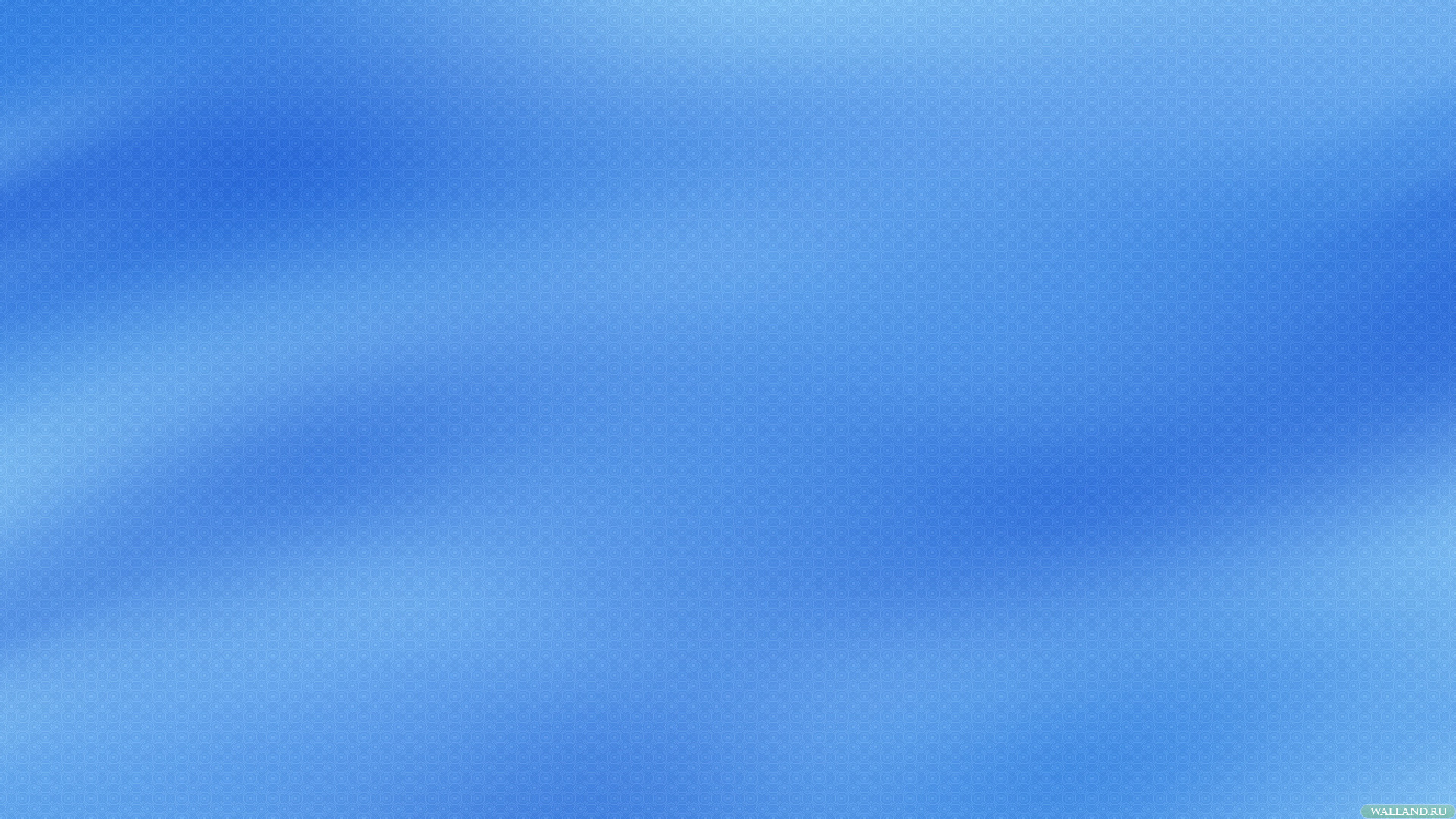 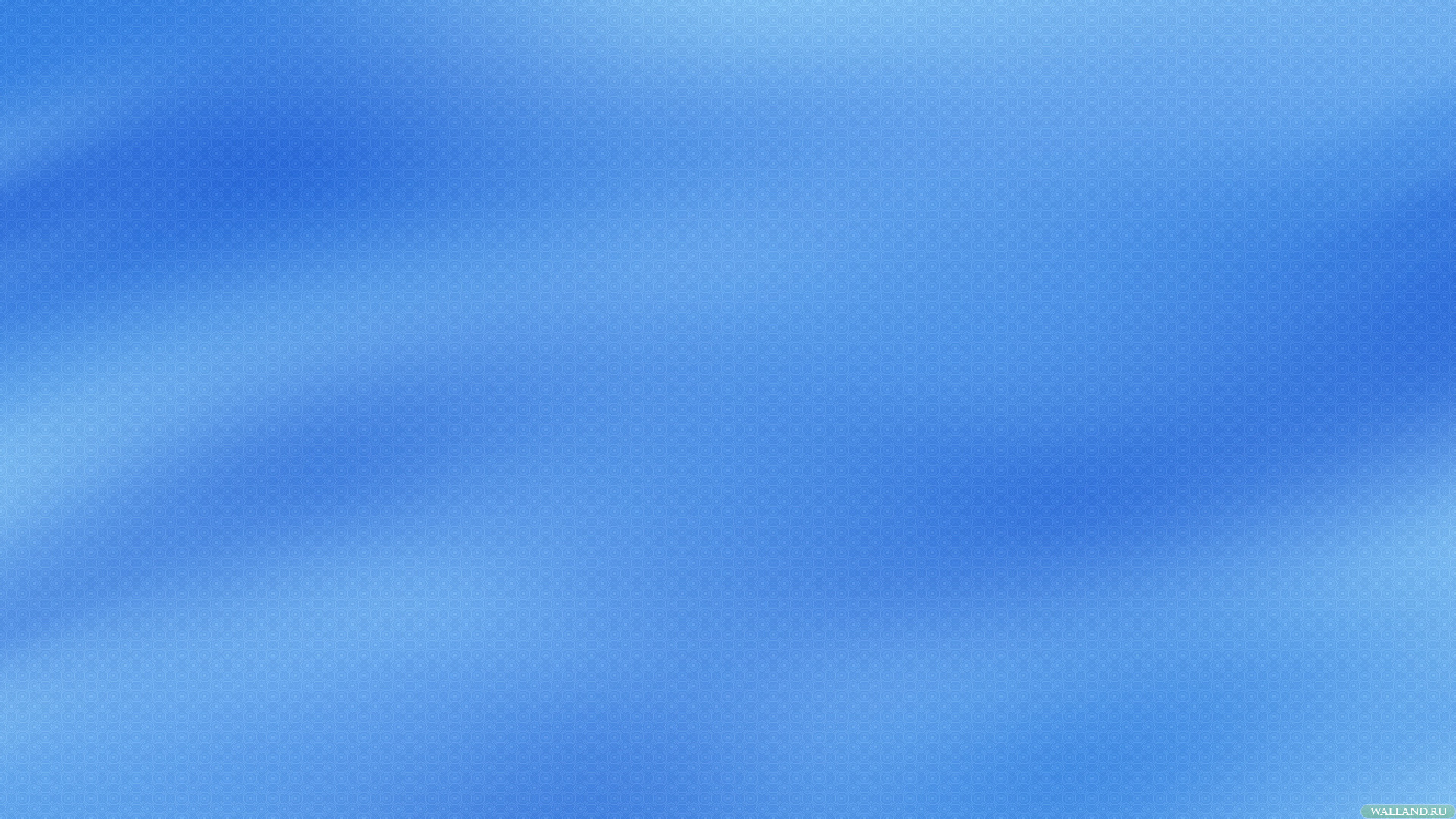 ЛУЧШИЕ СПОРТИВНЫЕ РЕЗУЛЬТАТЫ УЧАЩИХСЯ
ЦСДЮШШОР ИМ.Р.Г.НЕЖМЕТДИНОВА
В 2016  ГОДУ
ШАХМАТЫ:
Белова Ольга, 1996 г.р. (тр.Кузнецов С.В.)
  - 3 место на чемпионате России среди женщин в составе сборной Республики Татарстан
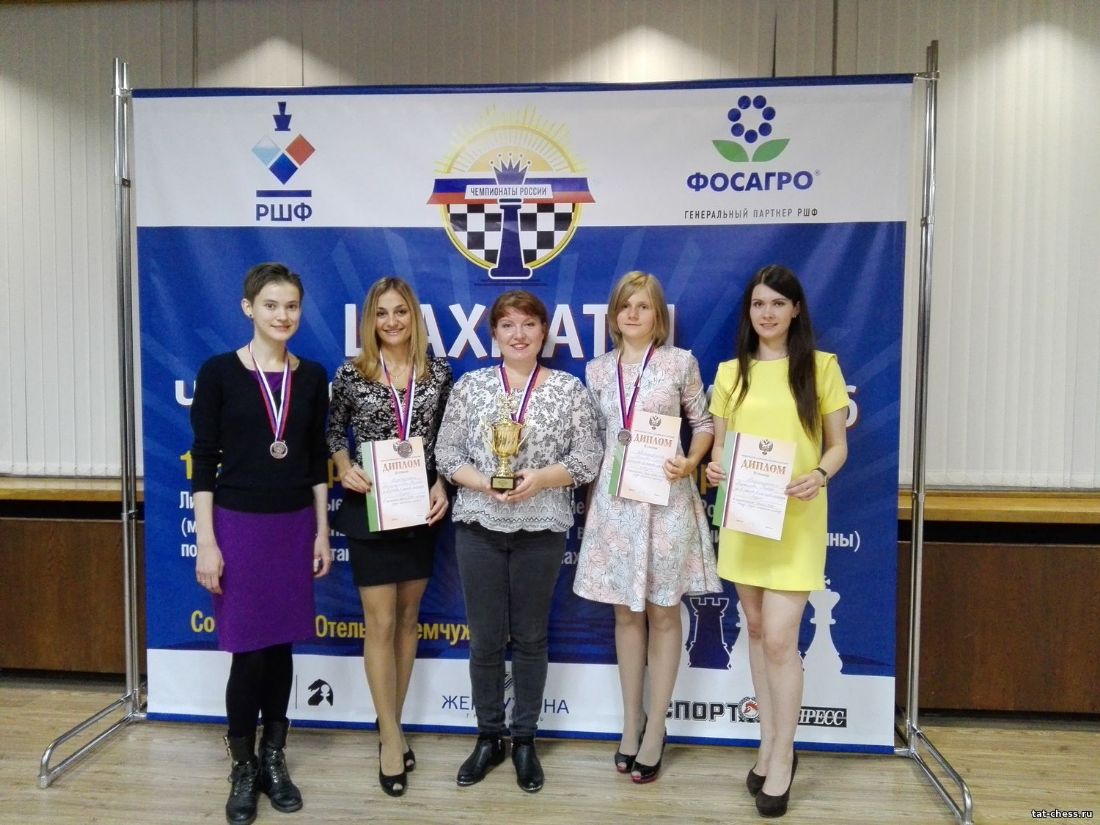 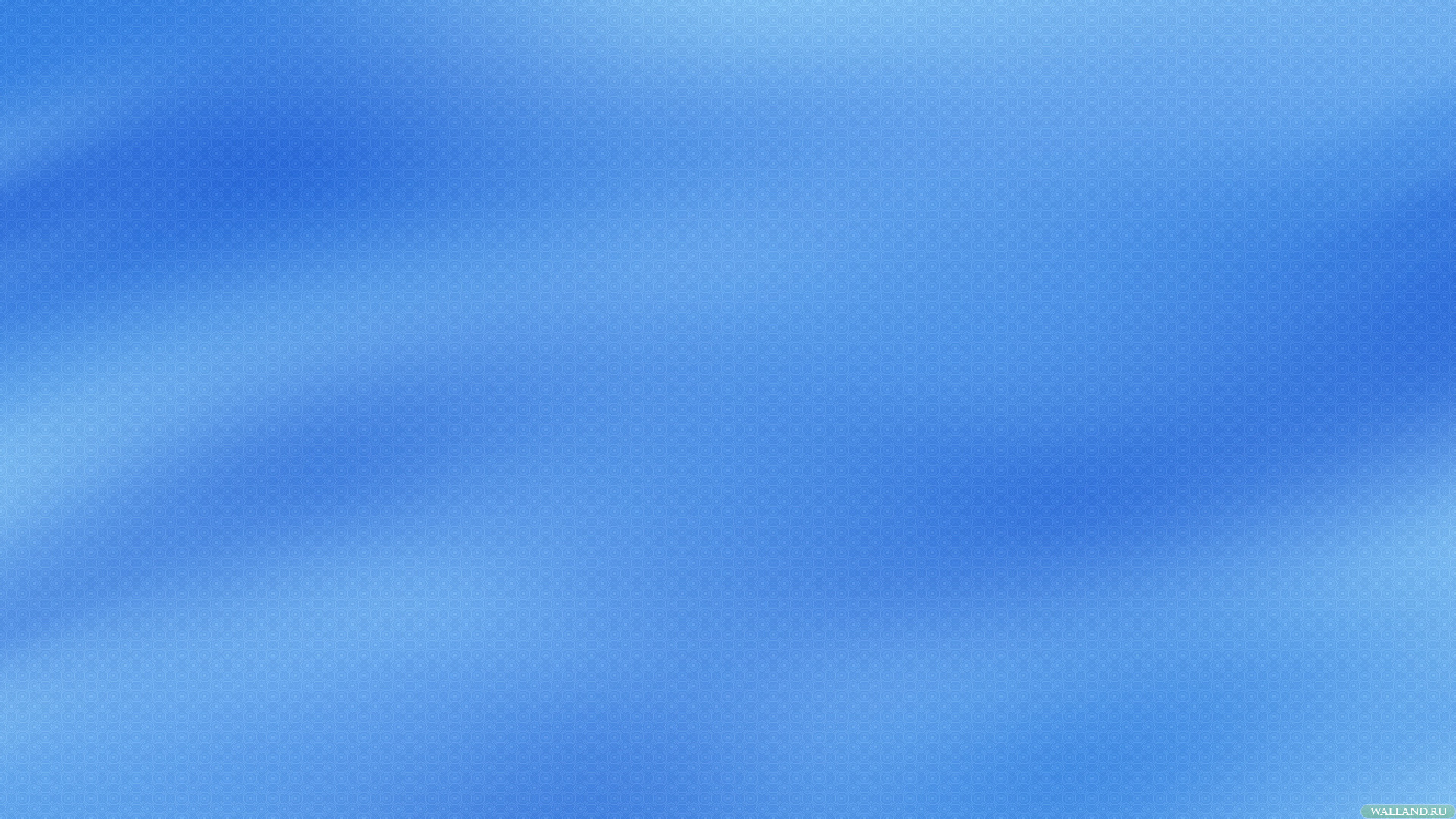 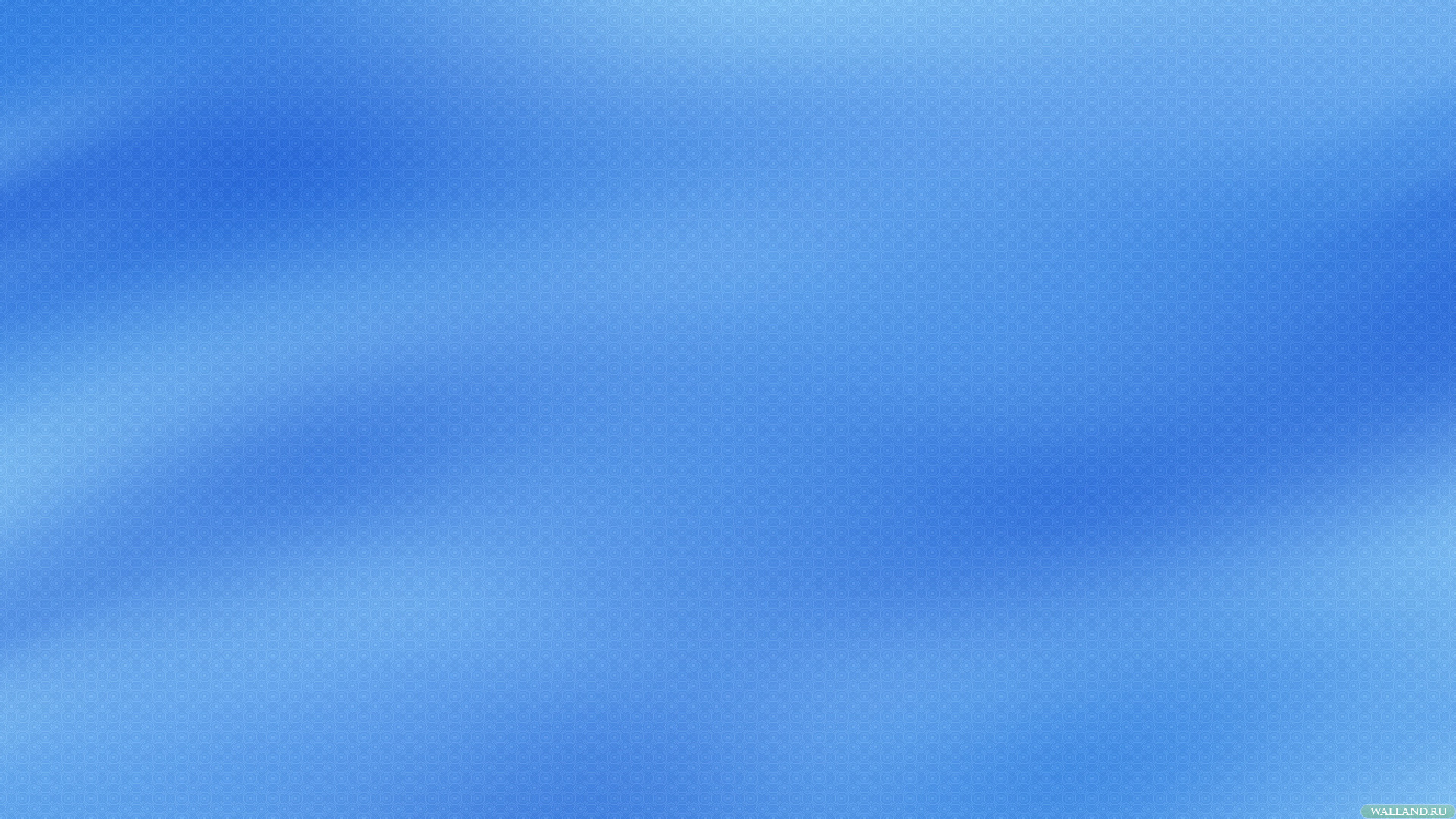 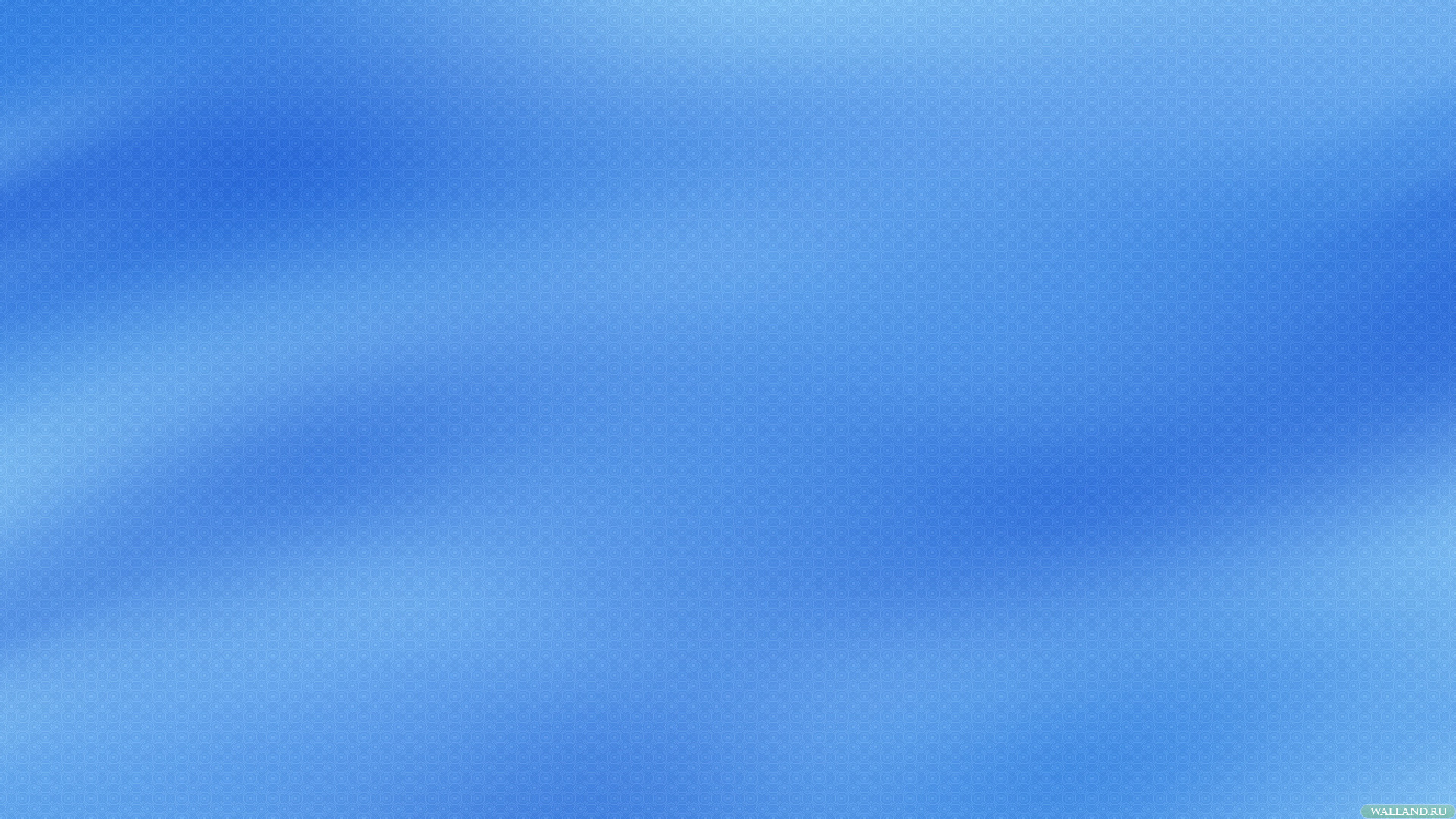 Муртазин Руслан, 2003 г.р. (тр. Газизов Р.Х.)
1 место на первенстве ПФО среди юношей до 15 лет (классика)

-1 место на первенстве ПФО среди юношей до 15 лет (рапид)

-1 место на первенстве ПФО среди юношей до 15 лет (блиц)
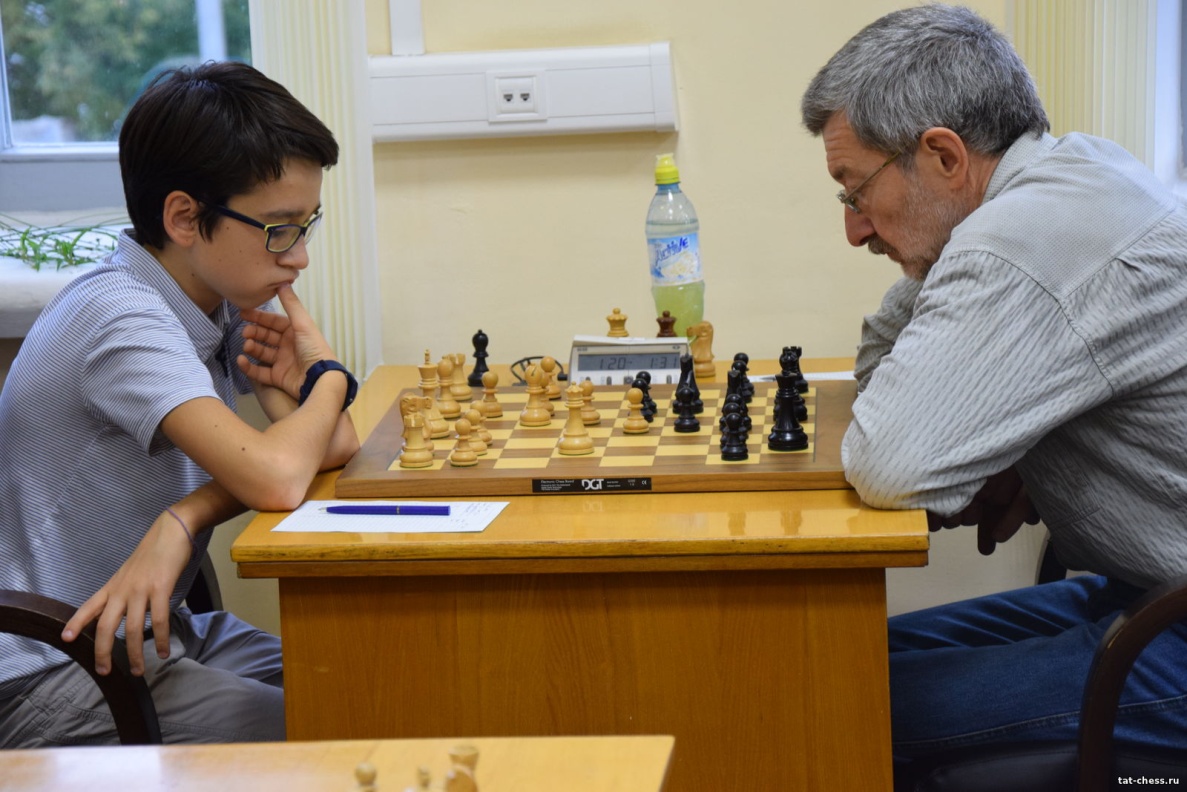 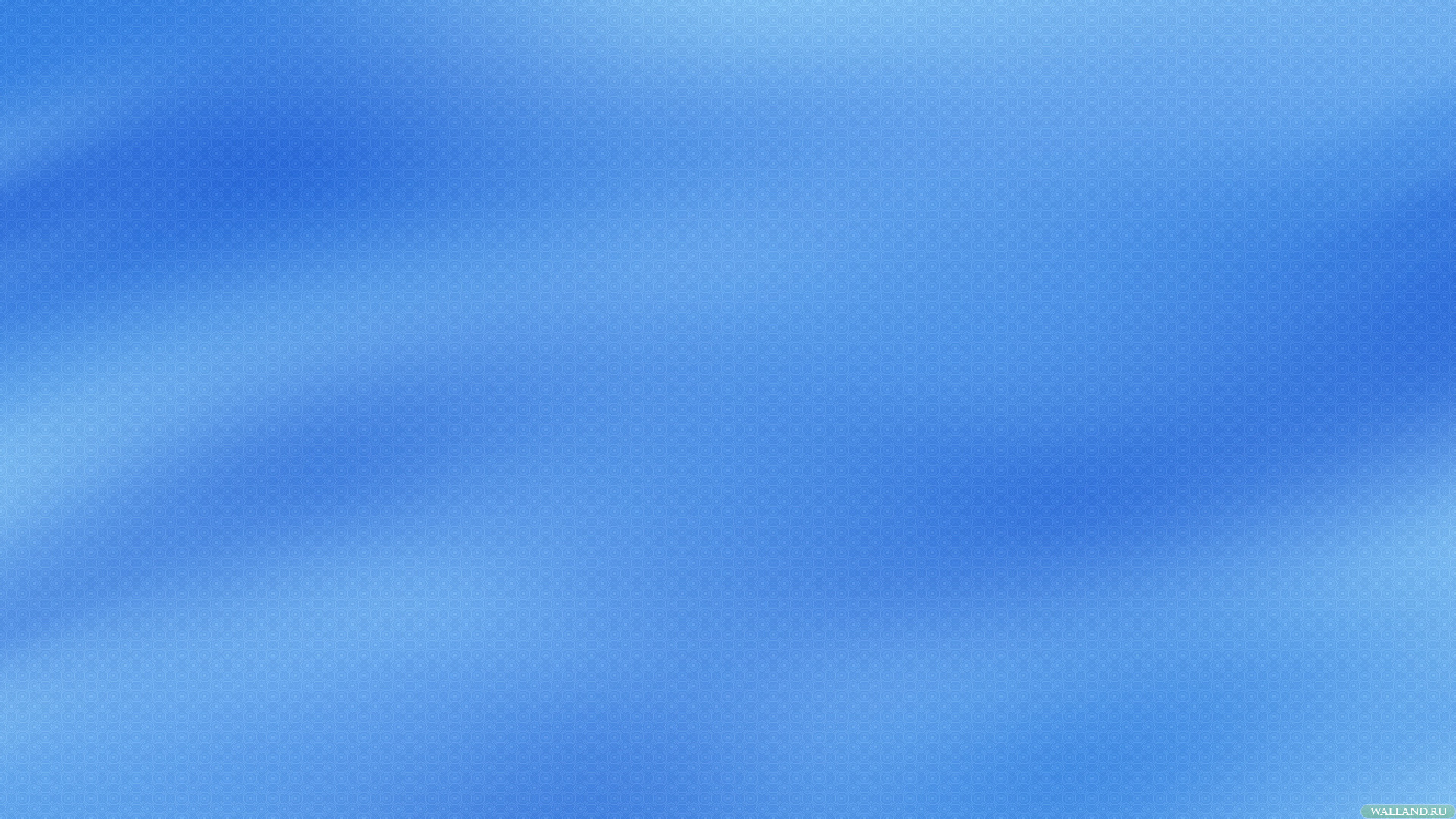 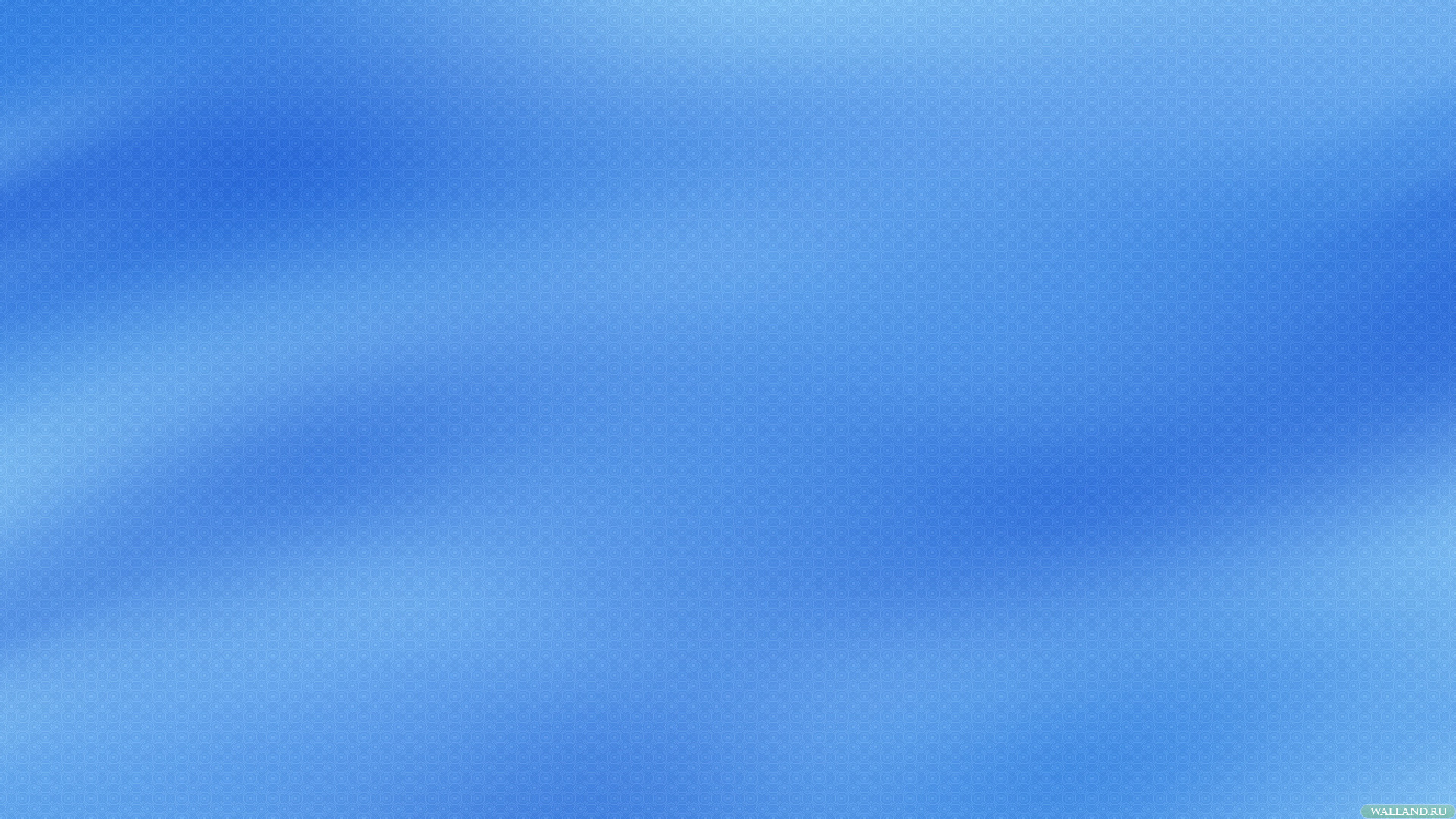 Шашки
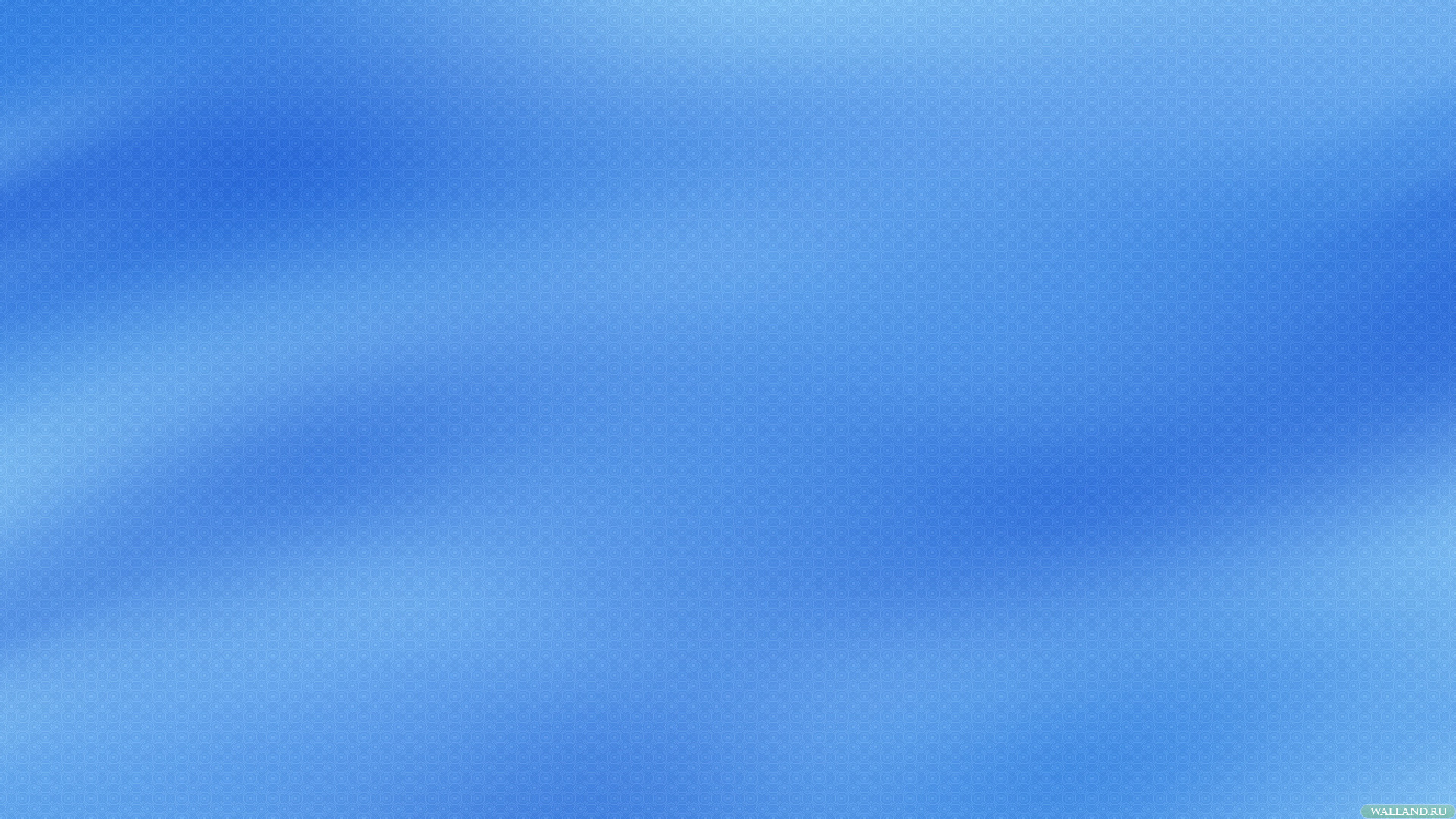 Гаязов Шамиль, 1998 г.р. (тр.Шайдуллов Ф.Х.)
  - 2 место на первенстве мира среди юношей до 19 лет (блиц)
  - 1 место на первенстве России среди юношей до 19 лет (блиц)
  - 1 место на первенстве России среди юношей до 19 лет (рапид)
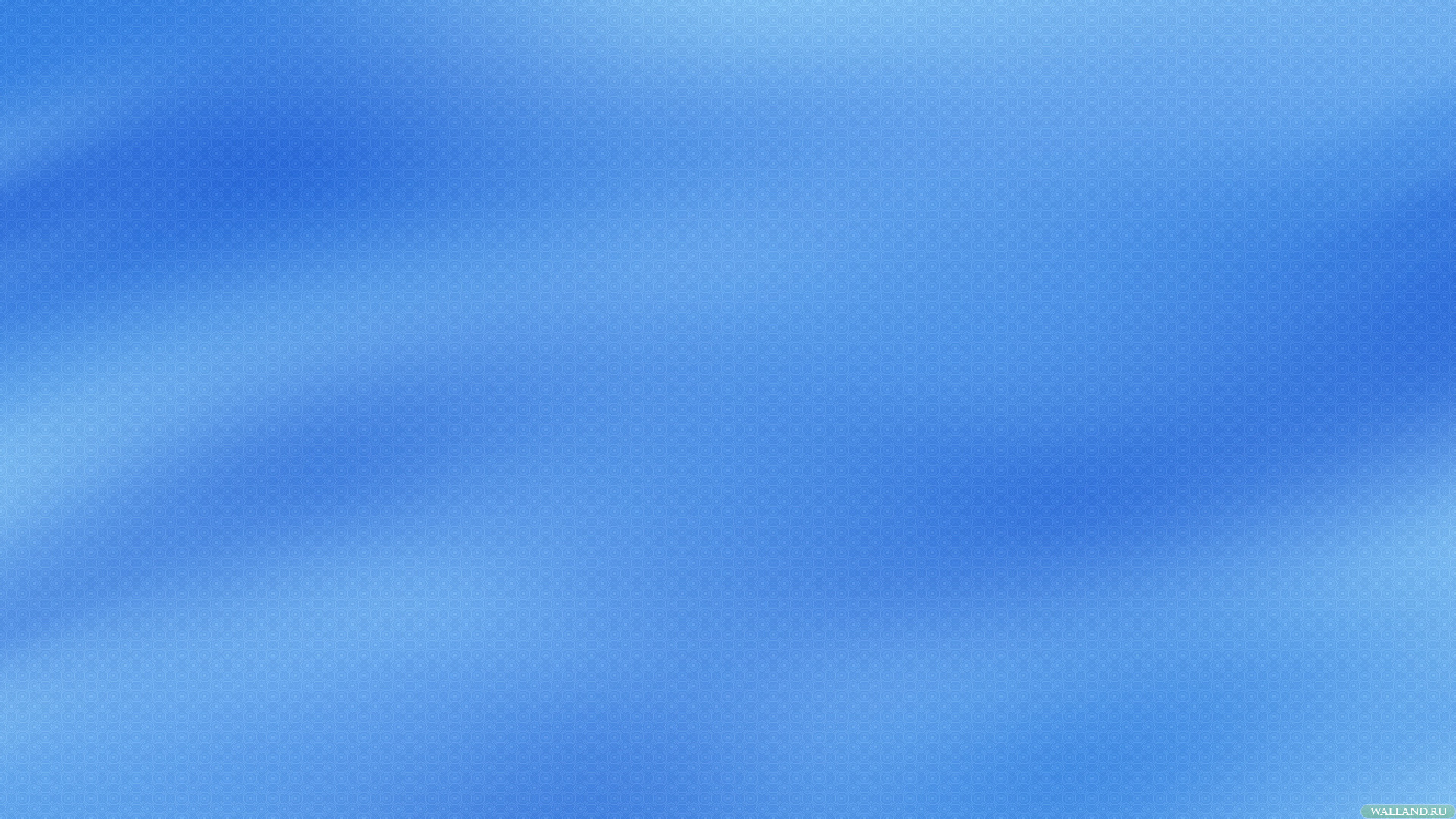 Шогин Денис, 1985 г.р. (тр.Цинман Д.Л.)
1 место на 4-м этапе Кубка мира среди мужчин
1 место на 4-м этапе Кубка мира среди мужчин 
-3 место на Кубке России среди мужчин (блиц)
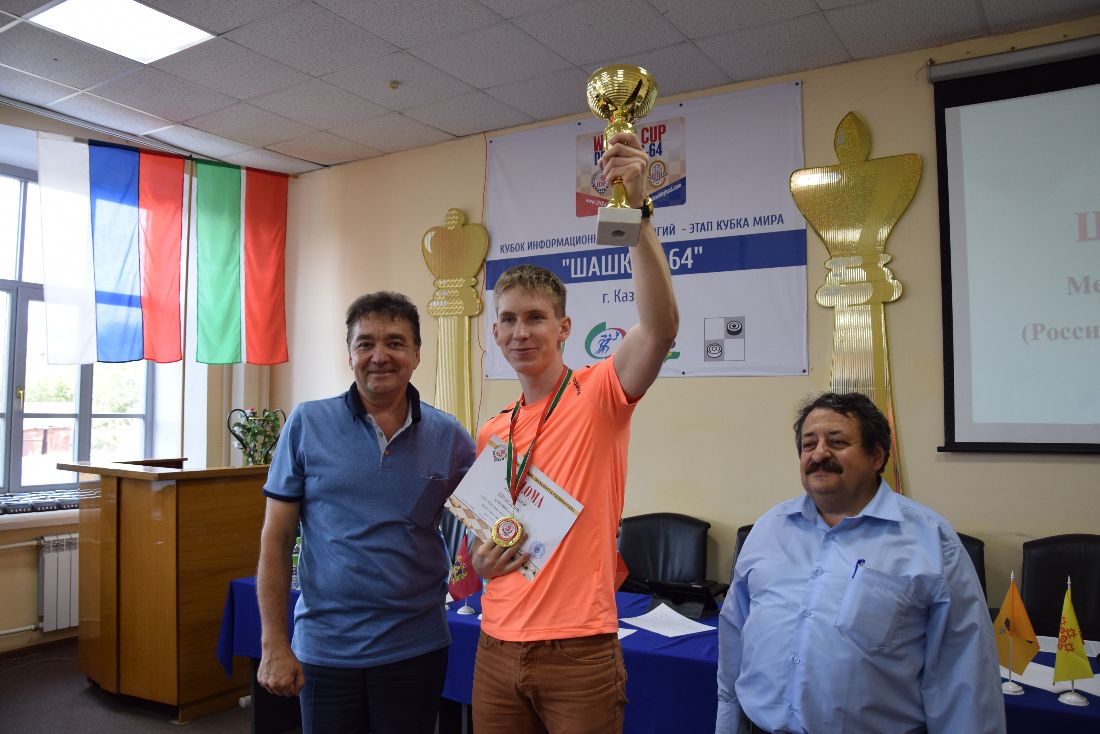 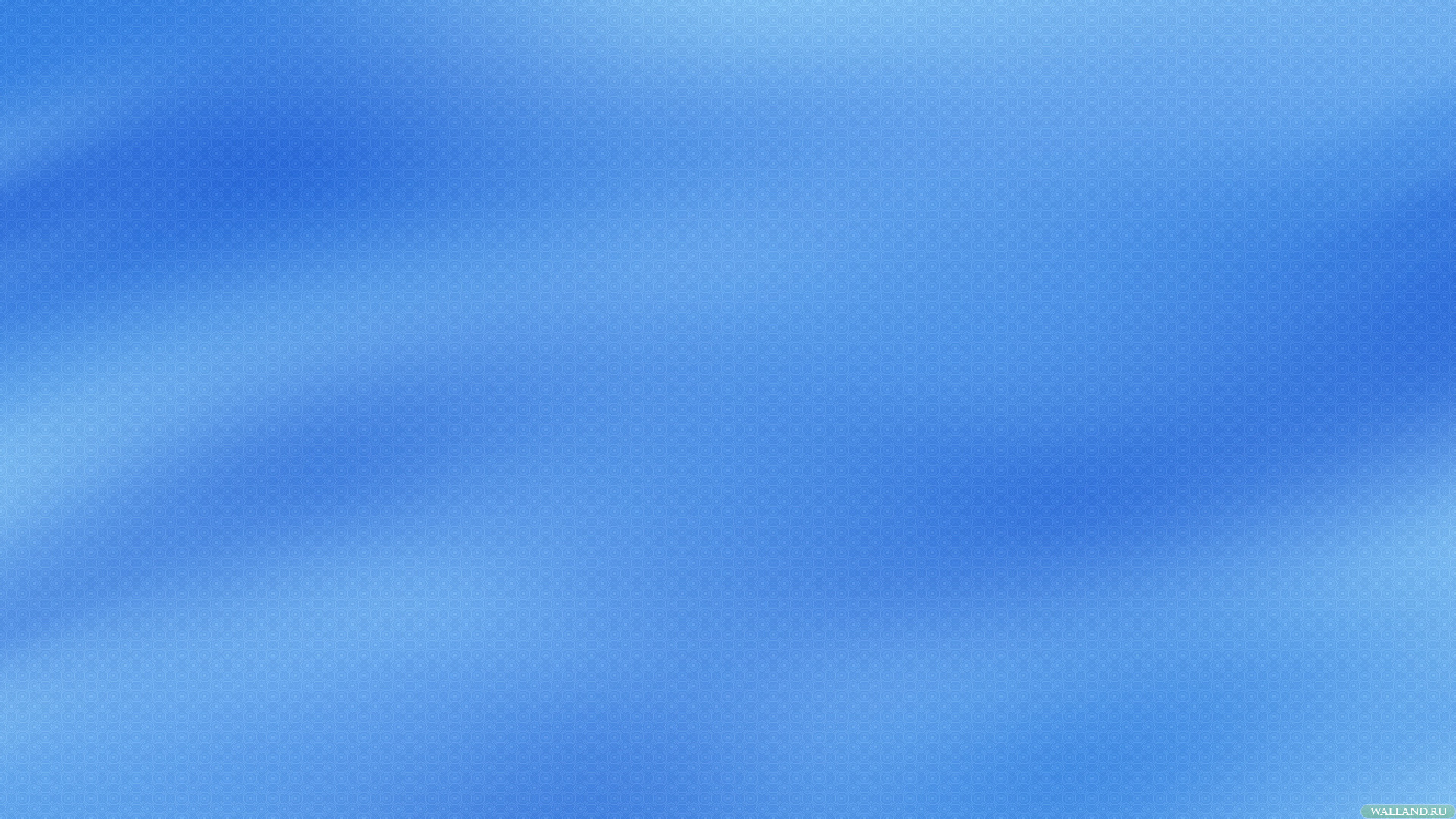 Гнелицкий Андрей, 1988 г.р. (тр.Цинман Д.Л.)
   
 - 3 место в финале Кубка мира среди мужчин (блиц)
    - 3 место в финале Кубка мира среди мужчин (классика)
    - 2 место на 2-м этапе Кубка мира среди мужчин (блиц)
    - 2 место на 2-м этапе Кубка мира среди мужчин (рапид)
    - 3 место на 1-м этапе Кубка мира среди мужчин (блиц)
    - 3 место на 5-м этапе Кубка мира среди мужчин (блиц)
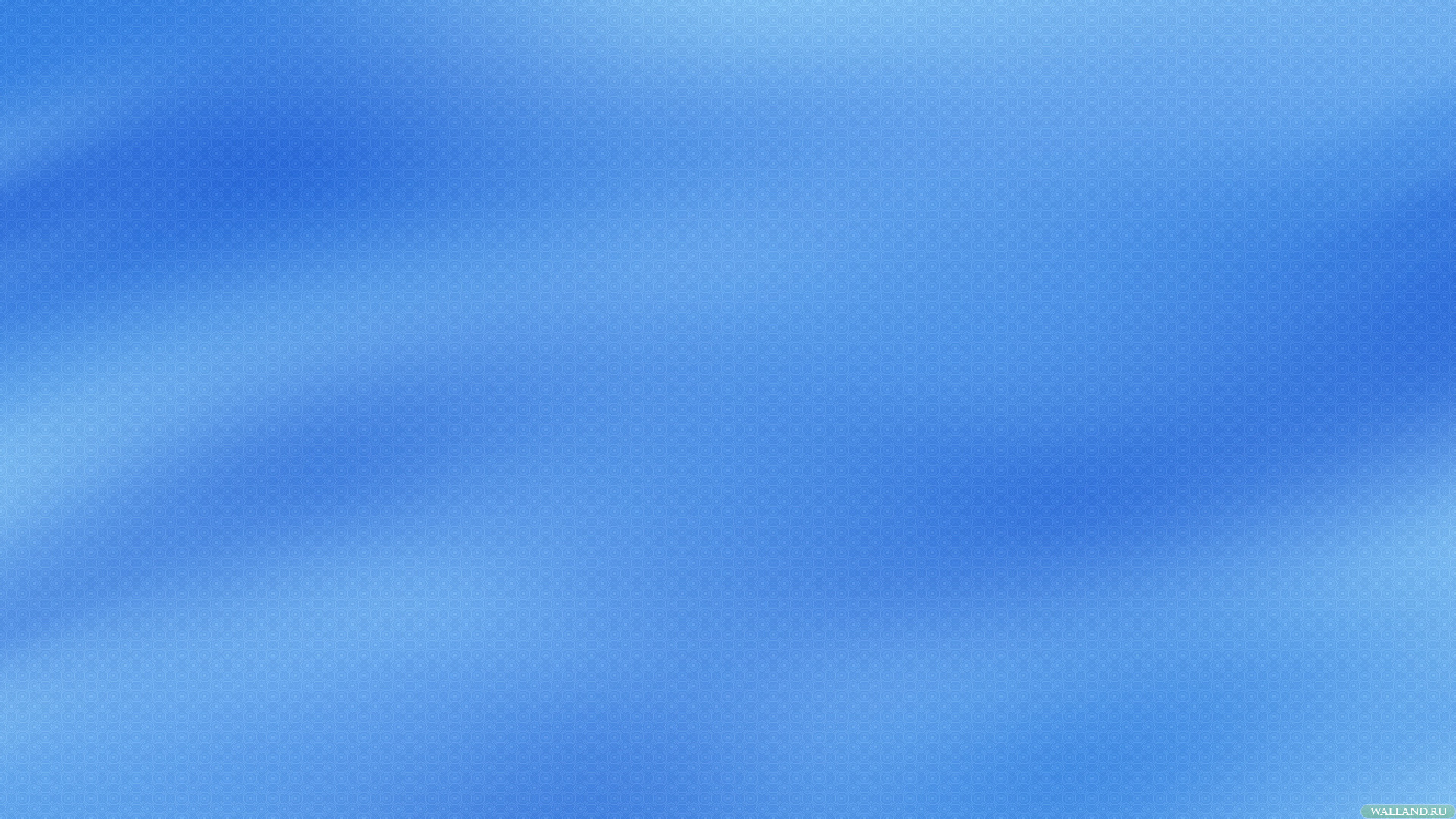 Игра го:
Шикшин Илья, 1990 г.р. (тр.Шикшин В.Д.)
 
  - 1 место на парном чемпионате Европы среди мужчин и женщин
  - 1 место на Кубке Европы среди мужчин
  - 1 место на личном чемпионате Европы среди мужчин
  - 2 место на чемпионате Европы в составе сборной России
  - 1 место на чемпионате России среди мужчин
  - 1 место на Кубке России среди мужчин
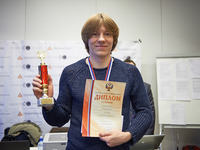 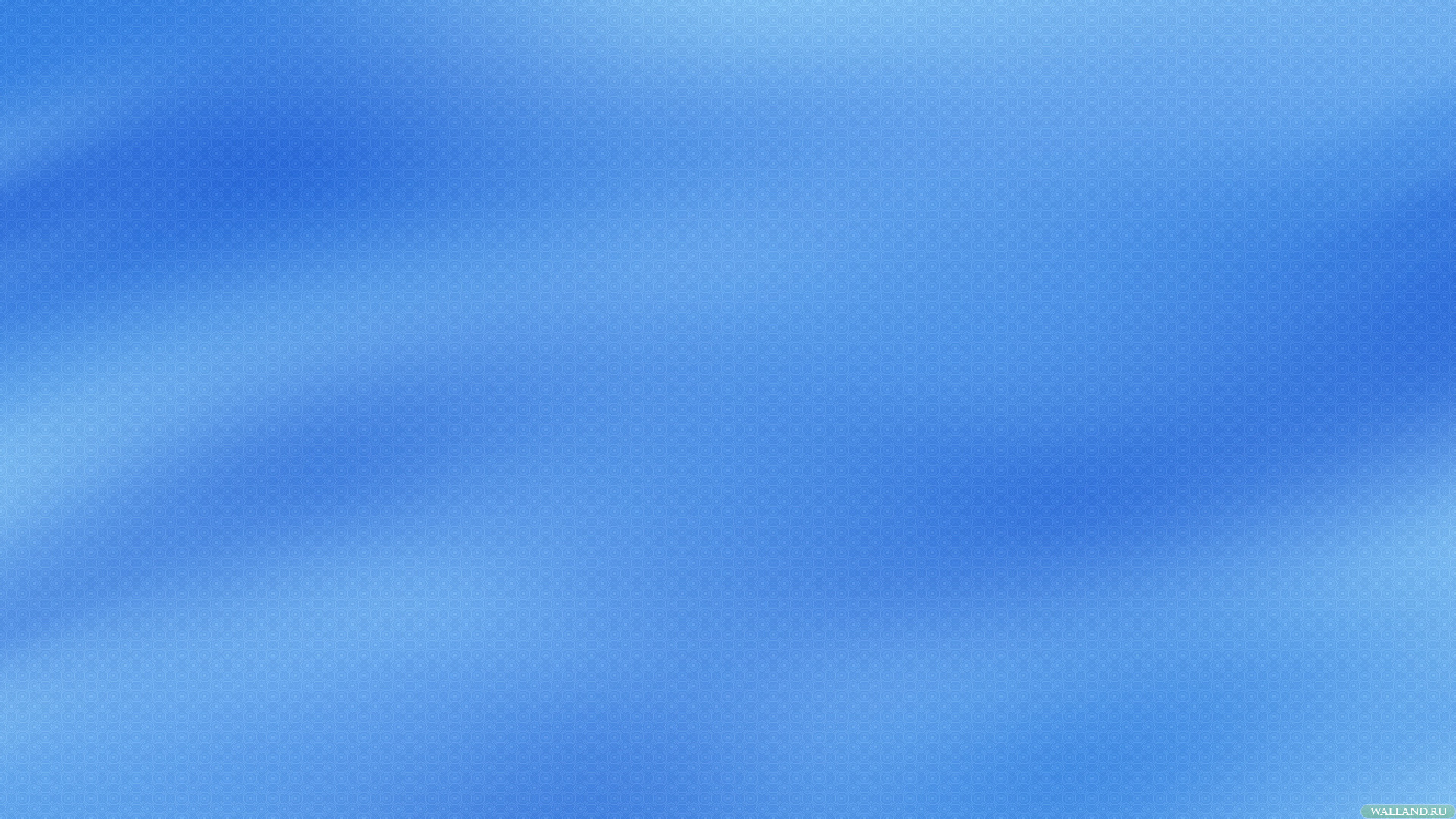 Игра го:
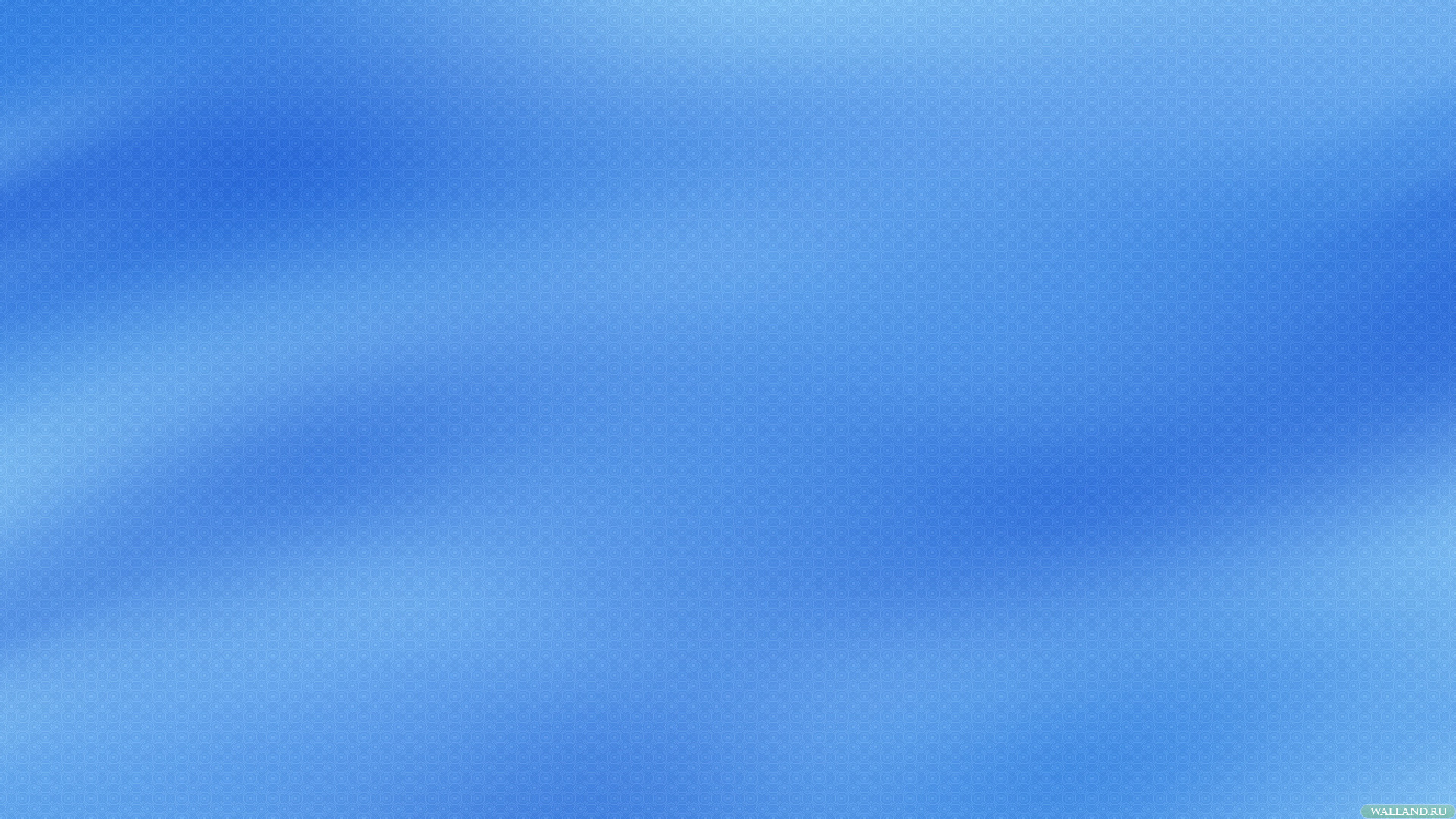 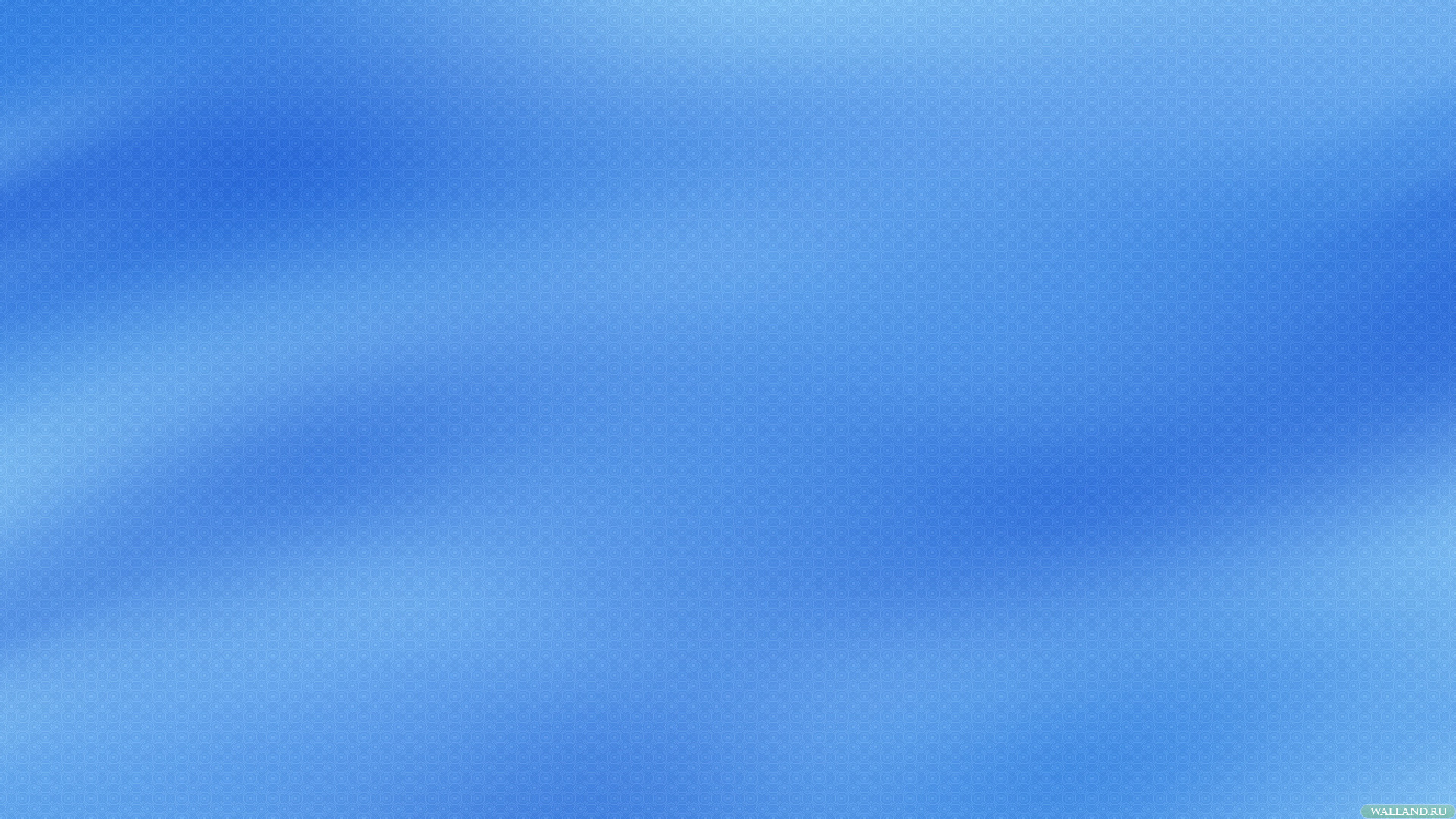 Сводная таблица медалей, завоеванных учащимися школы в 2016 году
4.Крупные республиканские, всероссийские и международные мероприятия, 
проведенные в 2016  году
VIII «Кубок информационных технологий» - 4-й Этап Кубка Мира среди мужчин по русским шашкам (14-19 августа). В соревнованиях приняли участие представители Армении, Белоруссии, Германии, Израиля, Молдовы, Словакии, Узбекистана, Украины, Швеции, Швейцарии и 17 регионов России.

http://kazchess.ru/kit-2016-otkryitie-1-tur/

(Брянская область)
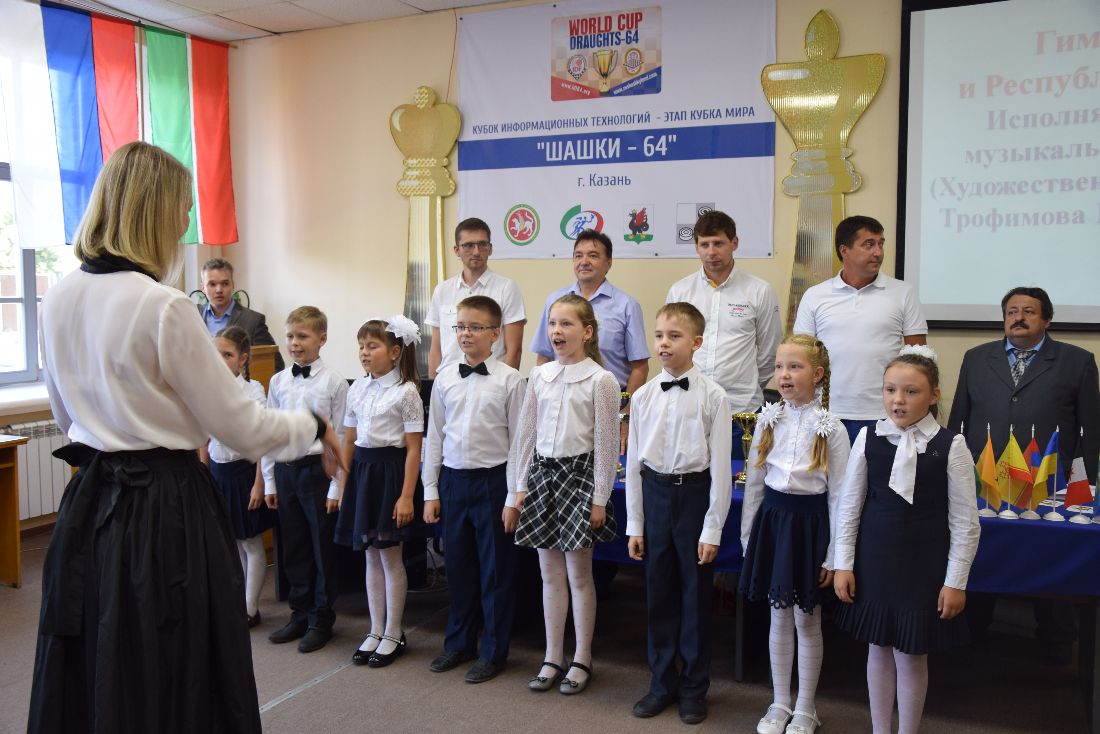 На торжественном открытии участников приветствовали: начальник отдела Министерства по делам молодежи и спорту РТ Марсель Мифтахов, президент Федерации шашек РТ, мастер спорта РФ Сергей Степанов, чемпион мира, международный гроссмейстер Сергей Белошеев (Республика Крым), директор школы Наркиз Сайфутдинов и главный судья – судья Всероссийской категории Александр Голоян (Брянская область)
http://kazchess.ru/kit-2016-otkryitie-1-tur/
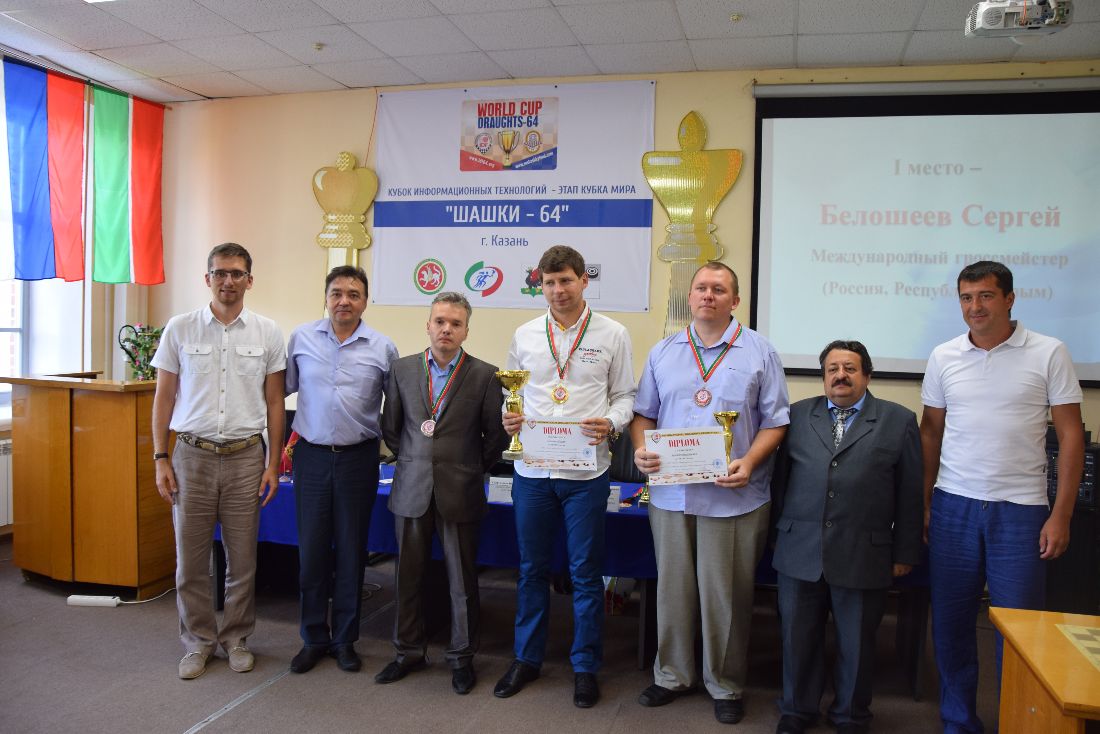 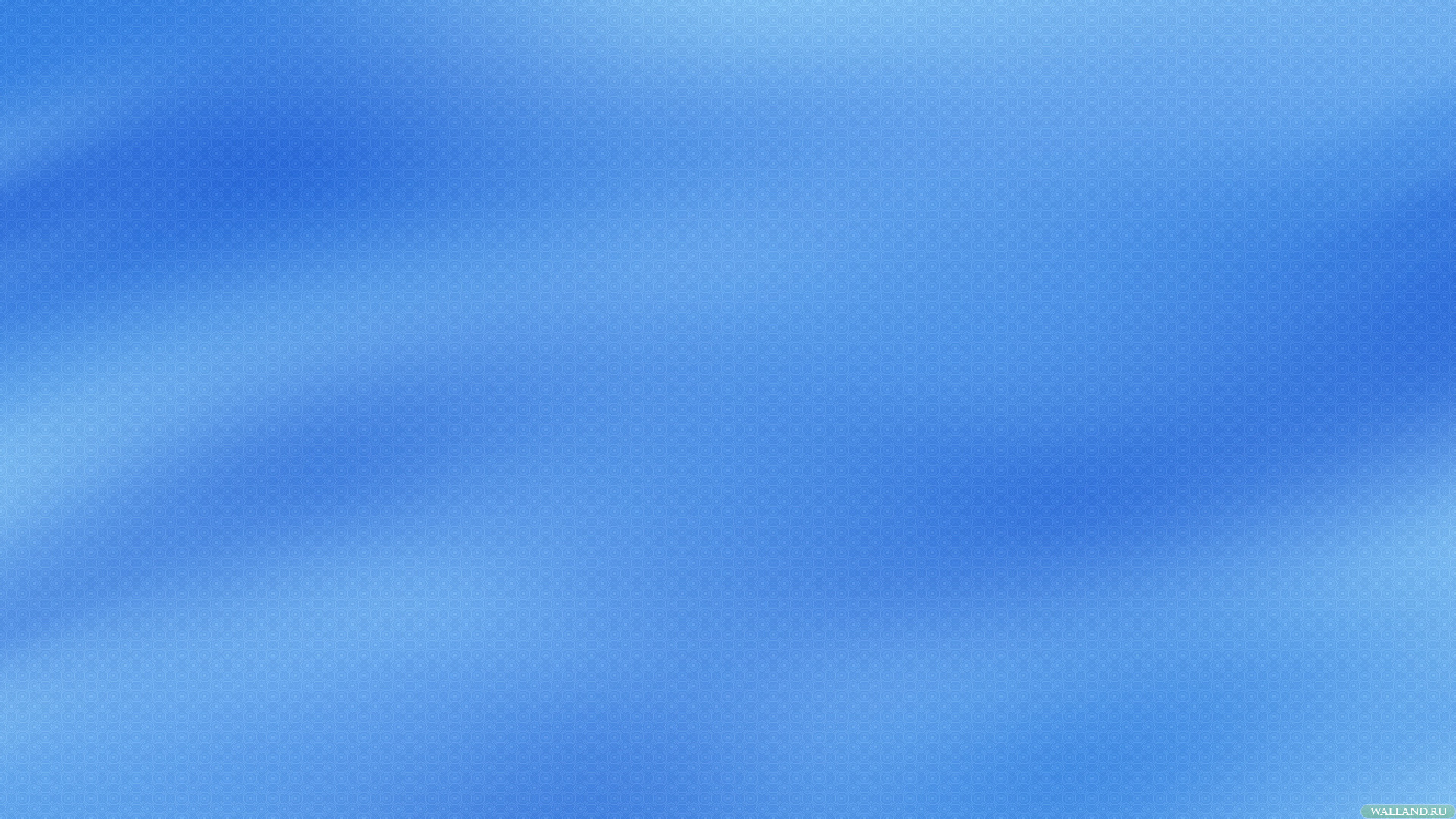 Этап Кубка России среди мужчин по шахматам (31 мая – 9 июня 2016г)
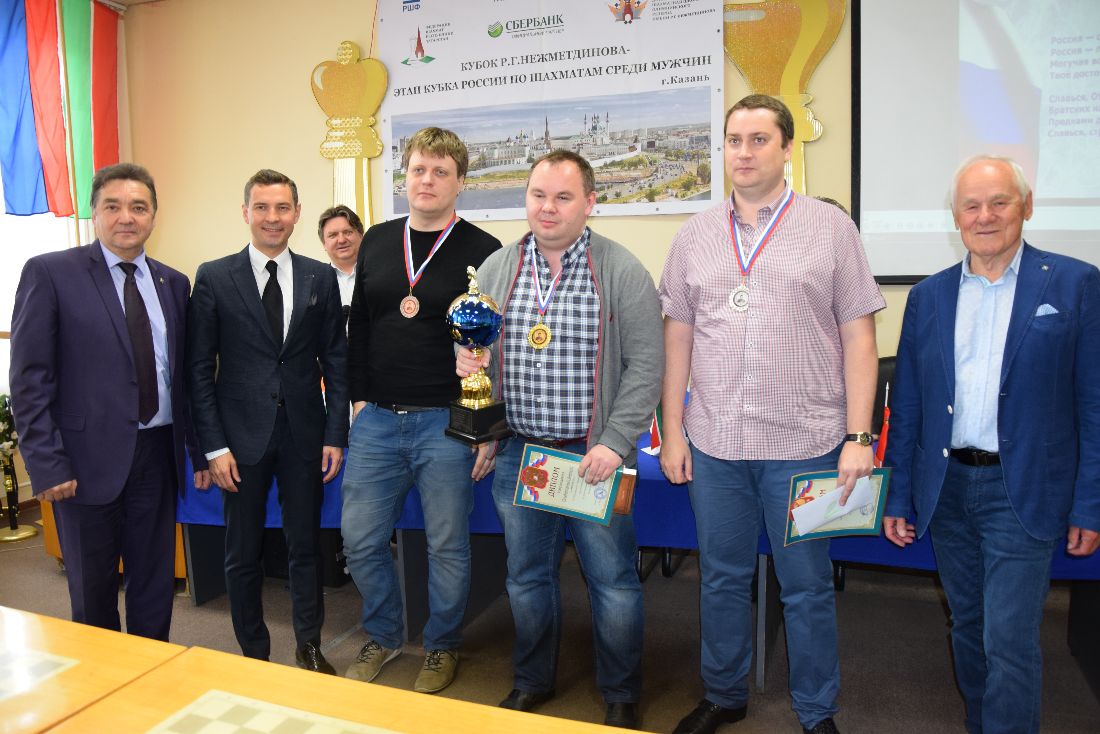 http://kazchess.ru/v-kazani-proshli-sorevnovaniya-po-shahmatam/
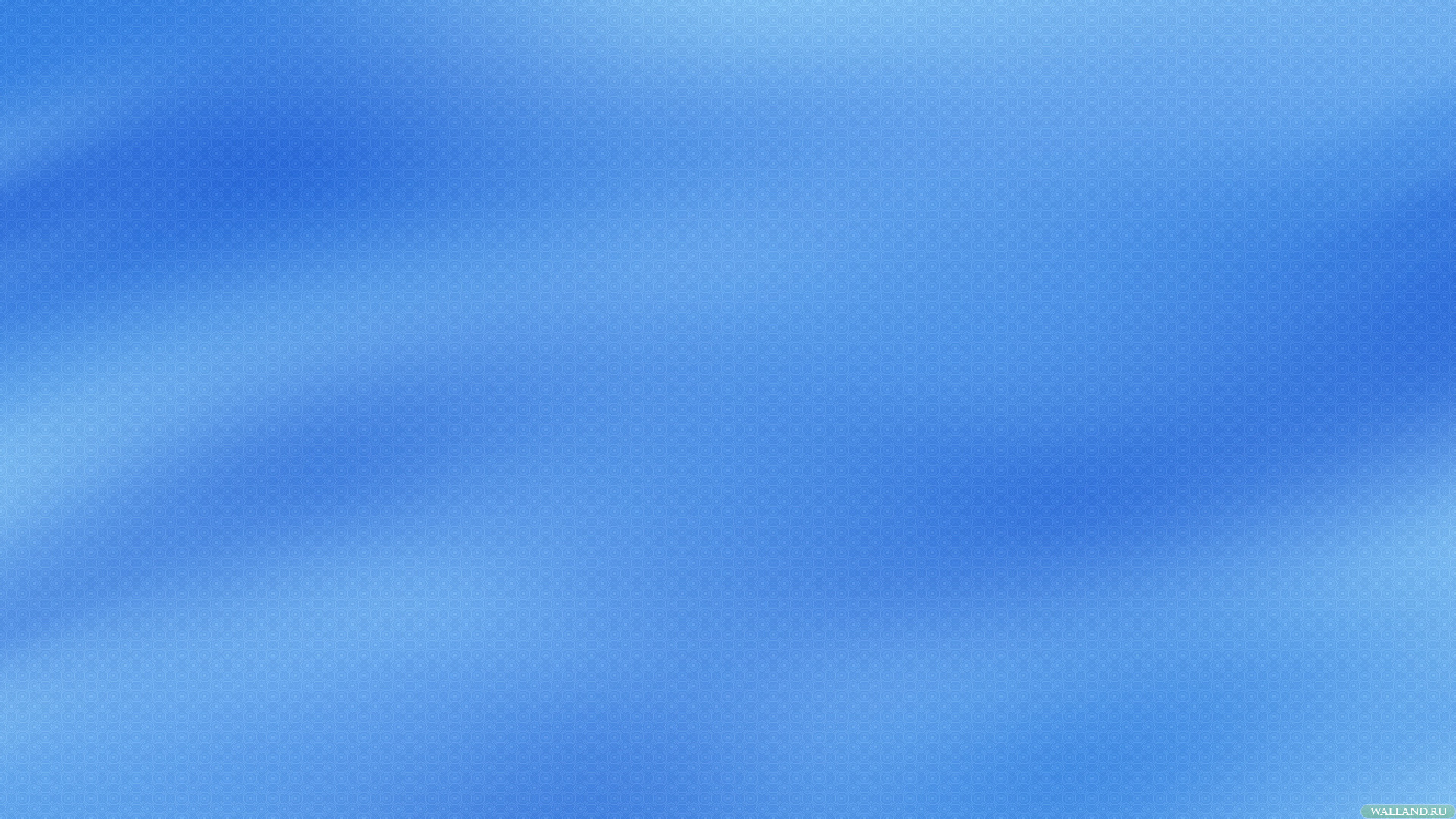 В награждении победителей и призеров турнира приняли участие:  министр по делам молодежи и спорту Республики Татарстан  Владимир Александрович Леонов, президент Федерации шахмат РТ Геннадий Николаевич Захаров и директор школы Наркиз Аминович Сайфутдинов
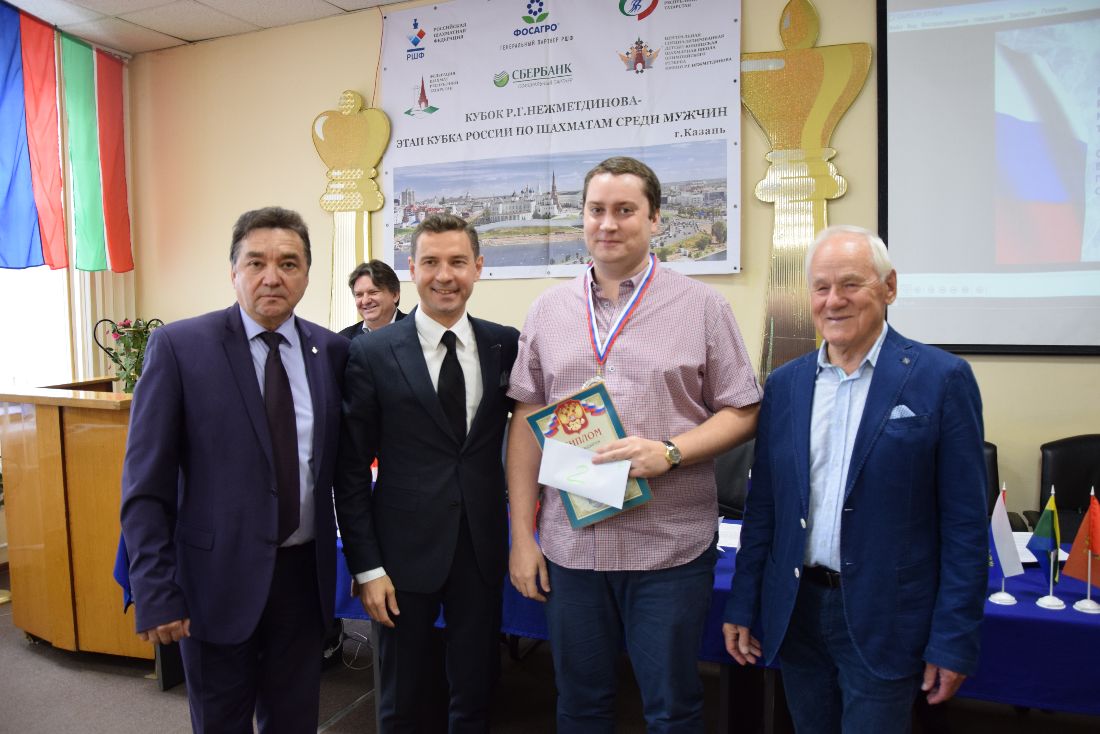 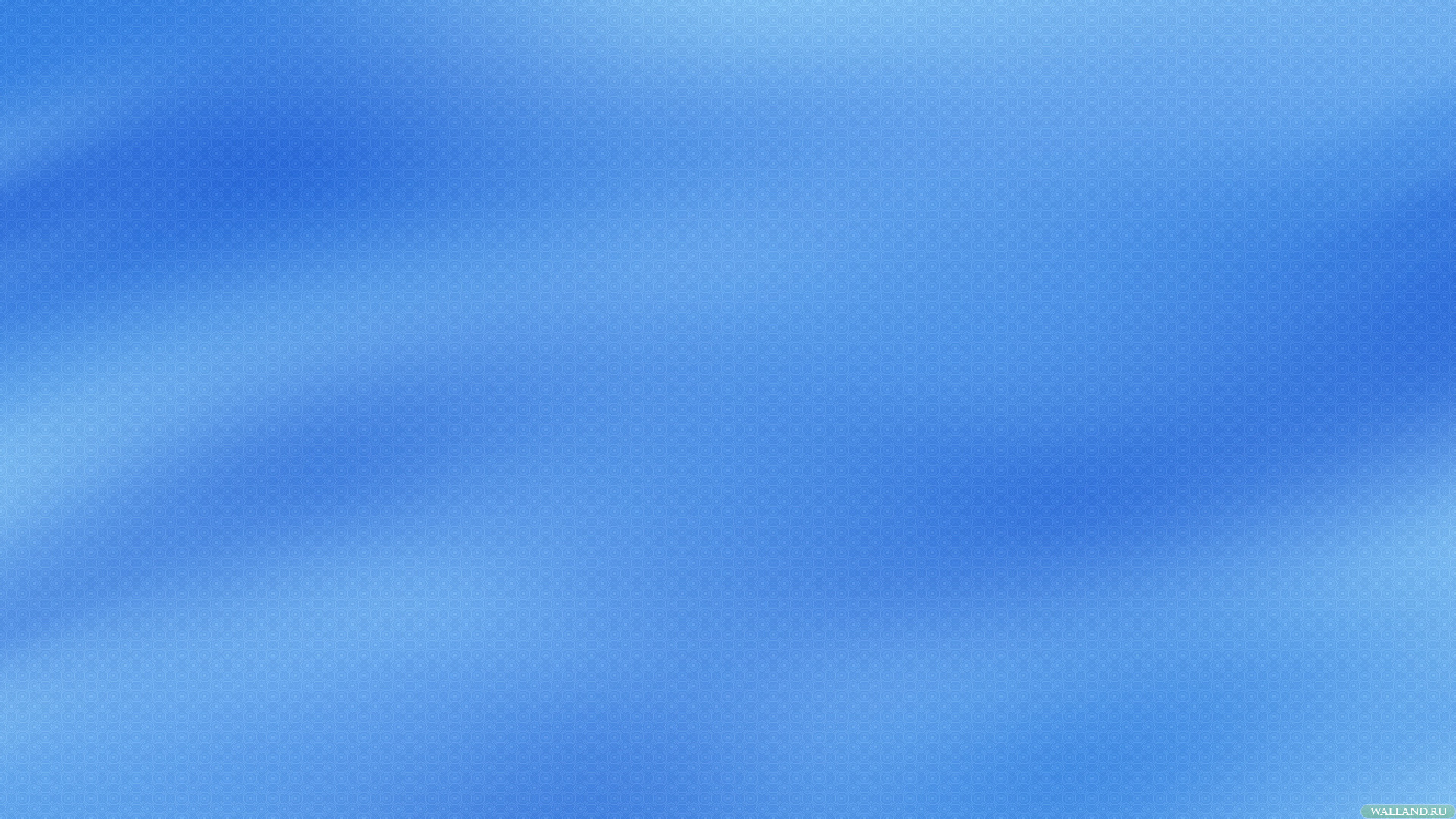 Этап детского Кубка России среди юношей и девушек до 11, 13, 15 лет (31 мая – 9 июня)
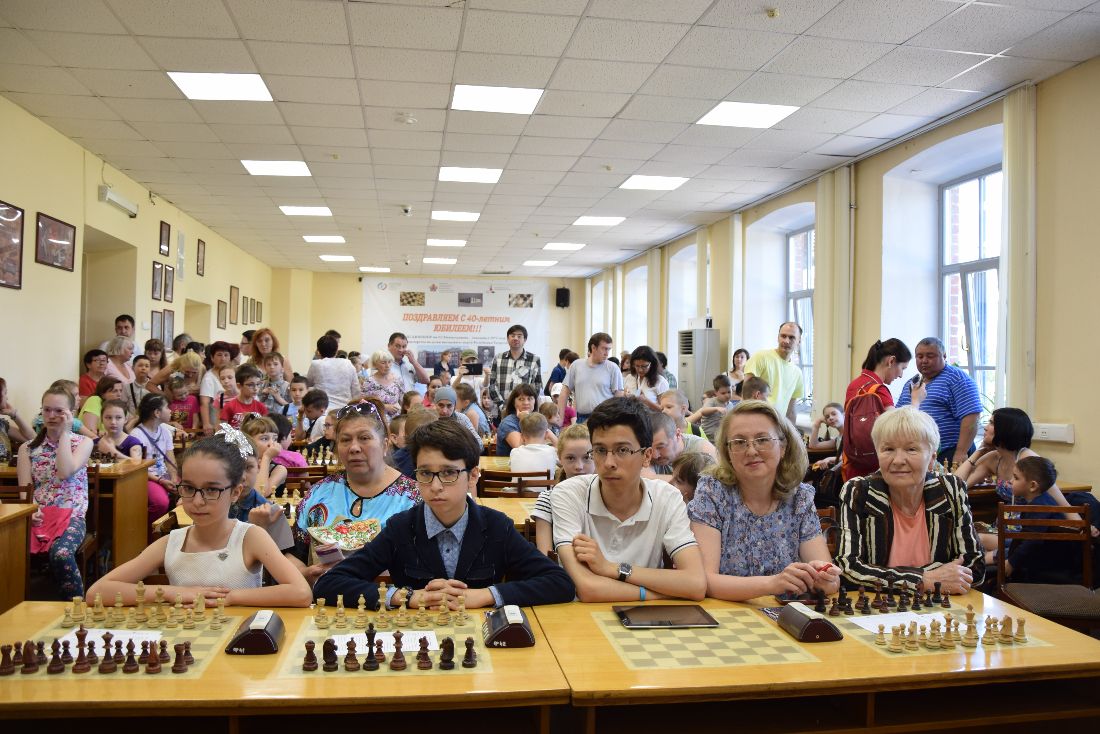 http://kazchess.ru/foto-memorial-detskiy-2016/
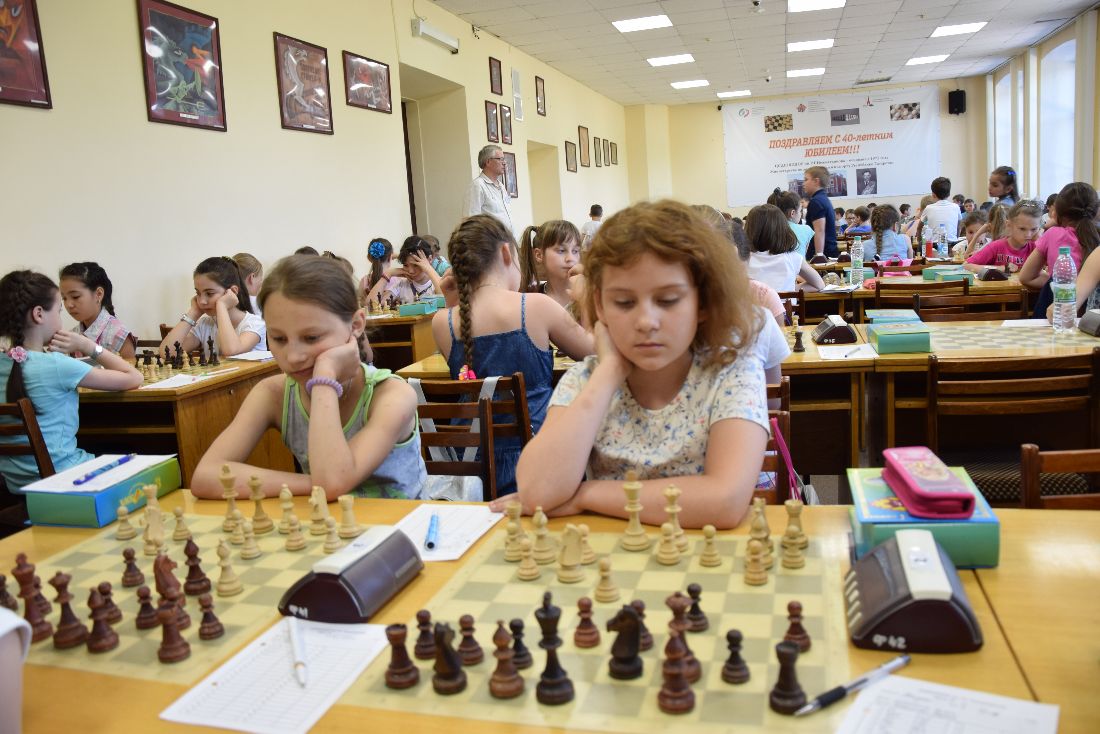 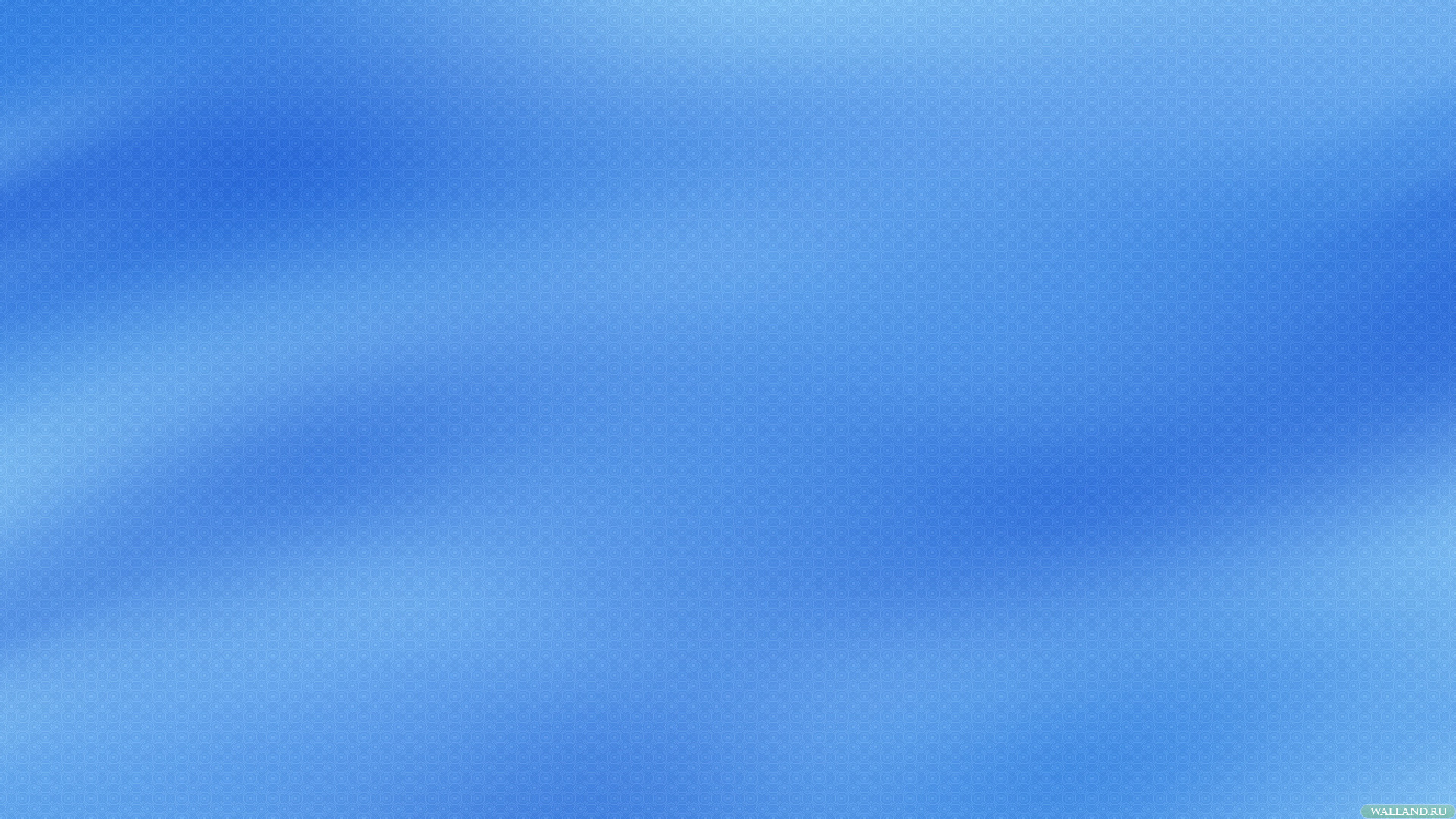 Мемориал Р.Г.Нежметдинова по русским шашкам до 10 и 13 лет (13-16 октября)
Главным судьей соревнований был приглашен международный арбитр из Северодвинска Анатолий Ярославцев
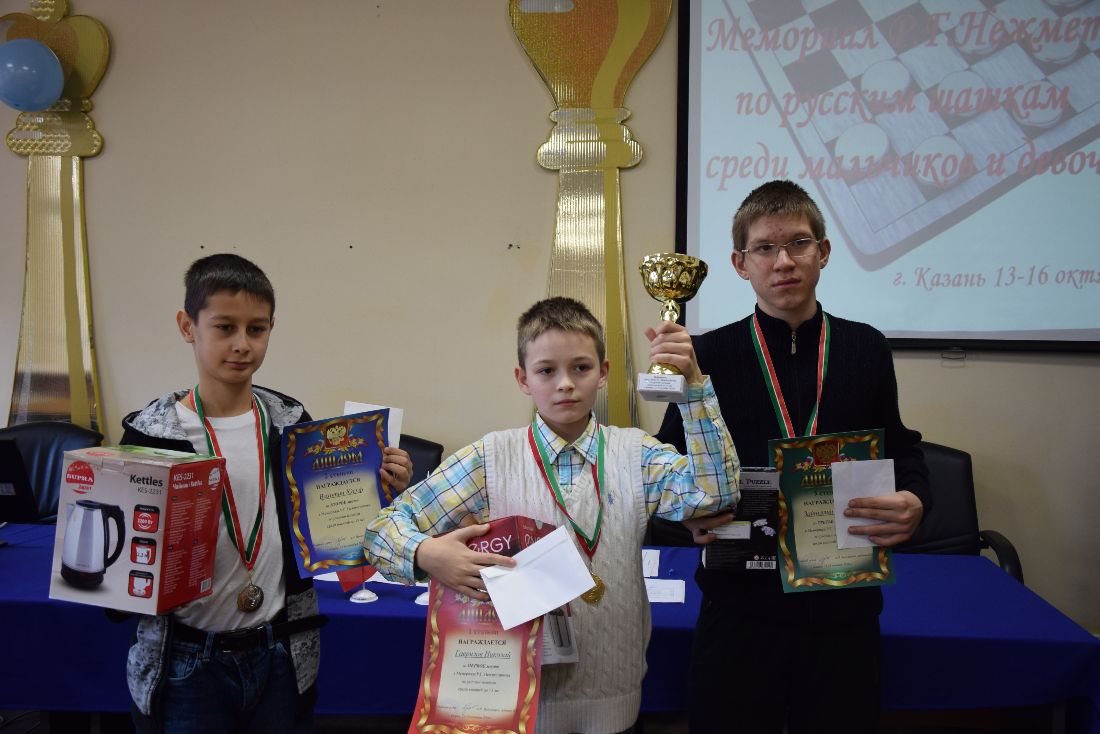 http://kazchess.ru/foto-zakryitie-memorial-shashki/
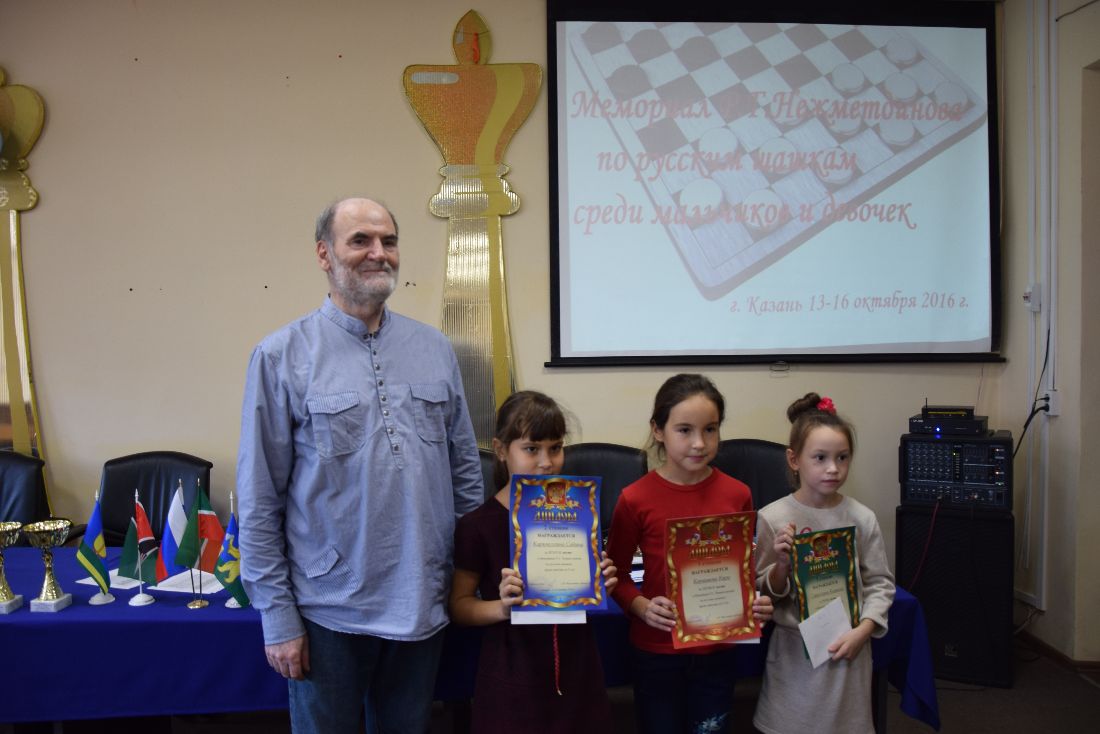 http://kazchess.ru/foto-zakryitie-memorial-shashki/
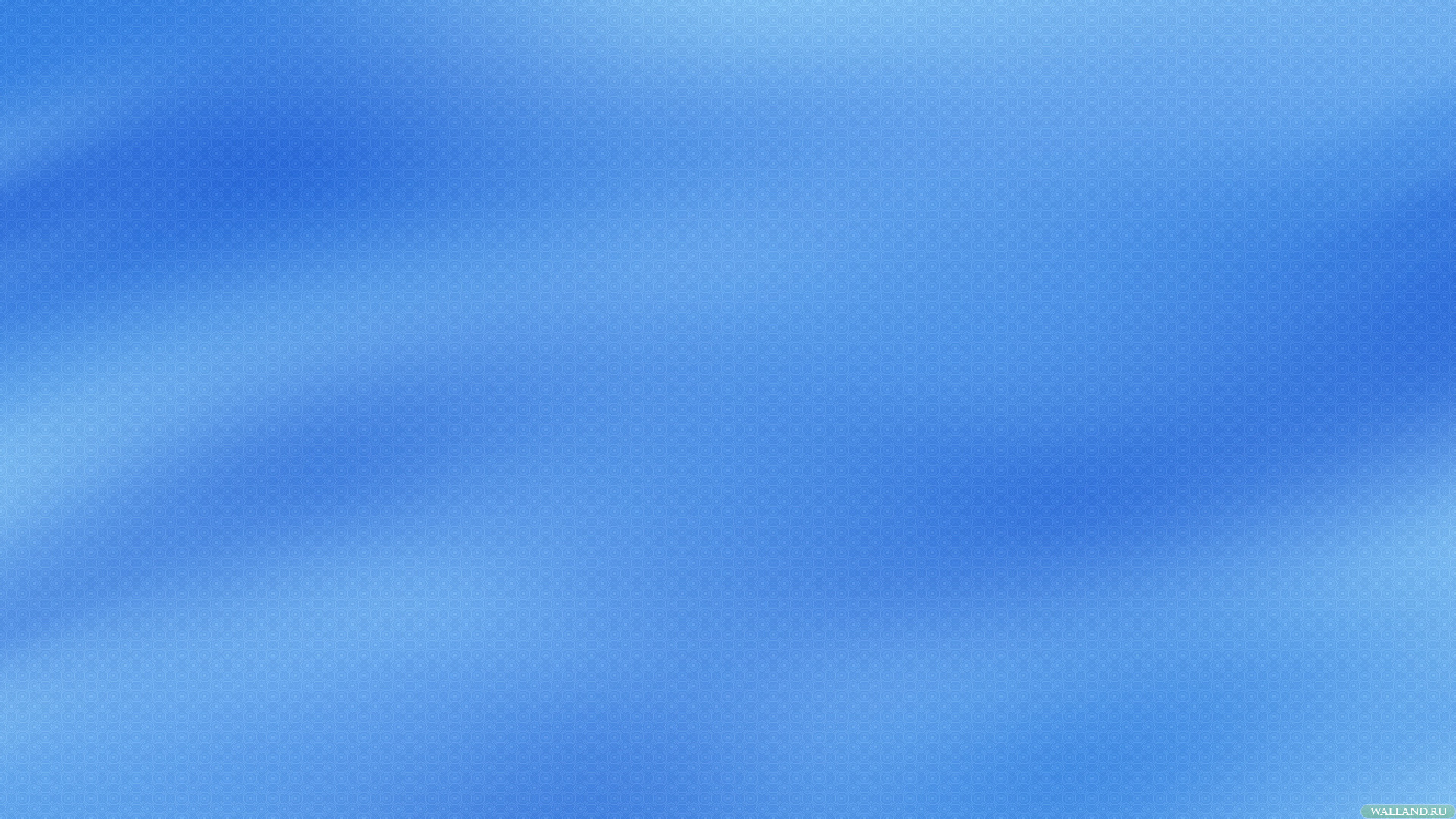 Чемпионат Республики Татарстан по шахматам
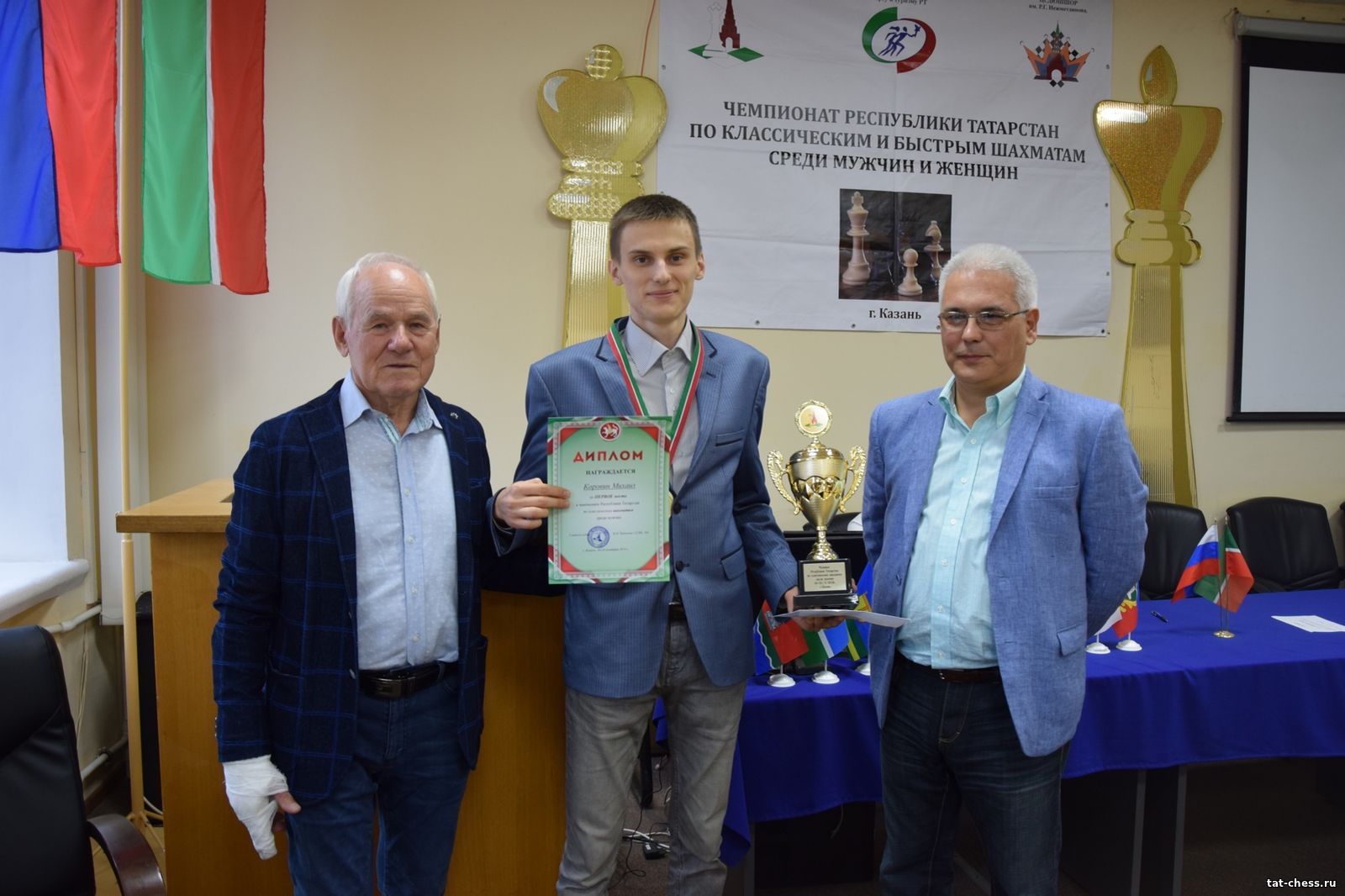 http://www.tat-chess.ru/photo/2016/chempionat_rt_sredi_muzhchin_i_zhenshhin_2016/394?page2
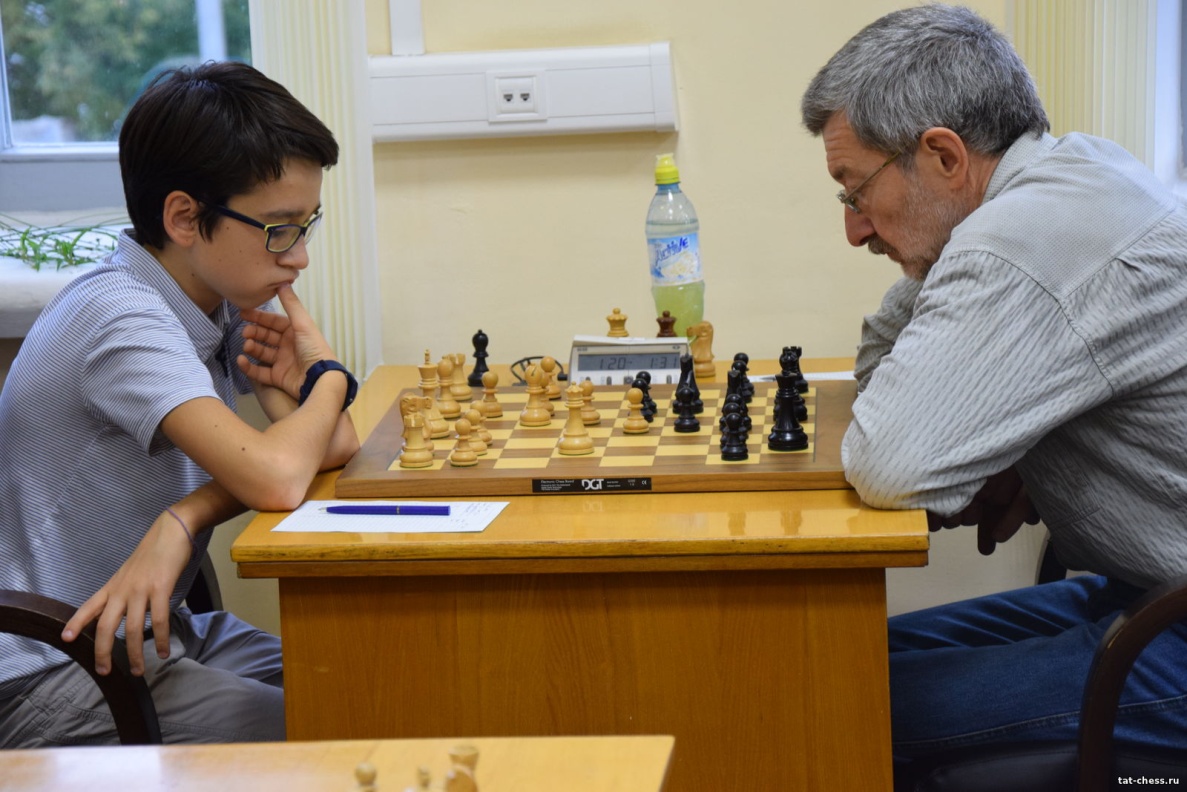 http://www.tat-chess.ru/photo/2016/chempionat_rt_sredi_muzhchin_i_zhenshhin_2016/394?page2
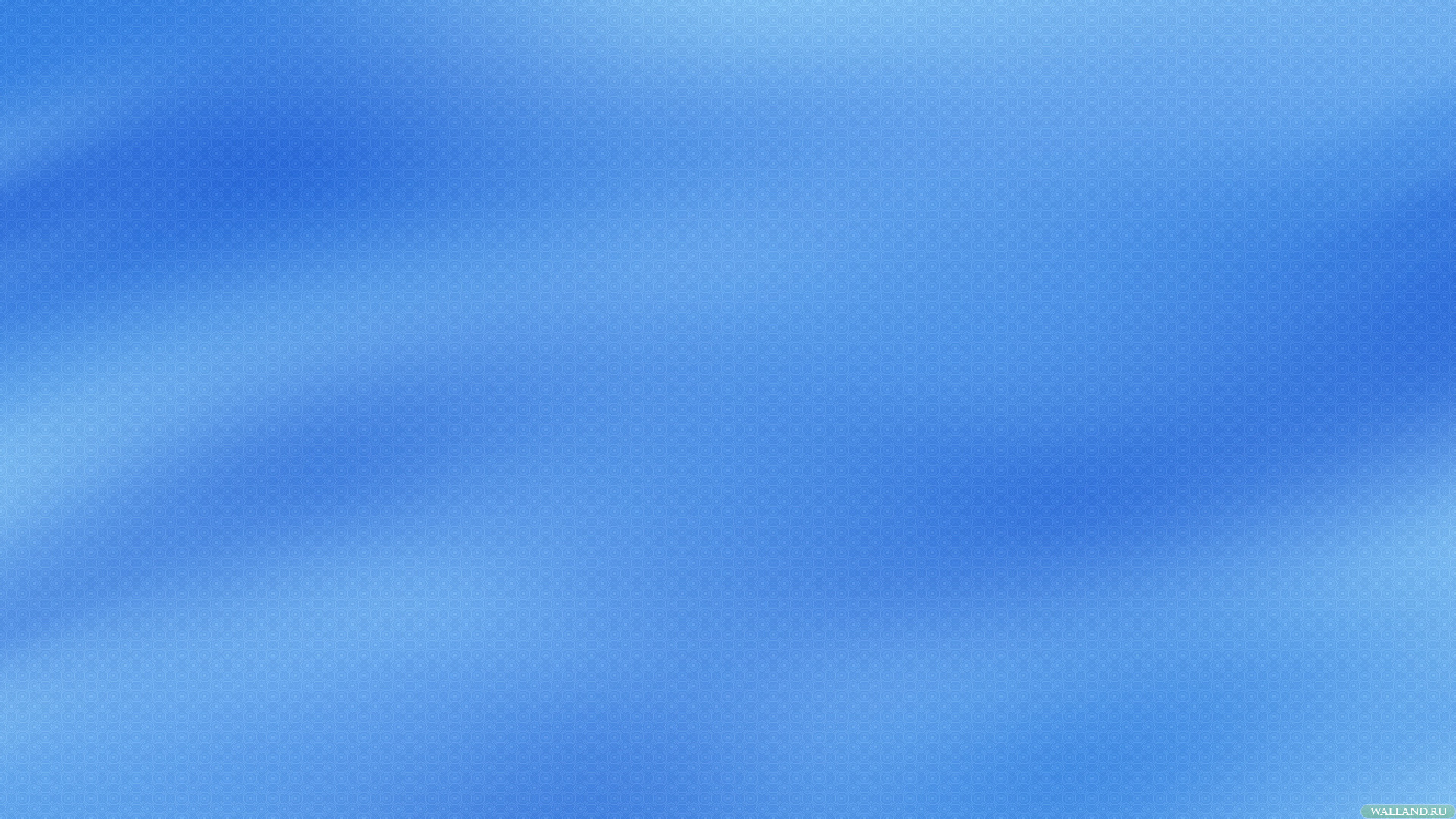 Командный чемпионат Республики Татарстан по шахматам 
(17-20 ноября 2016г.)
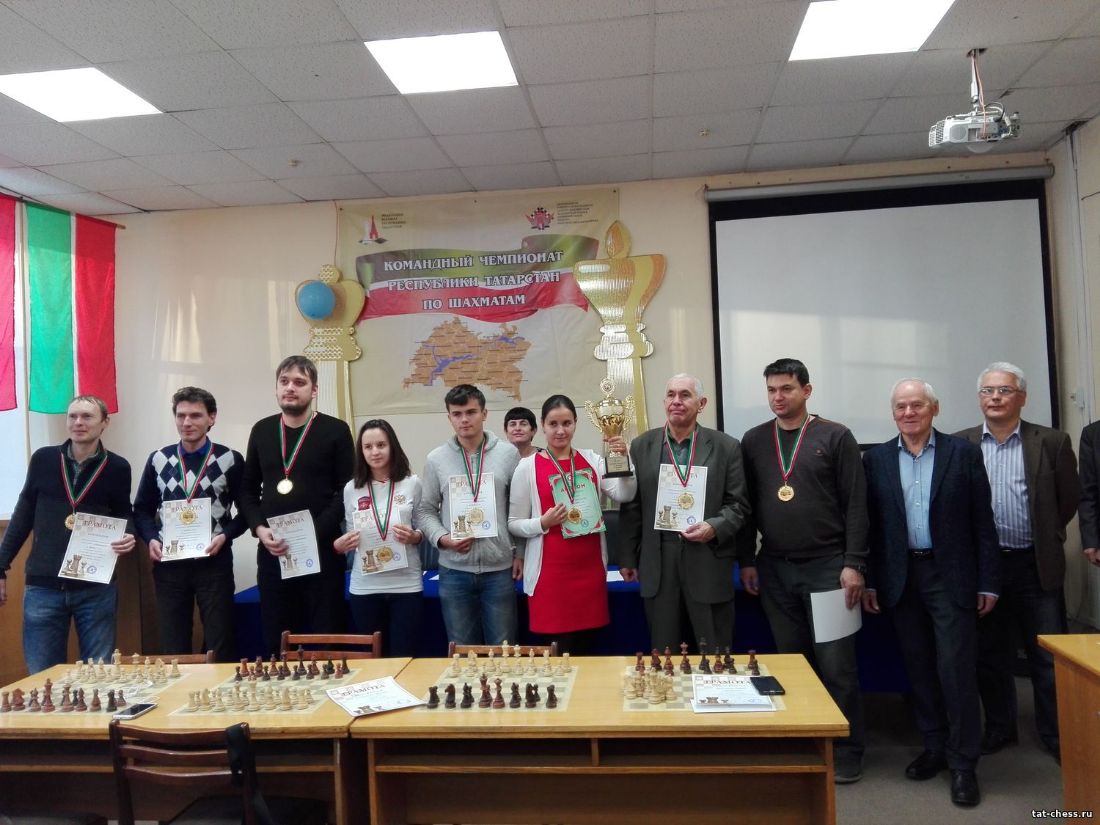 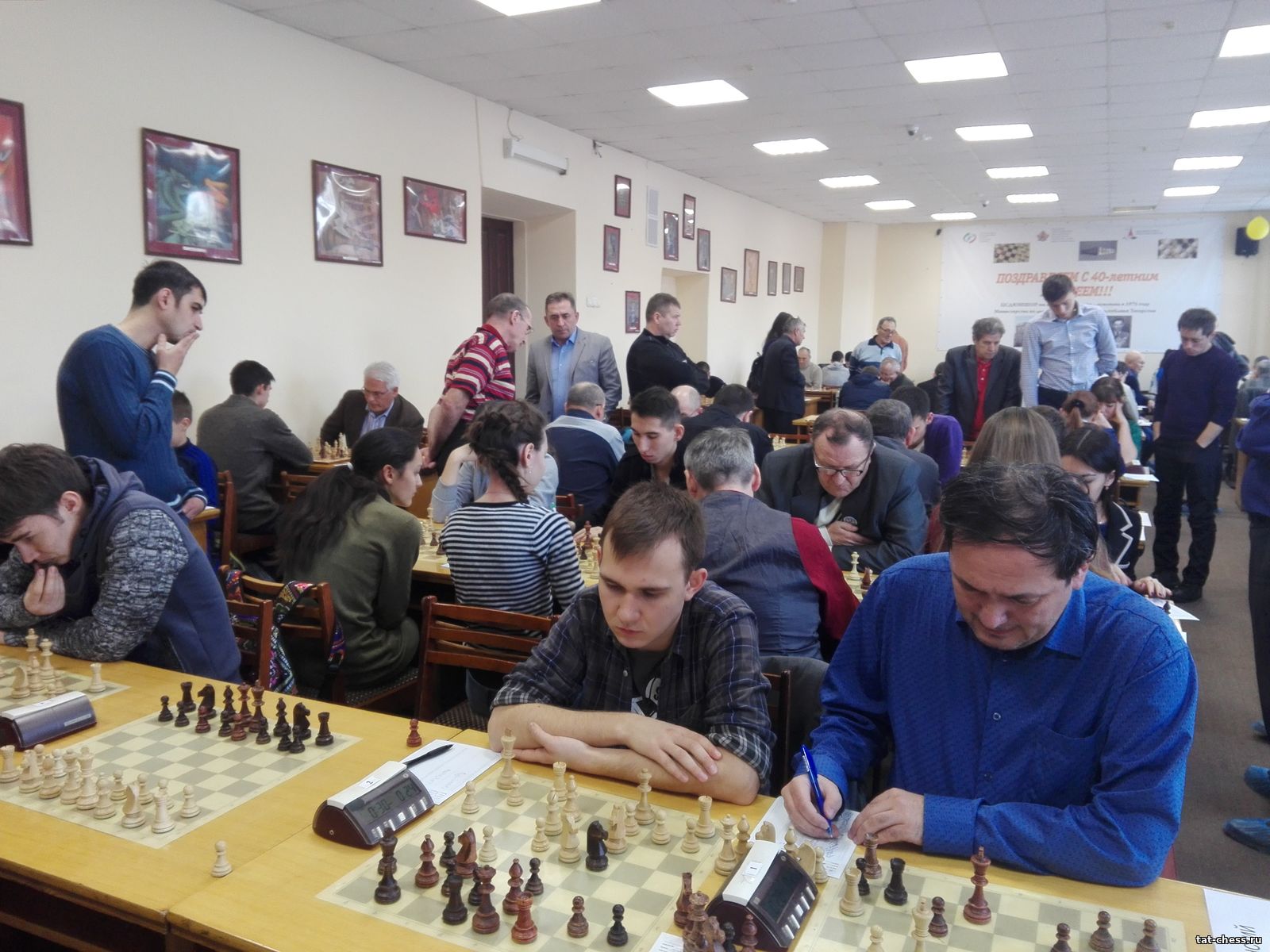 http://www.tat-chess.ru/photo/2016/komandnyj_chempionat_rt/398
Открытый чемпионат Республики Татарстан по русским шашкам (21-23 февраля).
Помимо лучших шашистов нашей Республики, в соревнованиях приняли участие представители Чувашской Республики, Самарской области и Республики Башкортостан. Почетным гостем турнира стал многократный чемпион мира и Европы, лауреат Всемирного шашечного Оскара, международный гроссмейстер Олег Дашков.
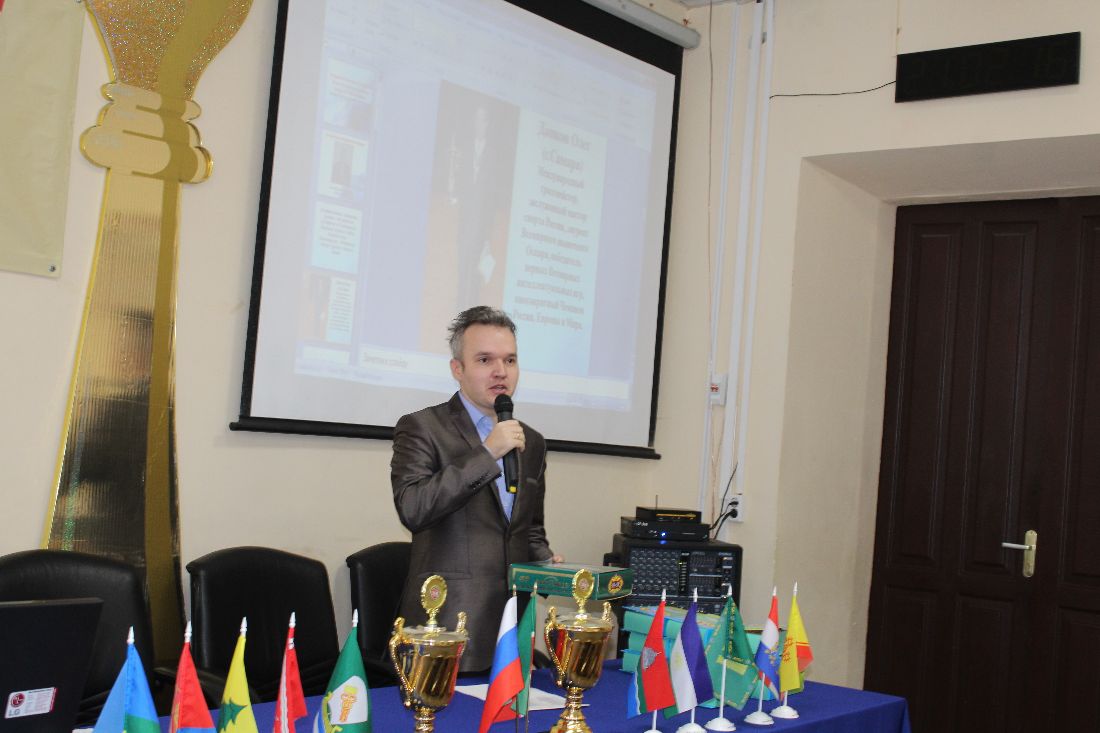 http://kazchess.ru/galereya/fotoreportazh-chempionata-rt-po-russkim-shashkam-23-02-2016g/
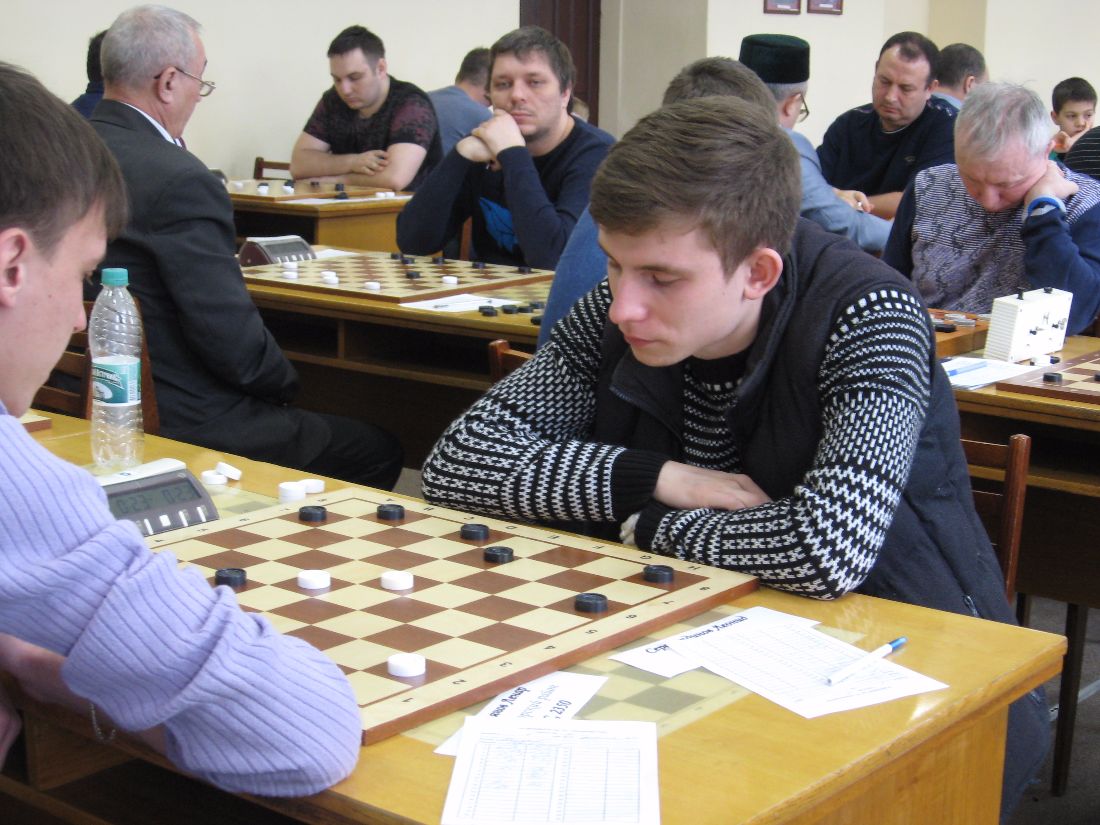 Открытый Кубок Республики Татарстан по игре Го (11-13 июня)
На торжественном открытии соревнований участников приветствовали: вице-президент Российской Федерации Го, гроссмейстер Наталья Ковалева (Челябинская область), президент Федерации Го Республики Татарстан Евгений Попов и директор школы Наркиз Сайфутдинов
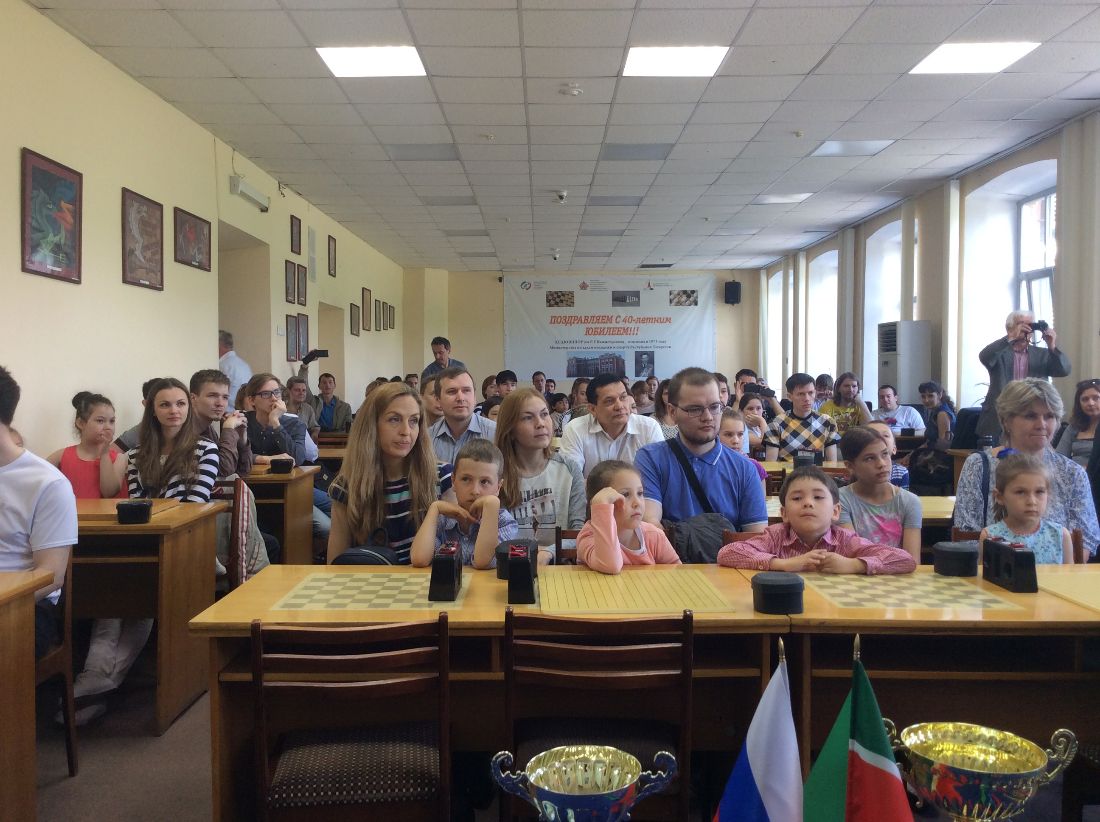 http://kazchess.ru/otkryityiy-kubok-respubliki-tatarstan-po-go/
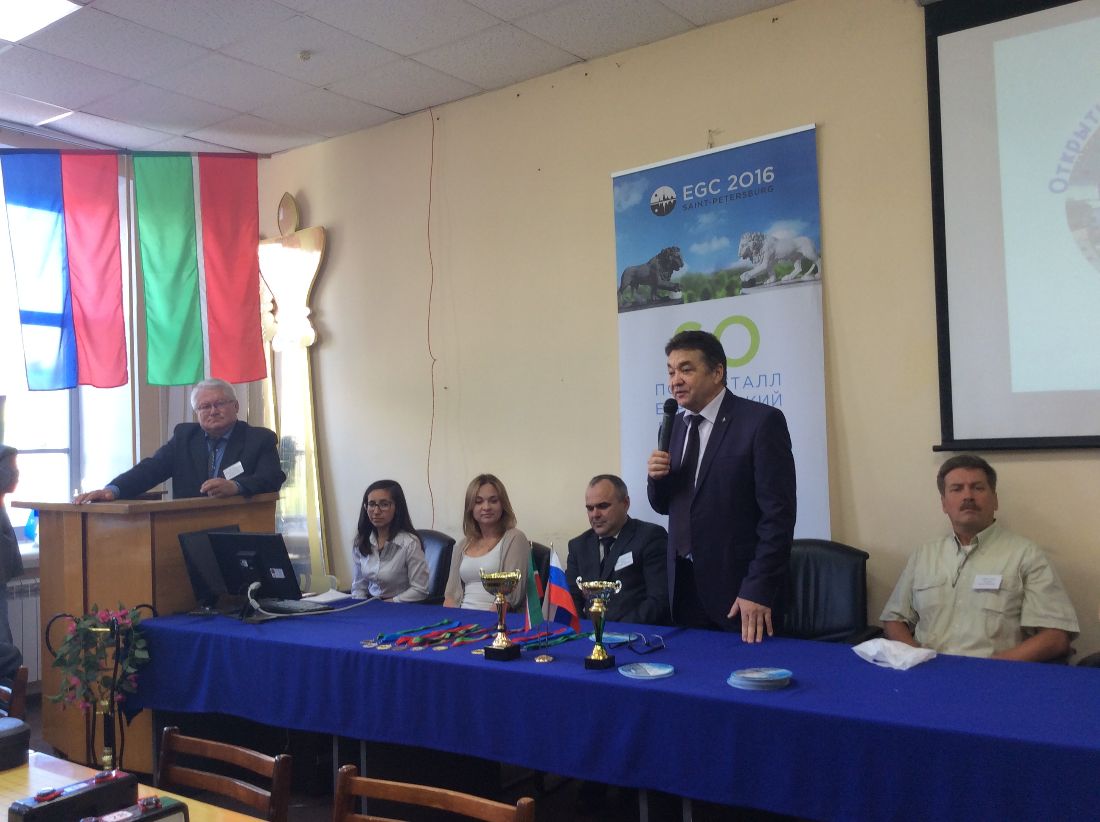 Первенство Республики Татарстан по шахматам среди юношей и девушек до 11, 13, 15, 17 и 19 лет (20-28 августа).
В награждении победителей и призеров турнира принял участие вице-президент Федерации шахмат РТ, международный арбитр Виктор Гончаров.
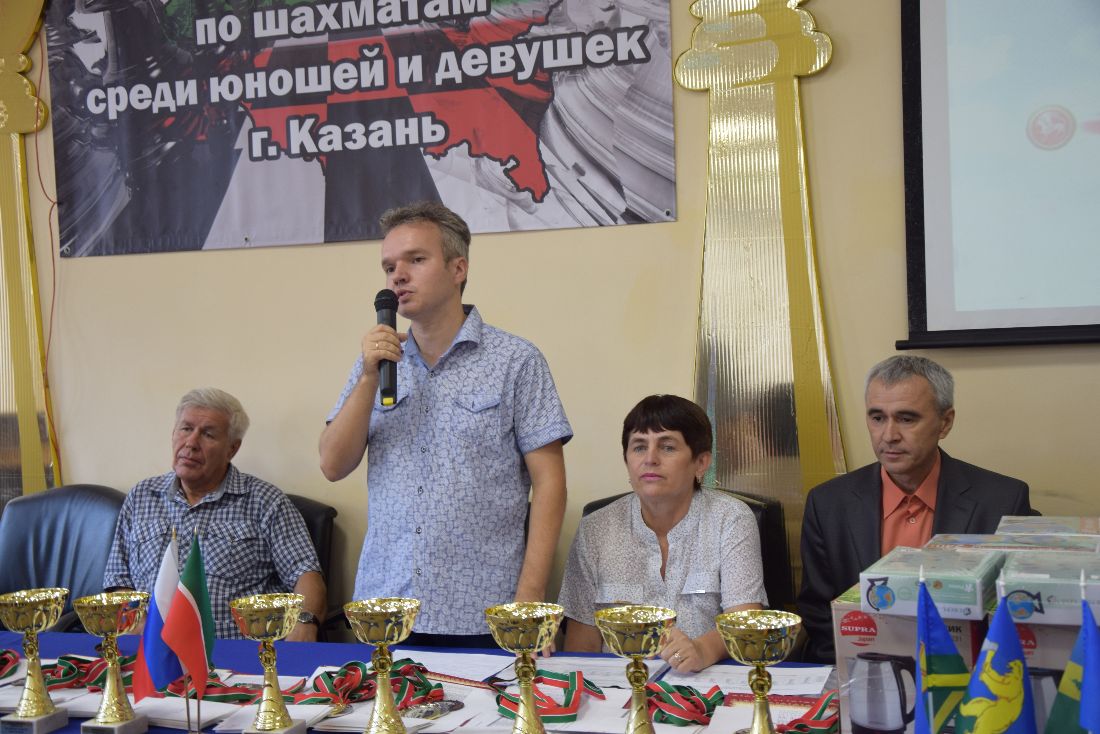 http://kazchess.ru/foto-zakryitie-pervenstvo-rt/
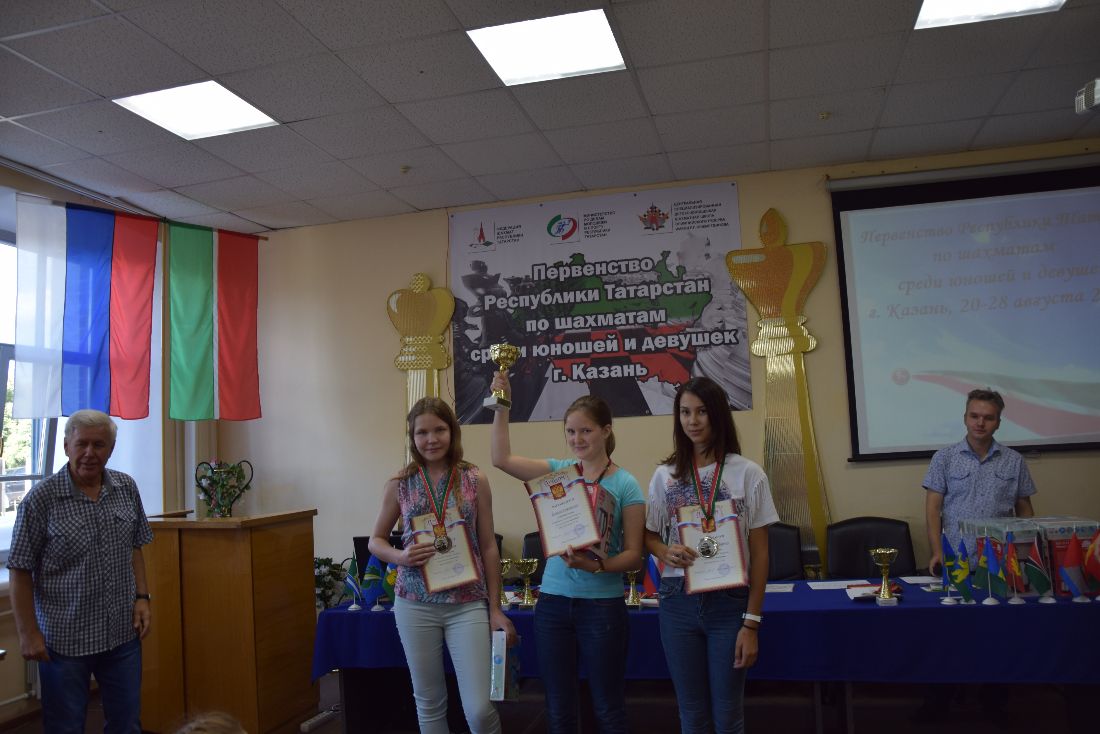 Первенство Республики Татарстан по шахматам до 9 лет (9-13 марта)
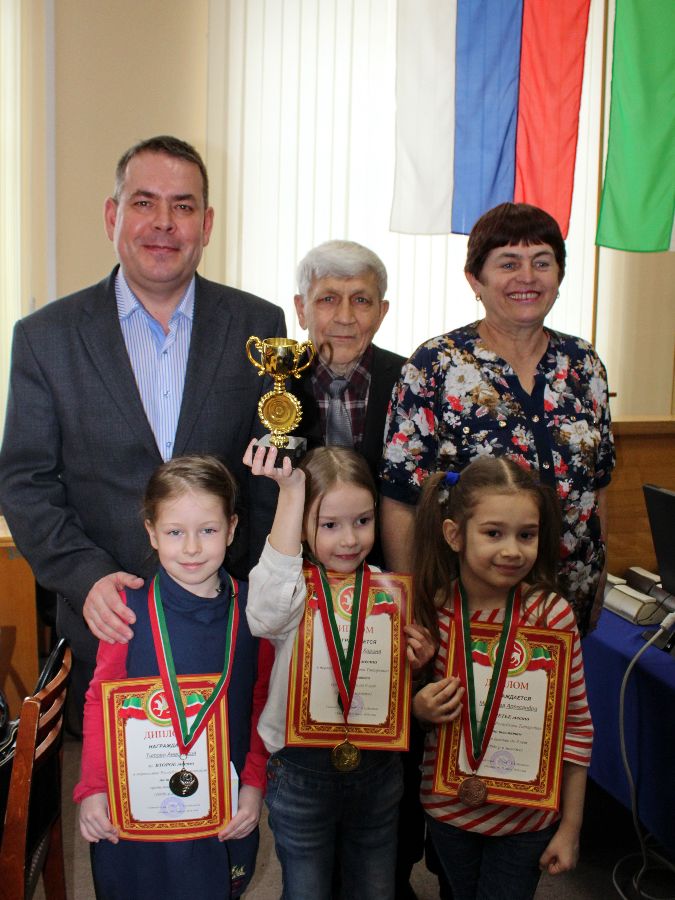 http://kazchess.ru/pervenstvo-rt-do-9-let-predvaritelnyie-spiski-uchastnikov/
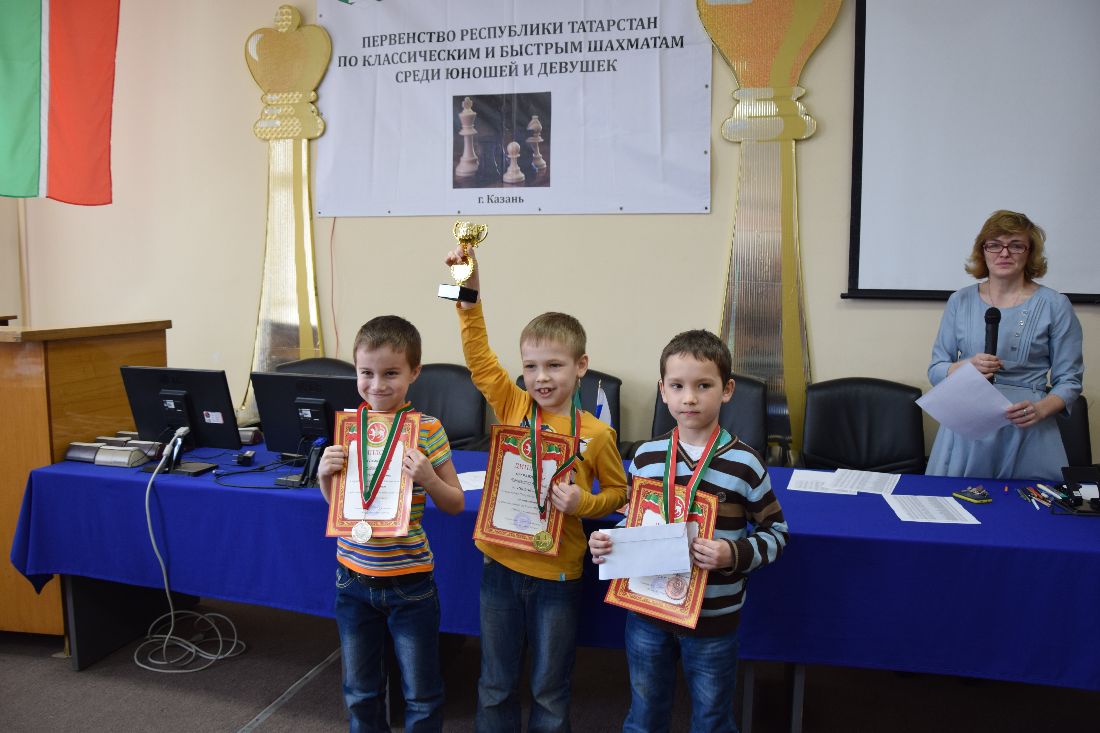 Первенство Республики Татарстан по русским шашкам среди юношей и девушек (10-13 ноября).
В награждении победителей и призеров принял участие международный мастер Андрей Гнелицкий
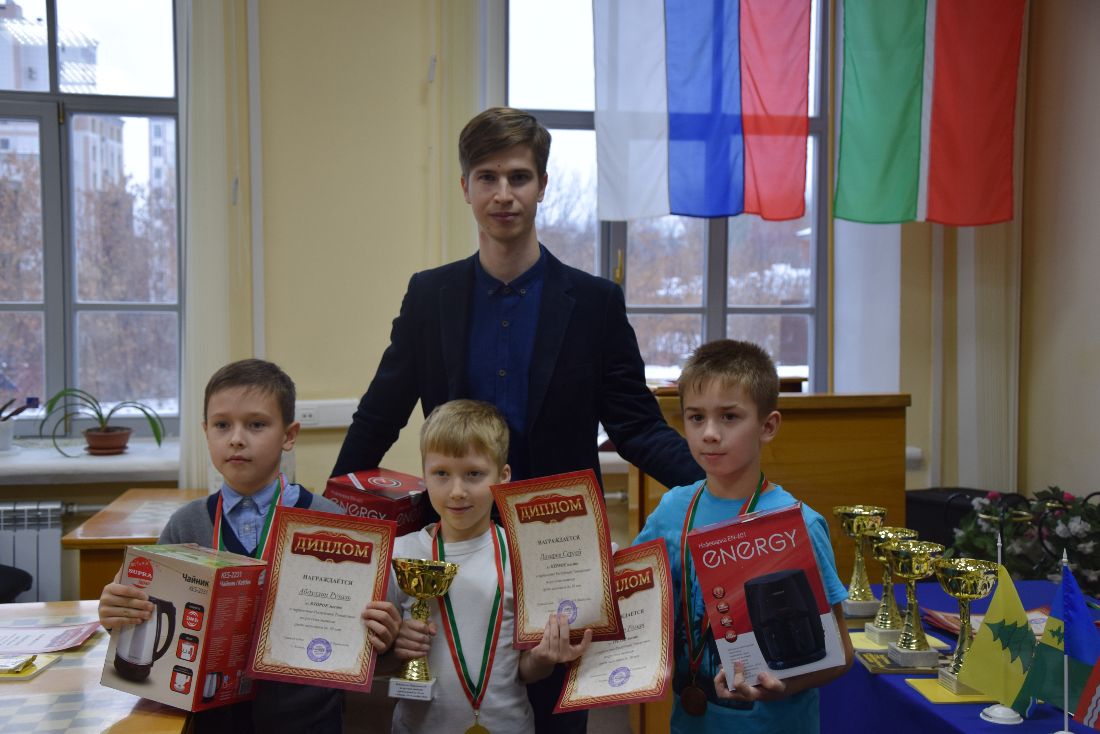 http://kazchess.ru/pervenstvo-rt-po-shashkam_foto-zakryitie/
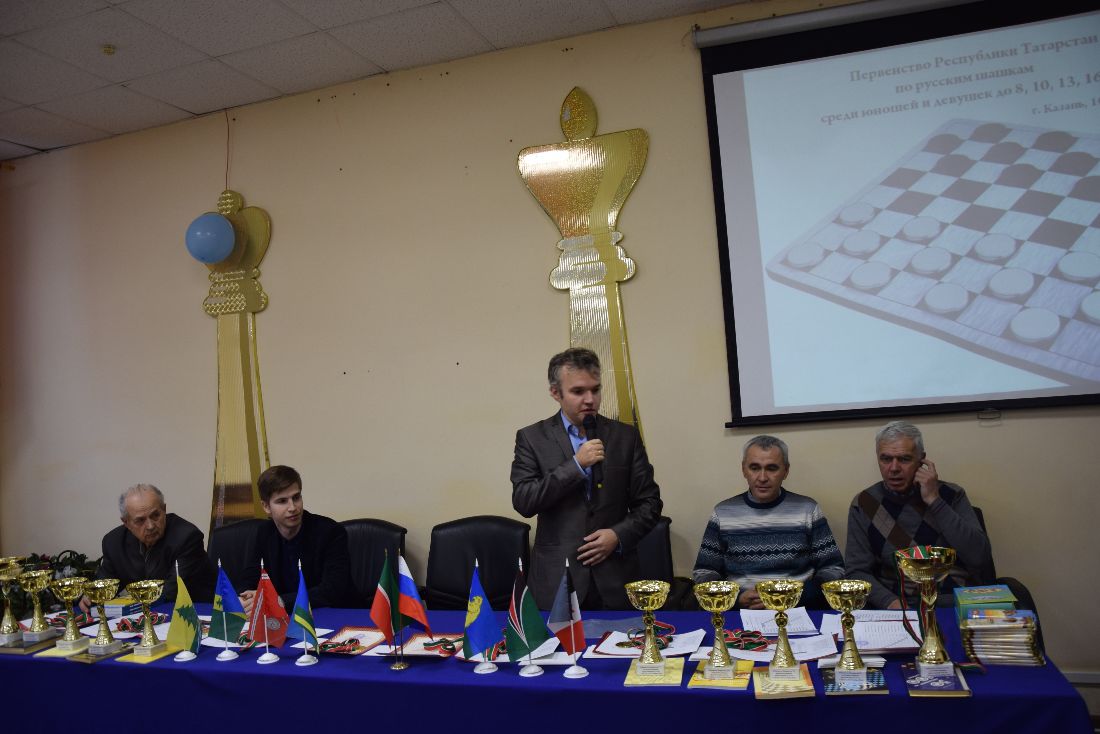 Первенство Республики Татарстан по международным шашкам среди юношей и девушек (21-24 января)
http://www.tatshashki.ru/news/pervenstvo_rt_po_mezhdunarodnym_shashkam/2016-01-24-400
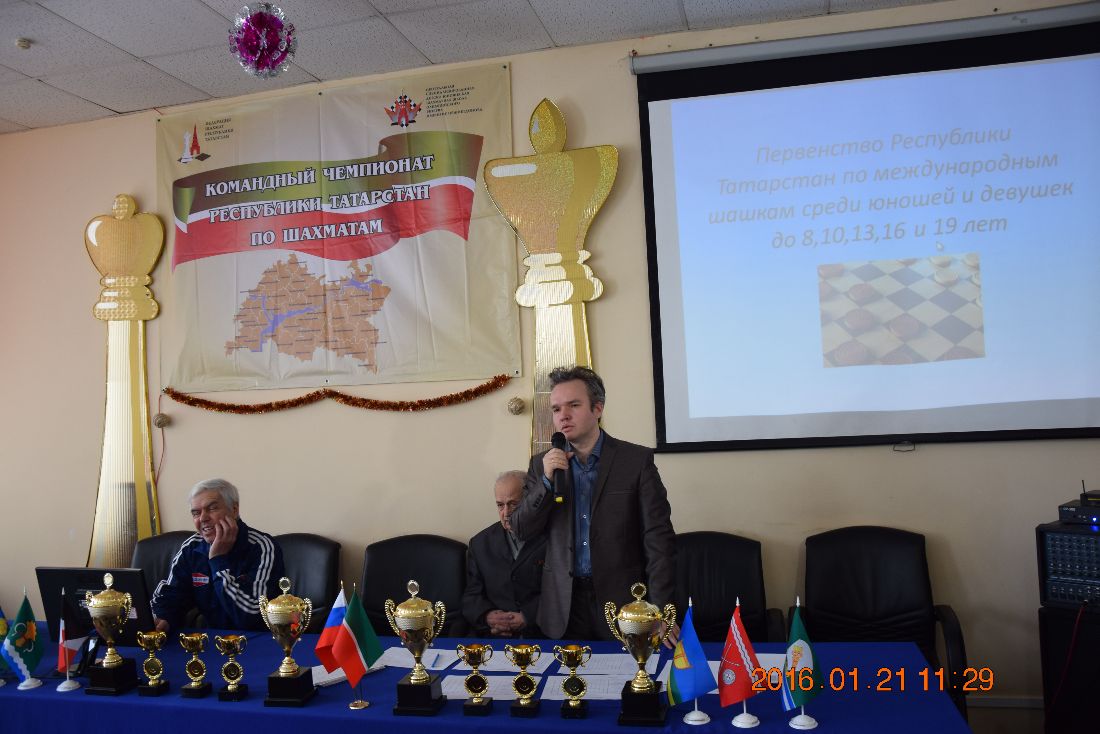 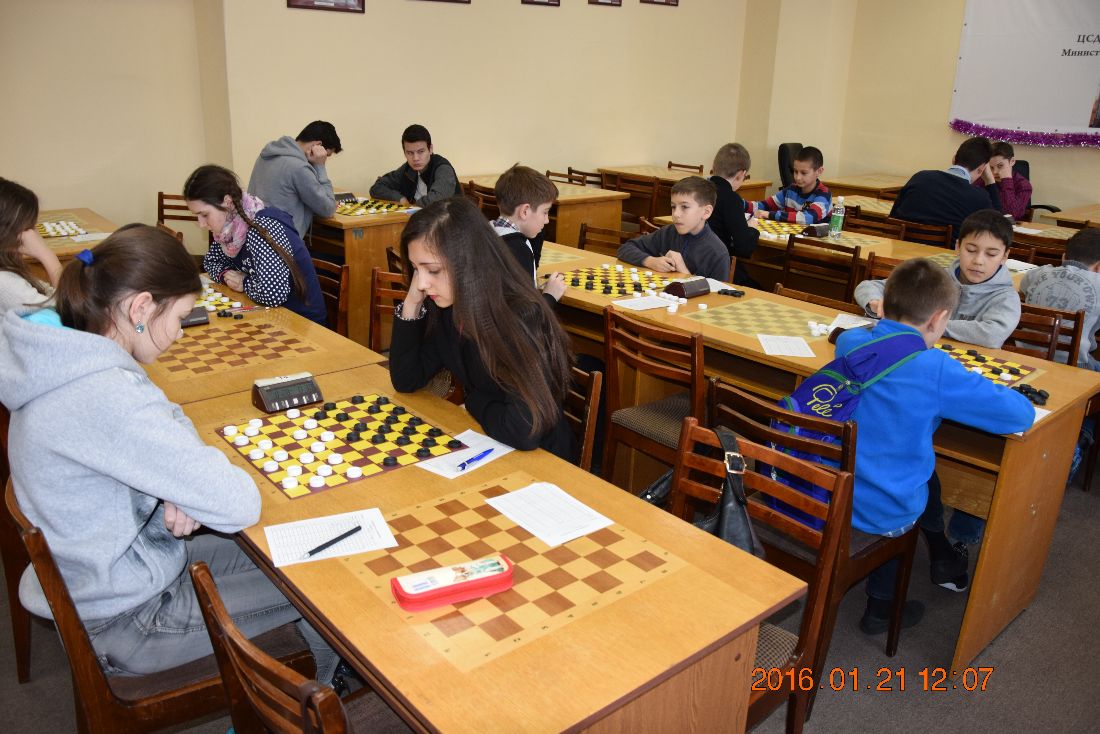 Финал Открытого Гран-При Республики Татарстан по шахматам (12-13 мая)
В соревнованиях принял участие один из лучших шахматистов мира, международный гроссмейстер Гата Камский (США)
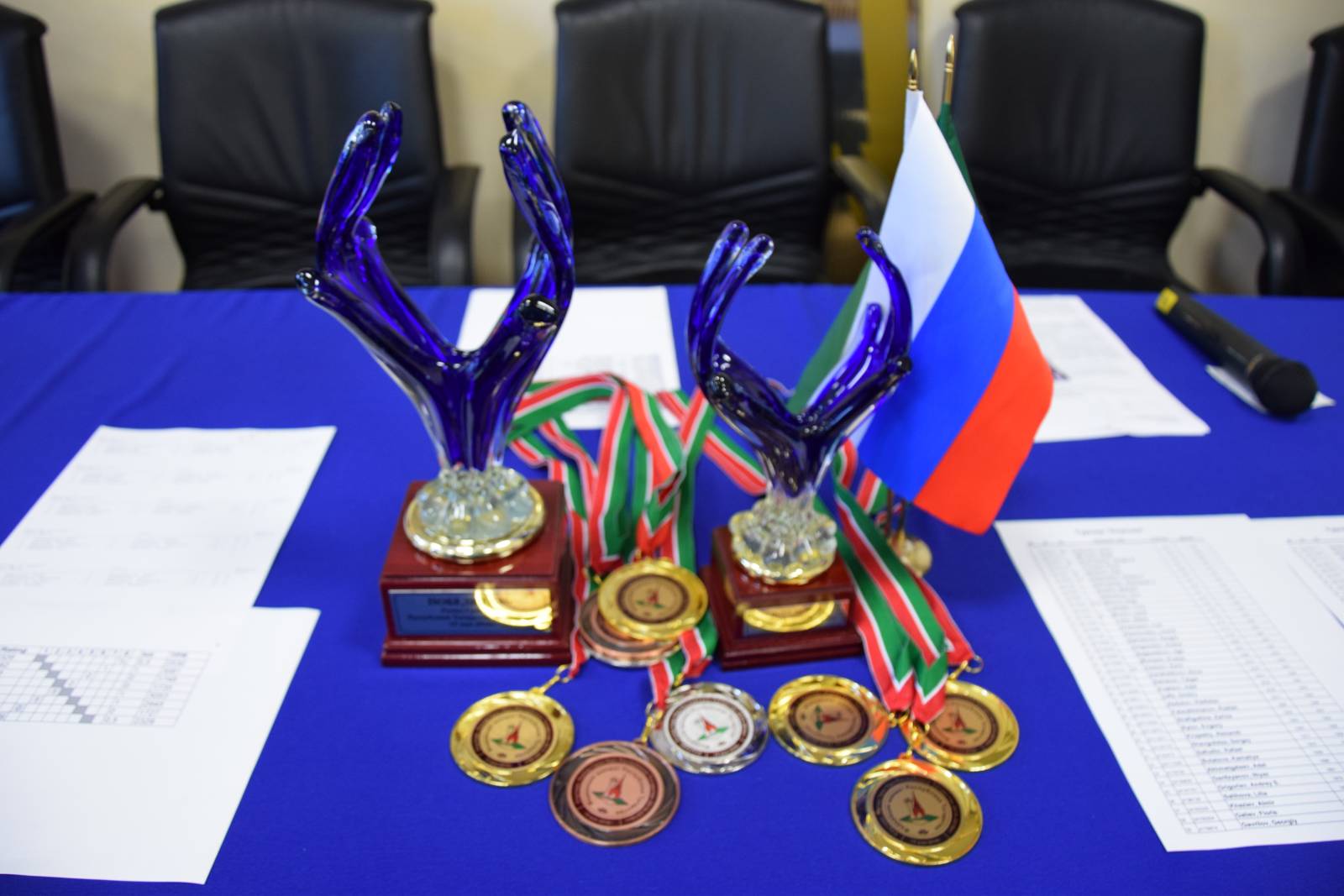 http://www.tat-chess.ru/photo/2016/final_rapid_gran_pri/378?page2
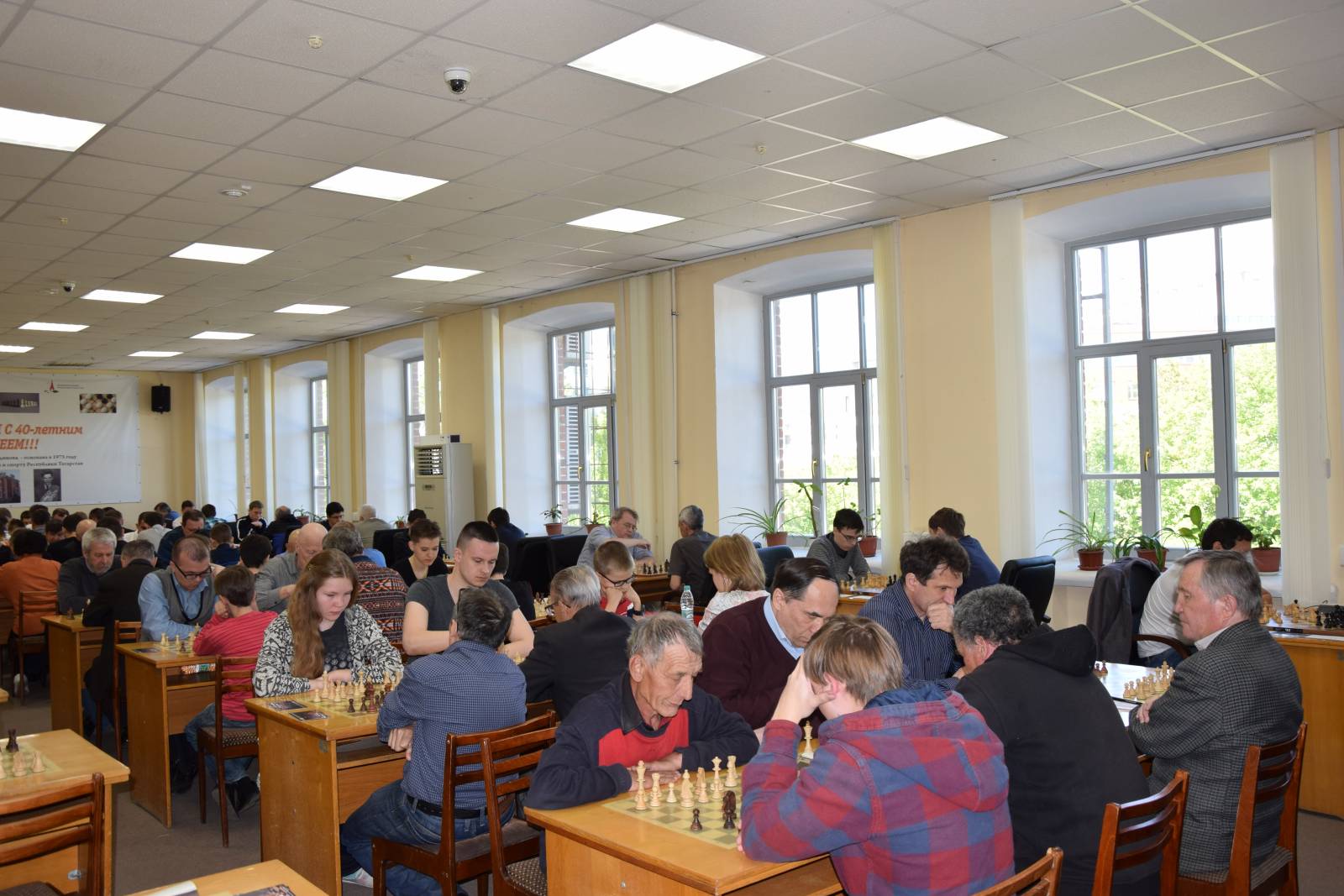 Спартакиада государственных служащих Республики Татарстан (31 марта - 2 апреля)Победу в турнире одержала команда Аппарата Президента РТ
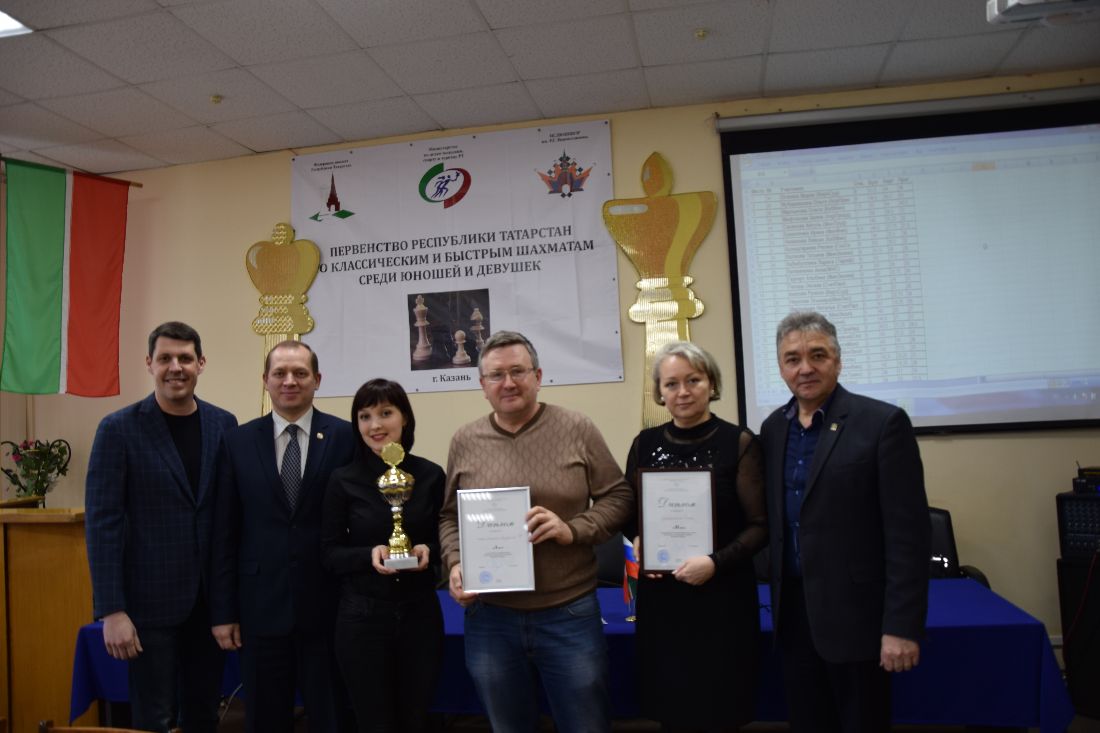 http://kazchess.ru/foto-spartakiada-gossluzhashhih/
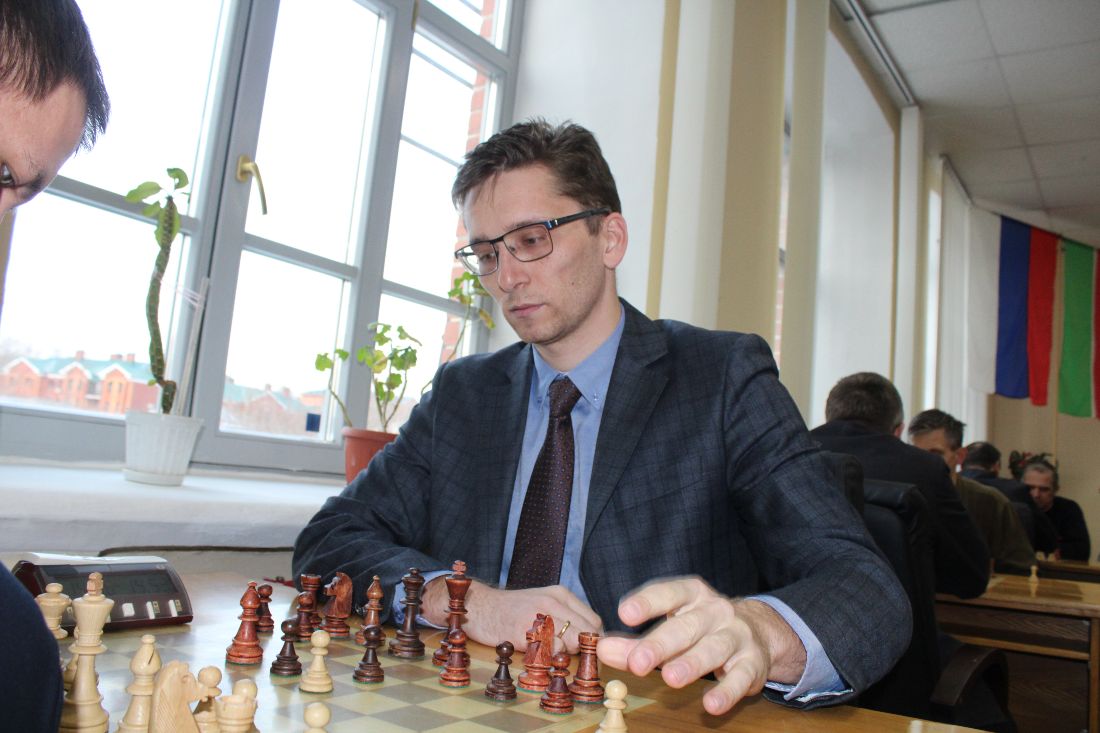 Республиканский детский рождественский шахматный турнир (8-12 января)
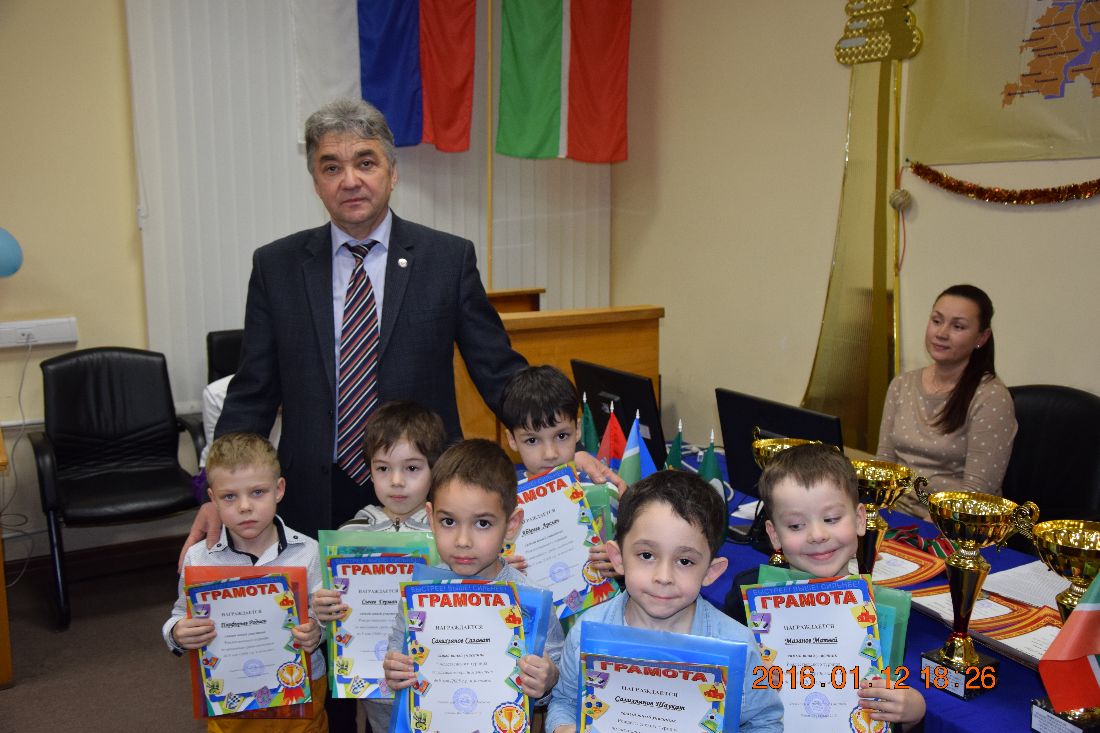 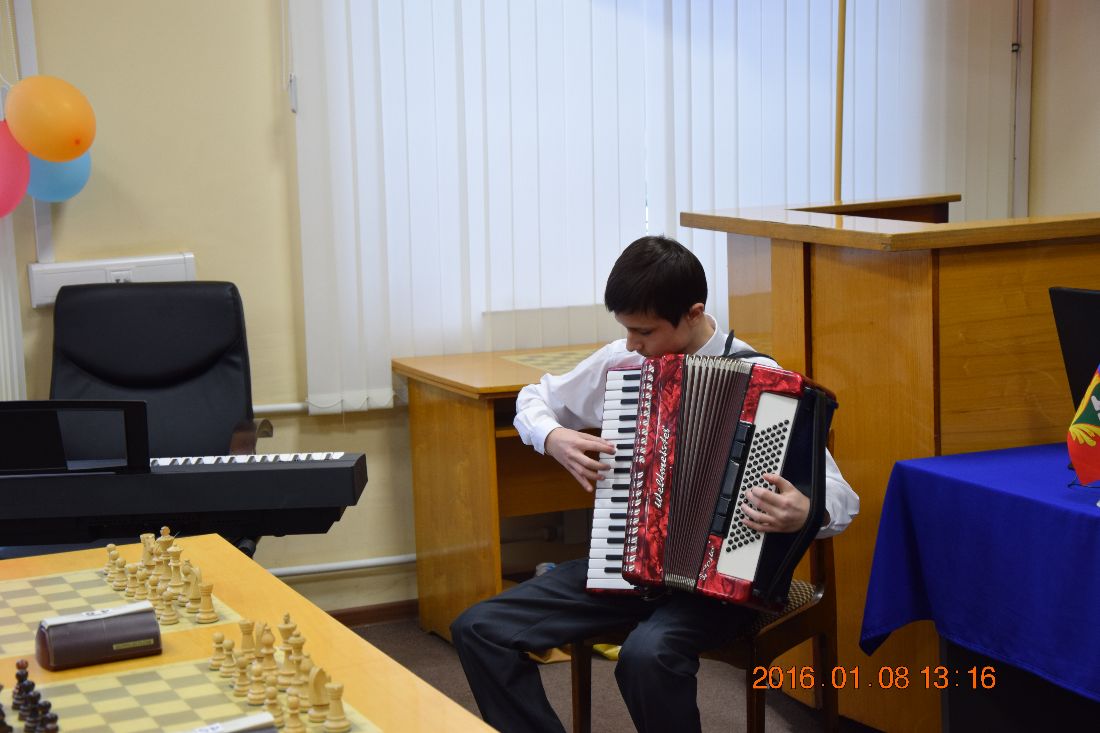 http://kazchess.ru/rozhdestvenskiy-turnir-po-klassicheskim-shahmatam-sredi-malchikov-i-devochek-do-9-11-13-i-15-let-v-tssdyushshor-im-r-g-nezhmetdinova-s-8-po-12-yanvarya-2016g-2/
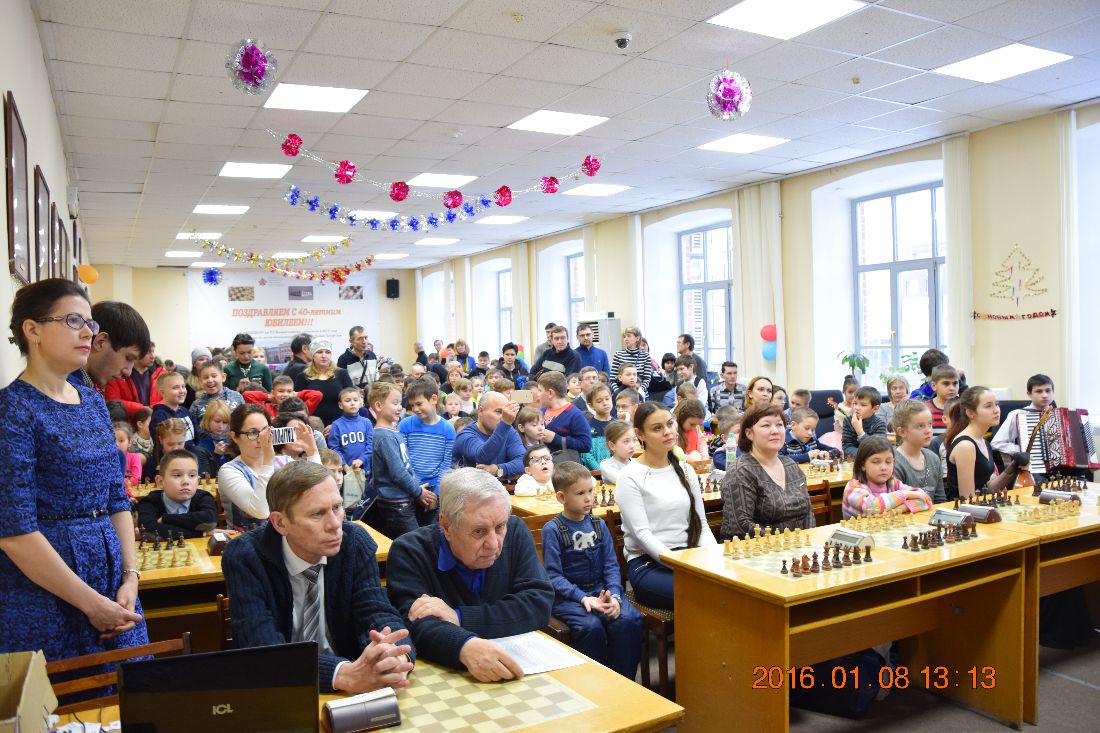 Открытое первенство Заволжья по шахматам и шашкам (16 мая, филиал в г.Тетюши)
В награждении победителей приняли участие: депутат Государственной Думы РФ Ильдар Гильмутдинов, глава Тетюшского муниципального района Рафис Сафиулов и директор школы Наркиз Сайфутдинов
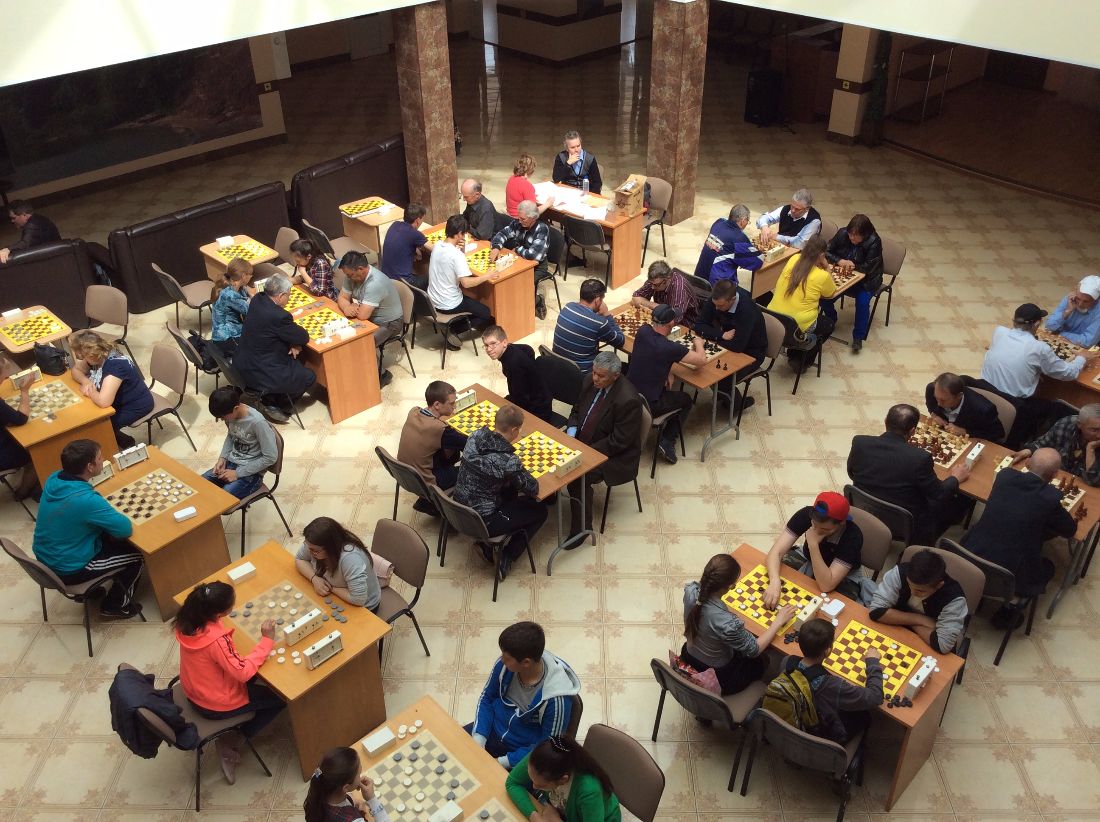 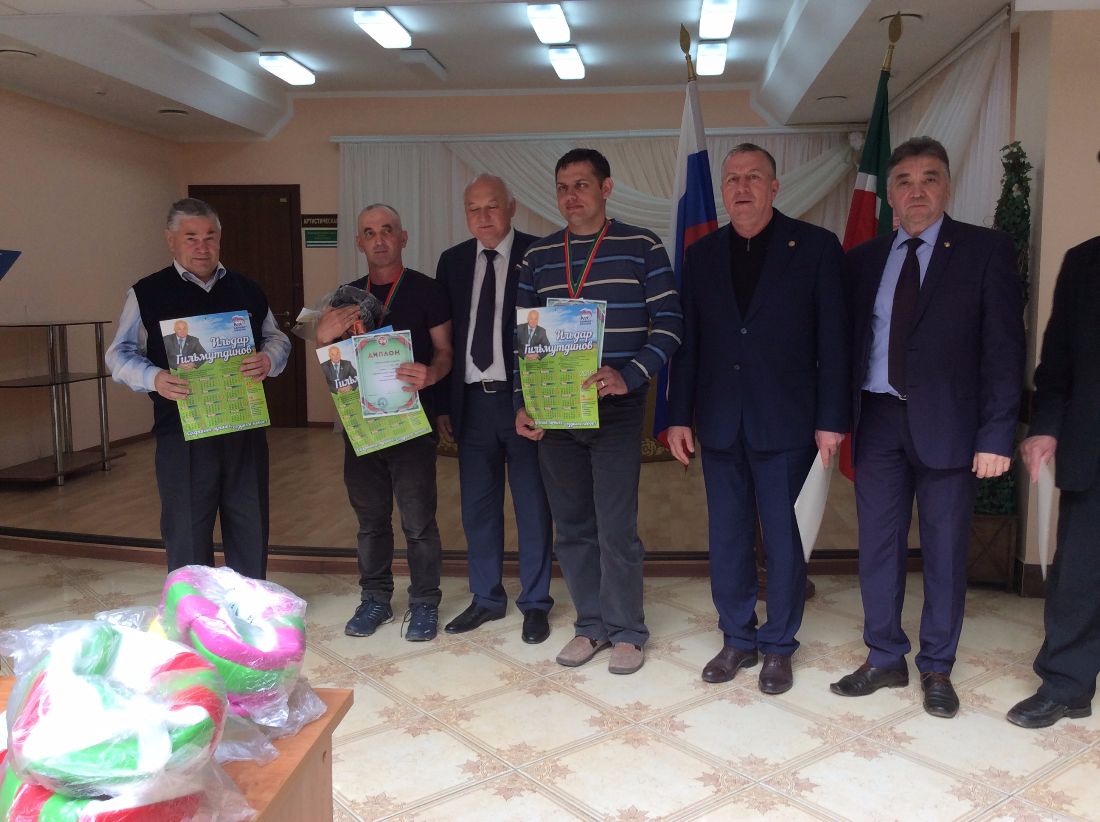 http://kazchess.ru/foto-tetyushi/
Чемпионат Республики Татарстан по шахматам среди ветеранов (9-18 февраля)
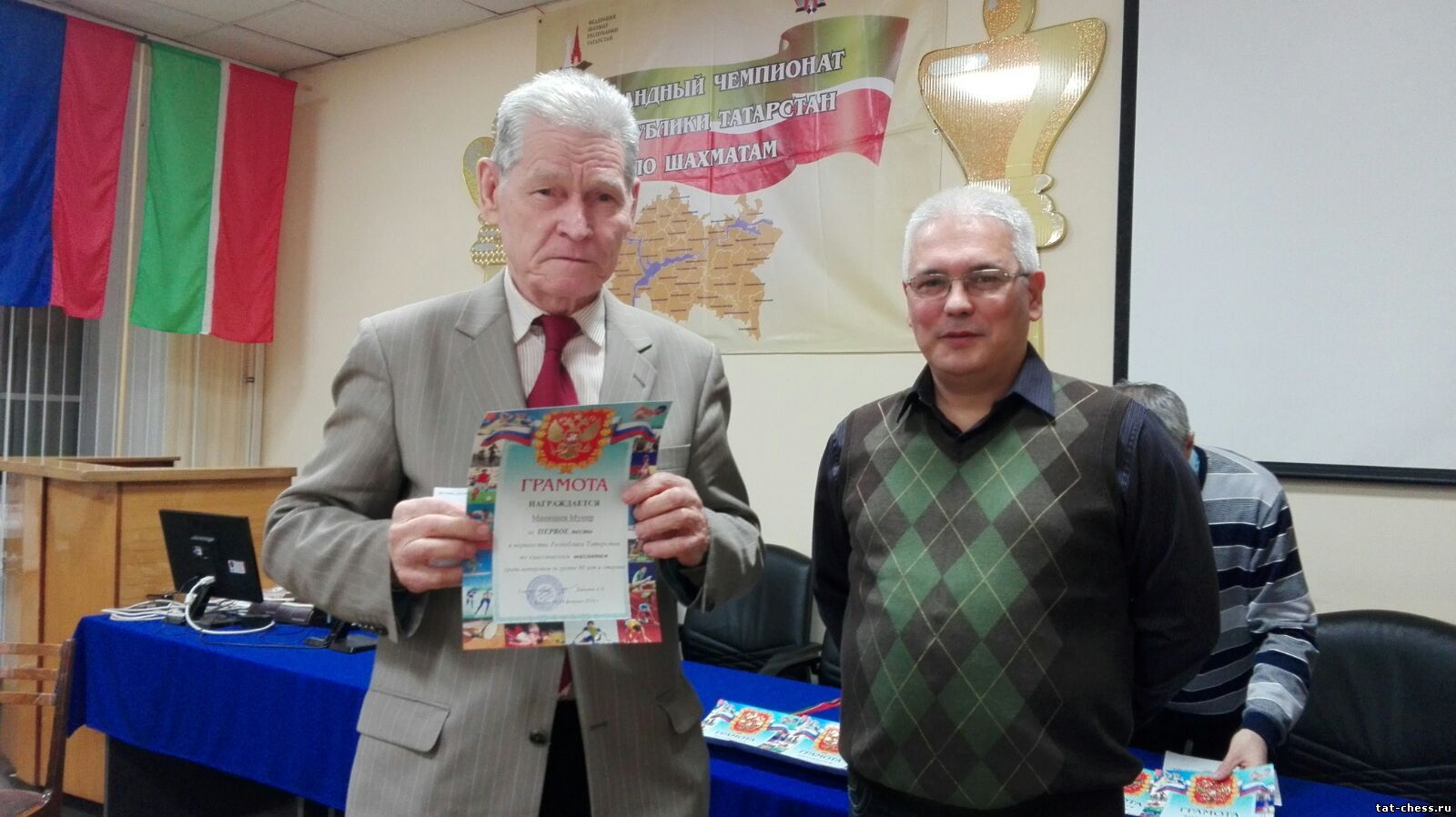 http://www.tat-chess.ru/photo/2016/pervenstvo_rt_sredi_veteranov/362
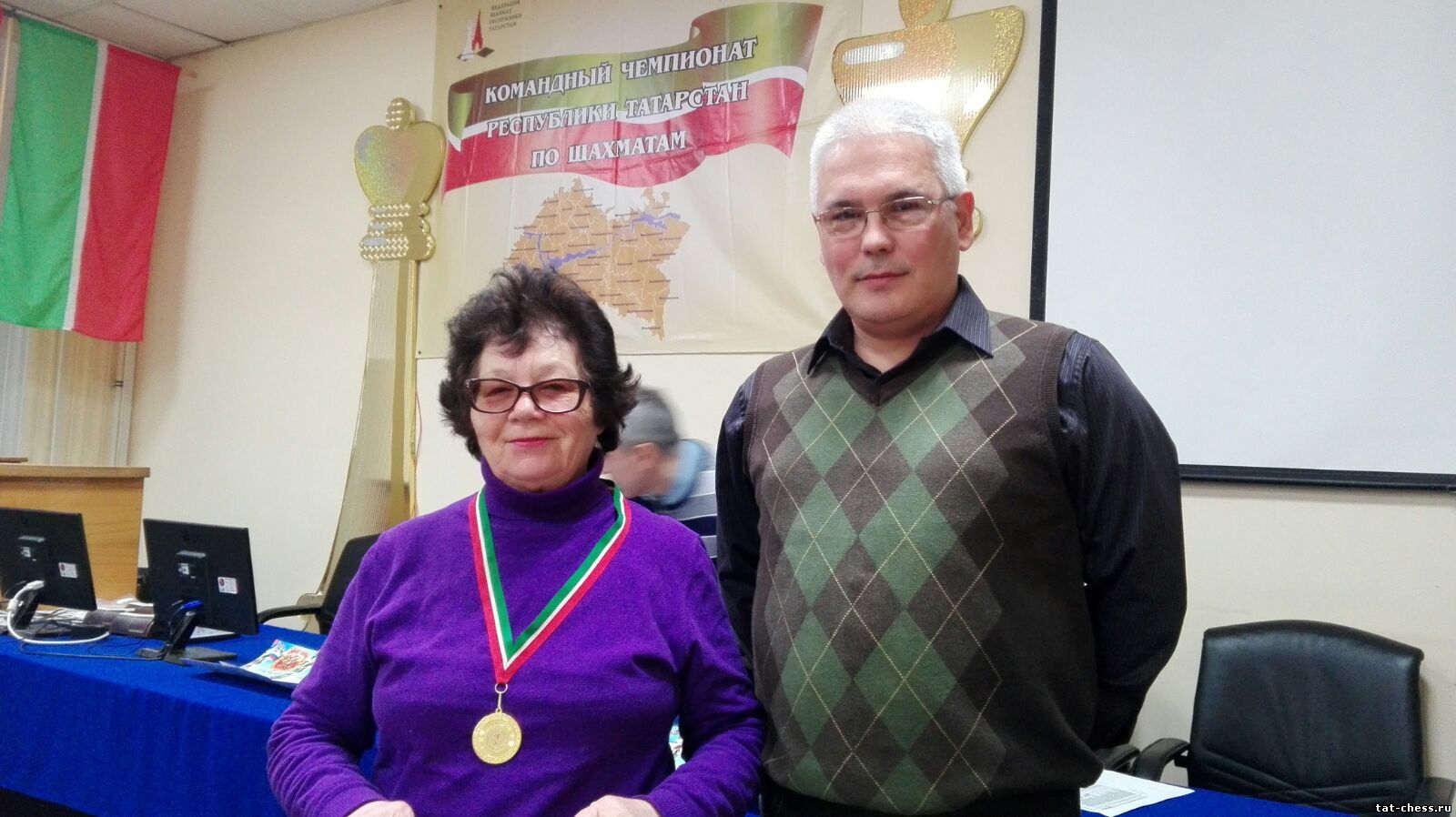 Открытый Мемориал Г.И.Сатониной  по шахматам до 9 лет
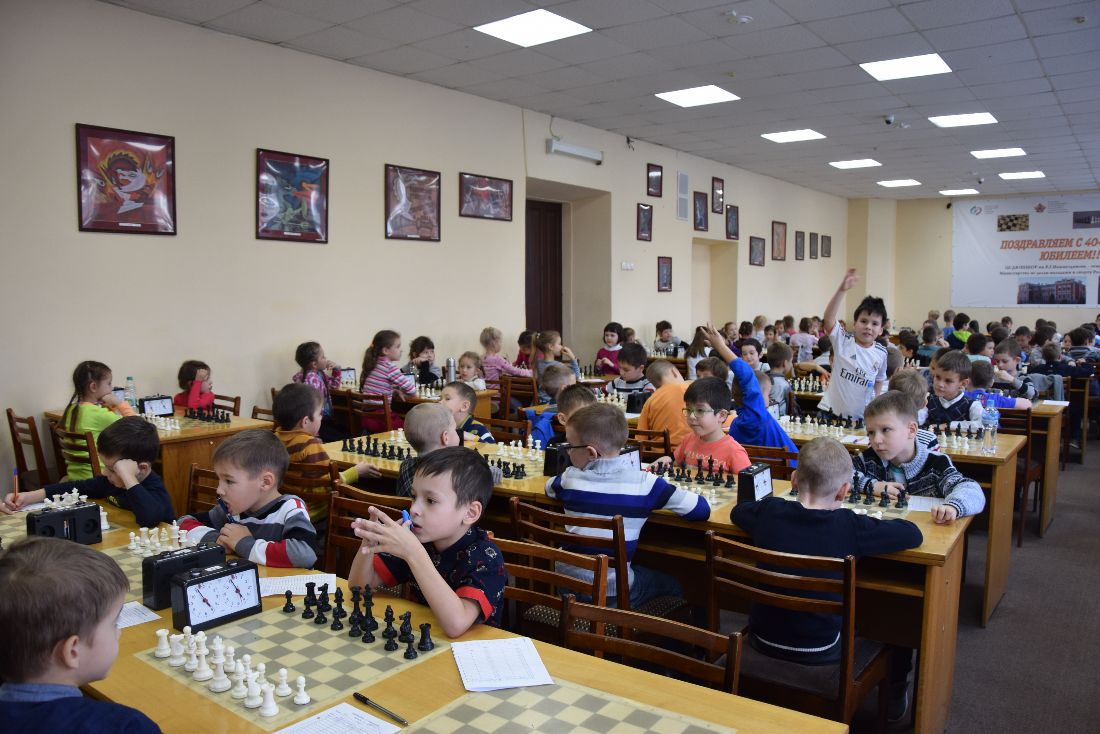 http://kazchess.ru/foto-memorial-satoninoy/
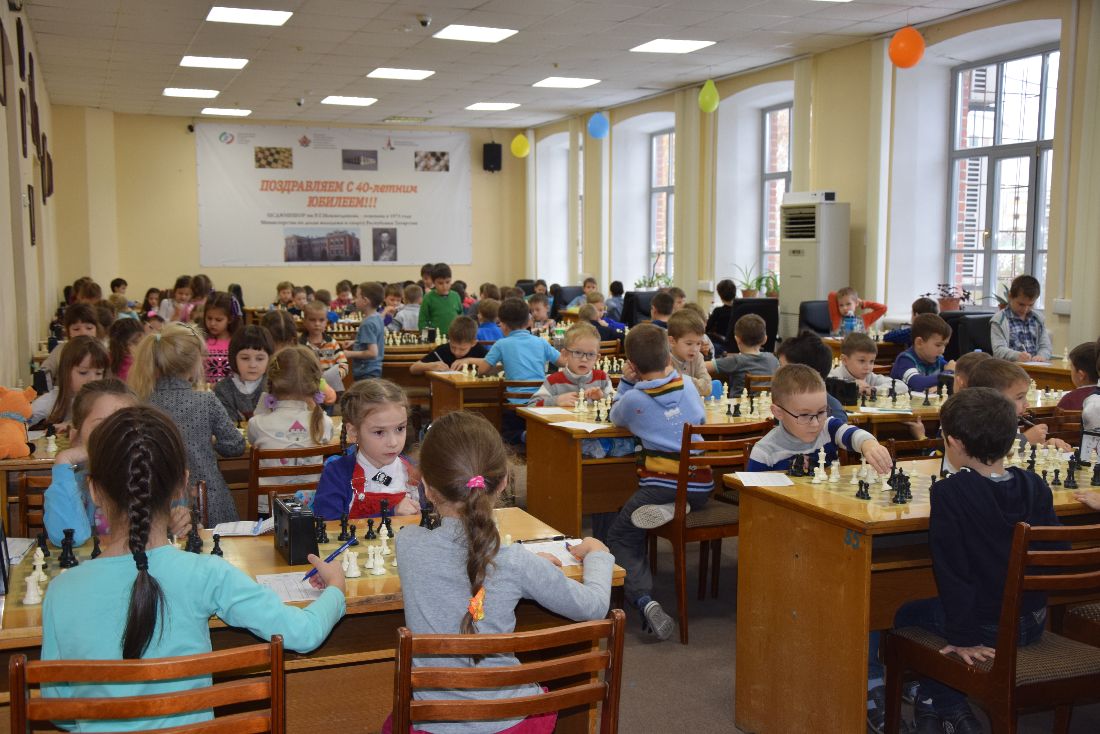 Первенство Республики Татарстан по Го до 12 и 16 лет (12-13 апреля)
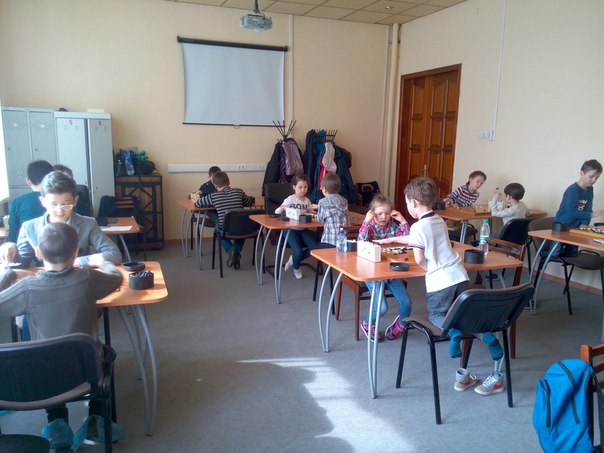 http://kazchess.ru/pervenstvo-rt-po-igre-go/
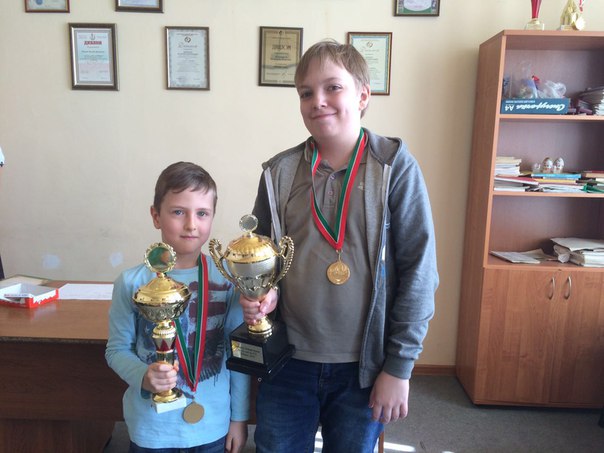 Спартакиада муниципальных служащих РТ по шахматам (17-18 декабря)
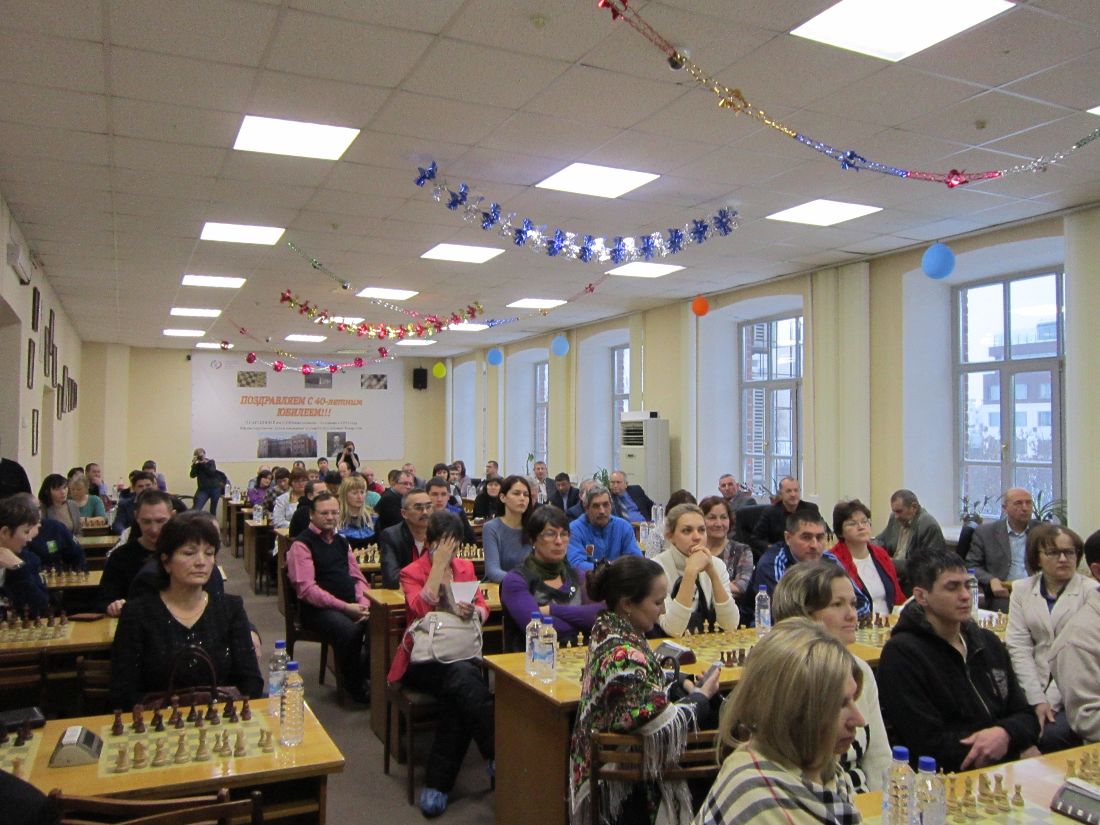 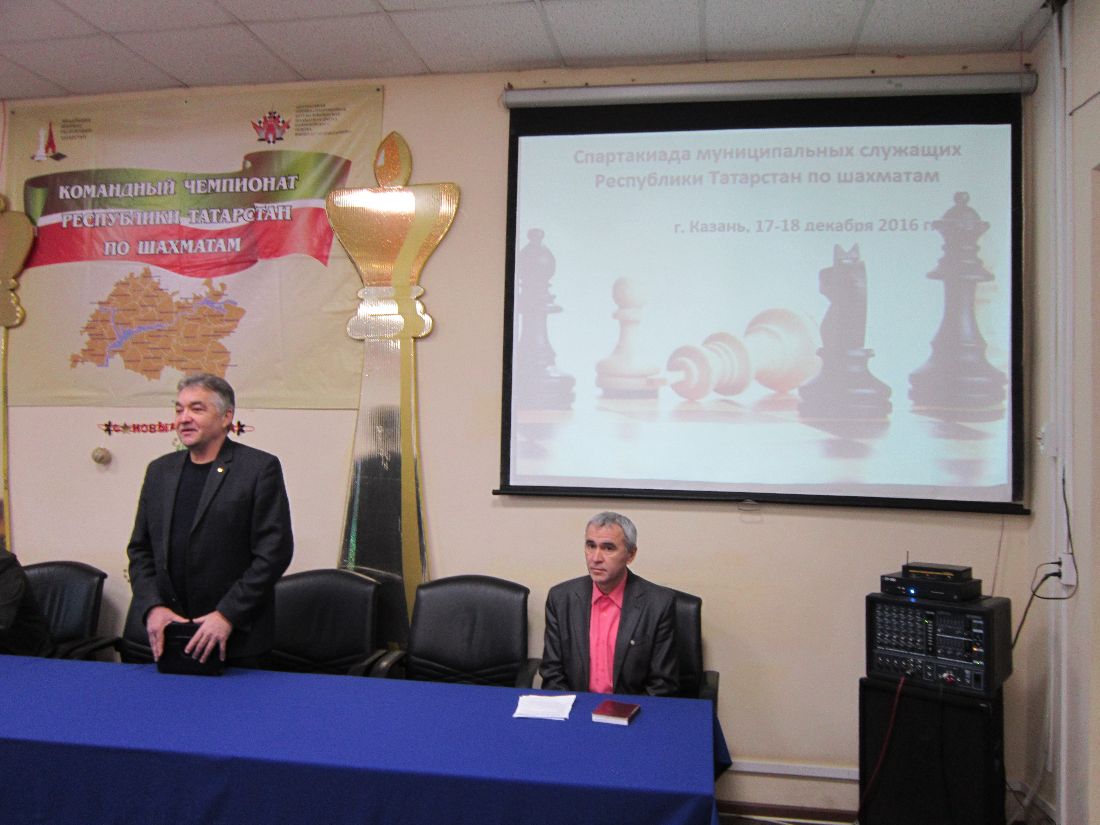 Чемпионат Республики Татарстан по Го среди мужчин (22-23 декабря)
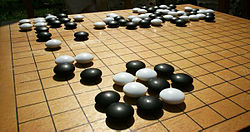 Также в помещении школы были проведены турниры городского и внутришкольного уровня:
Первенство ЦСДЮШШОР по шахматам среди дошкольников (28-29 января)
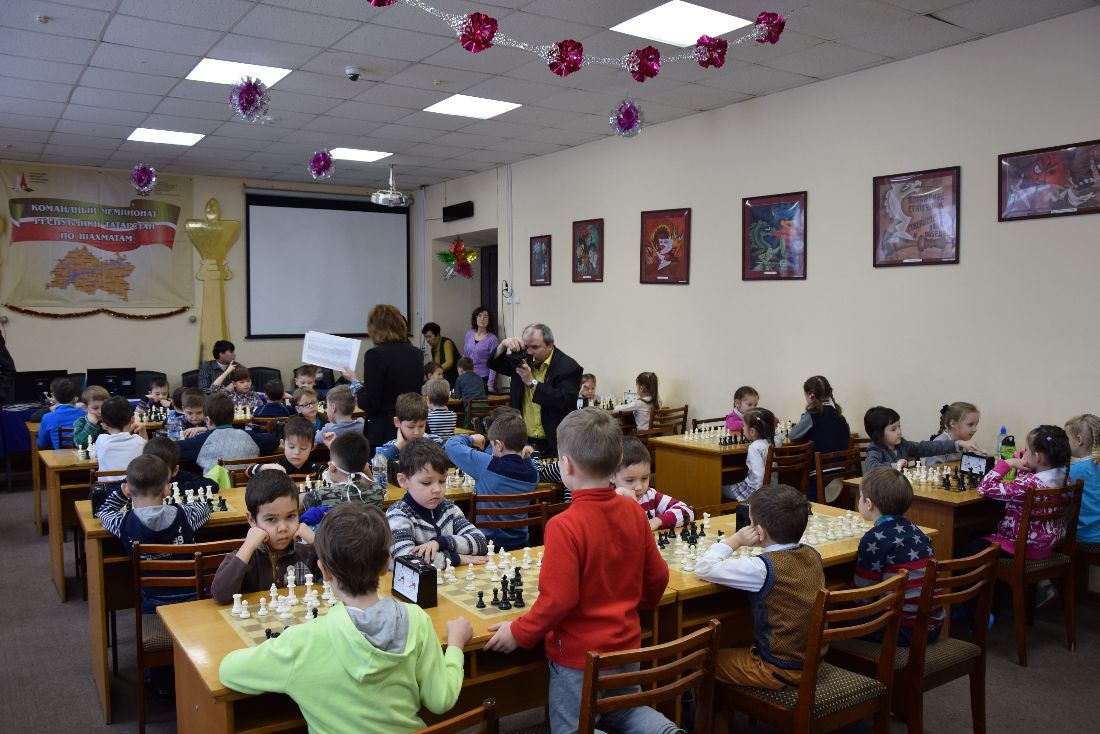 http://kazchess.ru/pervenstvo-tssdyushshor-sredi-doshkolnikov-2/
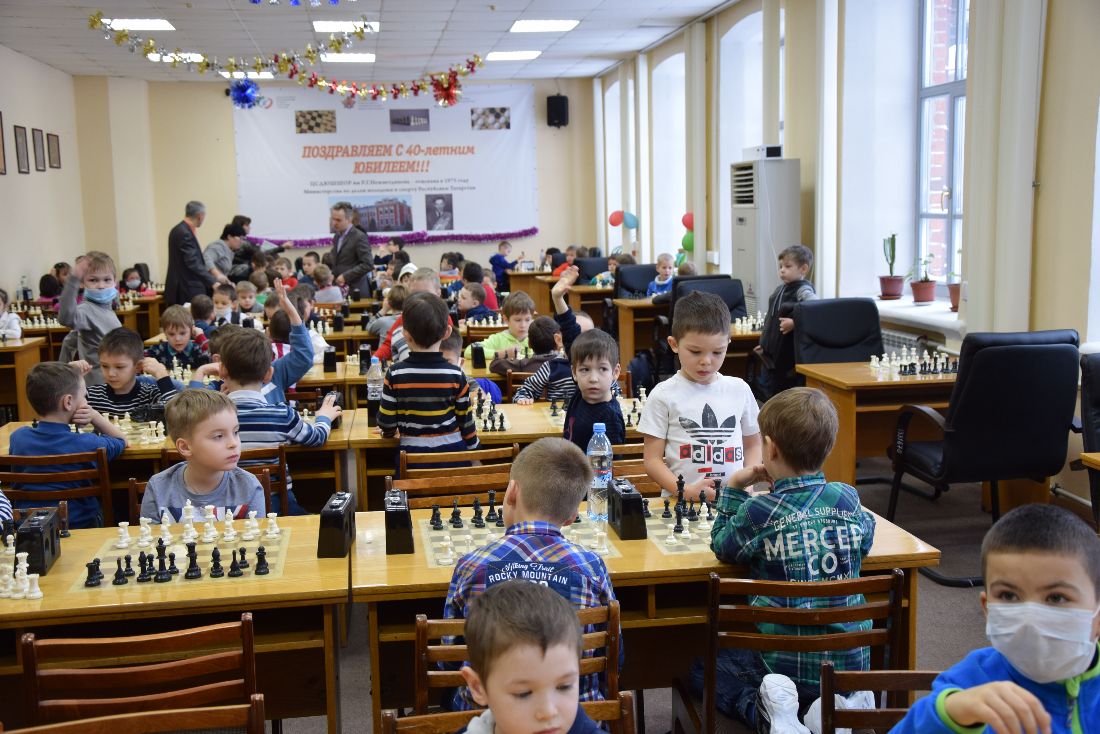 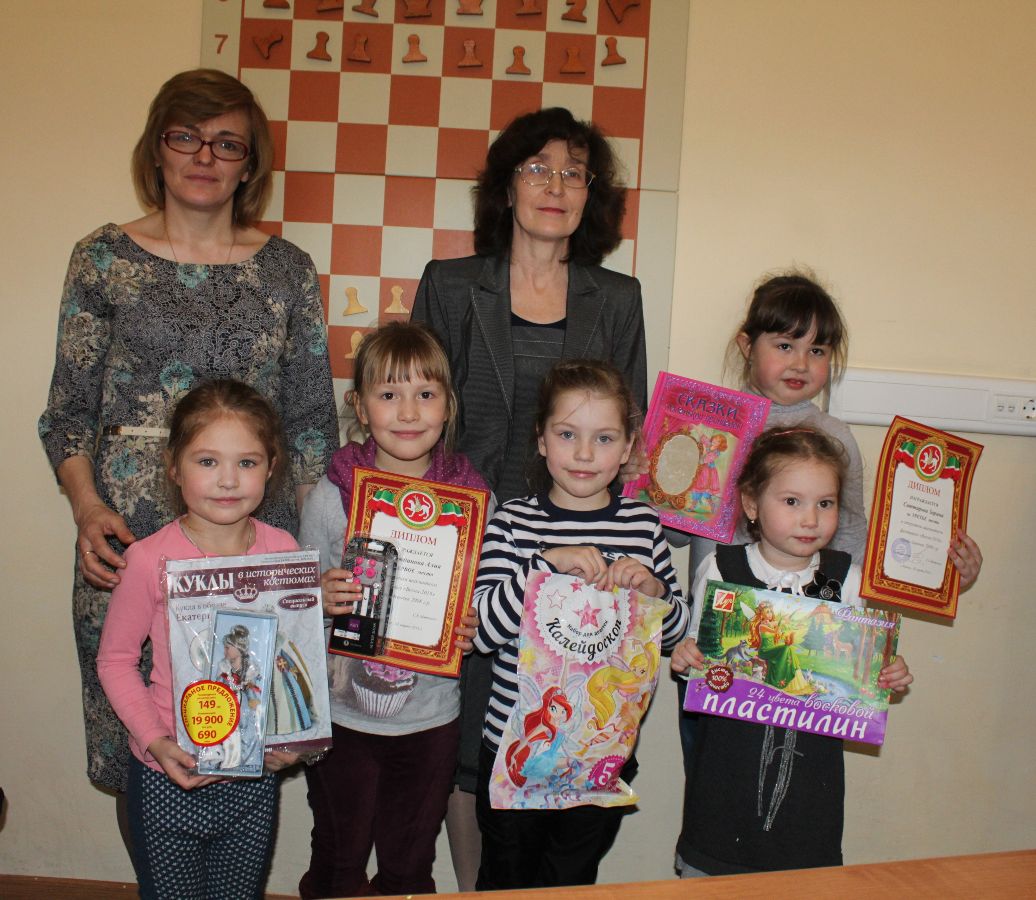 http://kazchess.ru/galereya/fotoreportazh-salmana-shaydullina-vesna-2016/
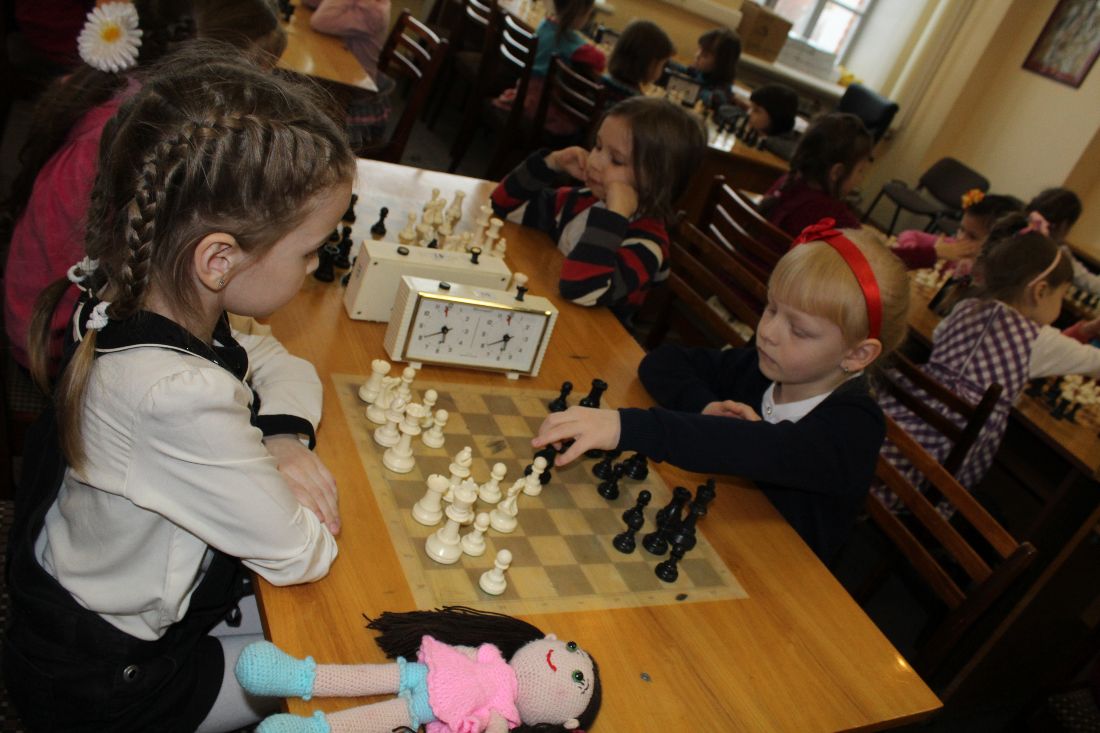 Мероприятия, проведенные в 2016  году для различных групп населения с целью популяризации шахмат и шашек
Блицтурнир по шахматам, посвященный Дню пожилого человека (30 сентября)
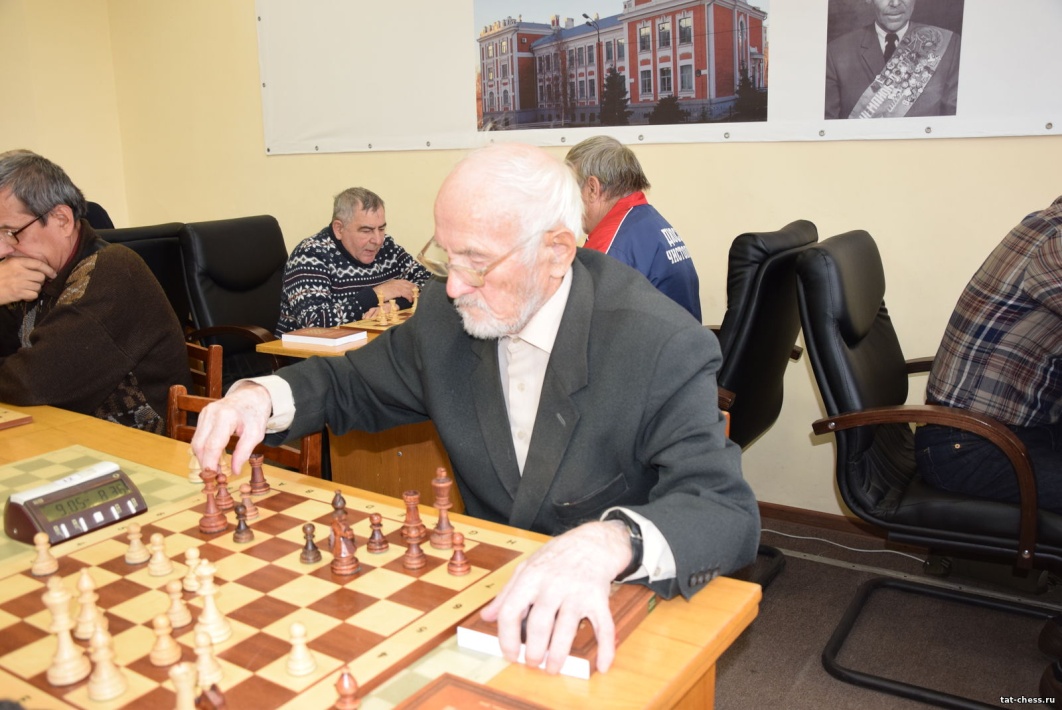 http://www.tat-chess.ru/photo/2016/blicturnir_ko_dnju_pozhilogo_cheloveka_2016/396
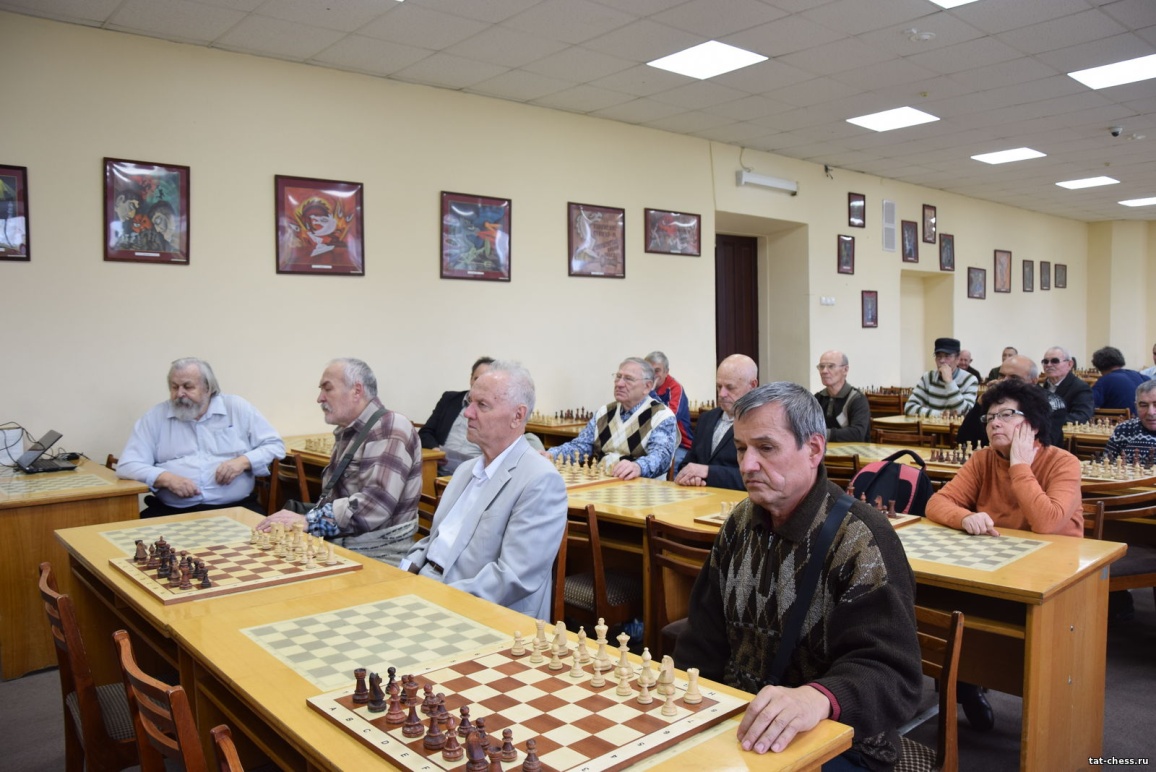 Блицтурнир, посвященный Дню защитника отечества (22 февраля)
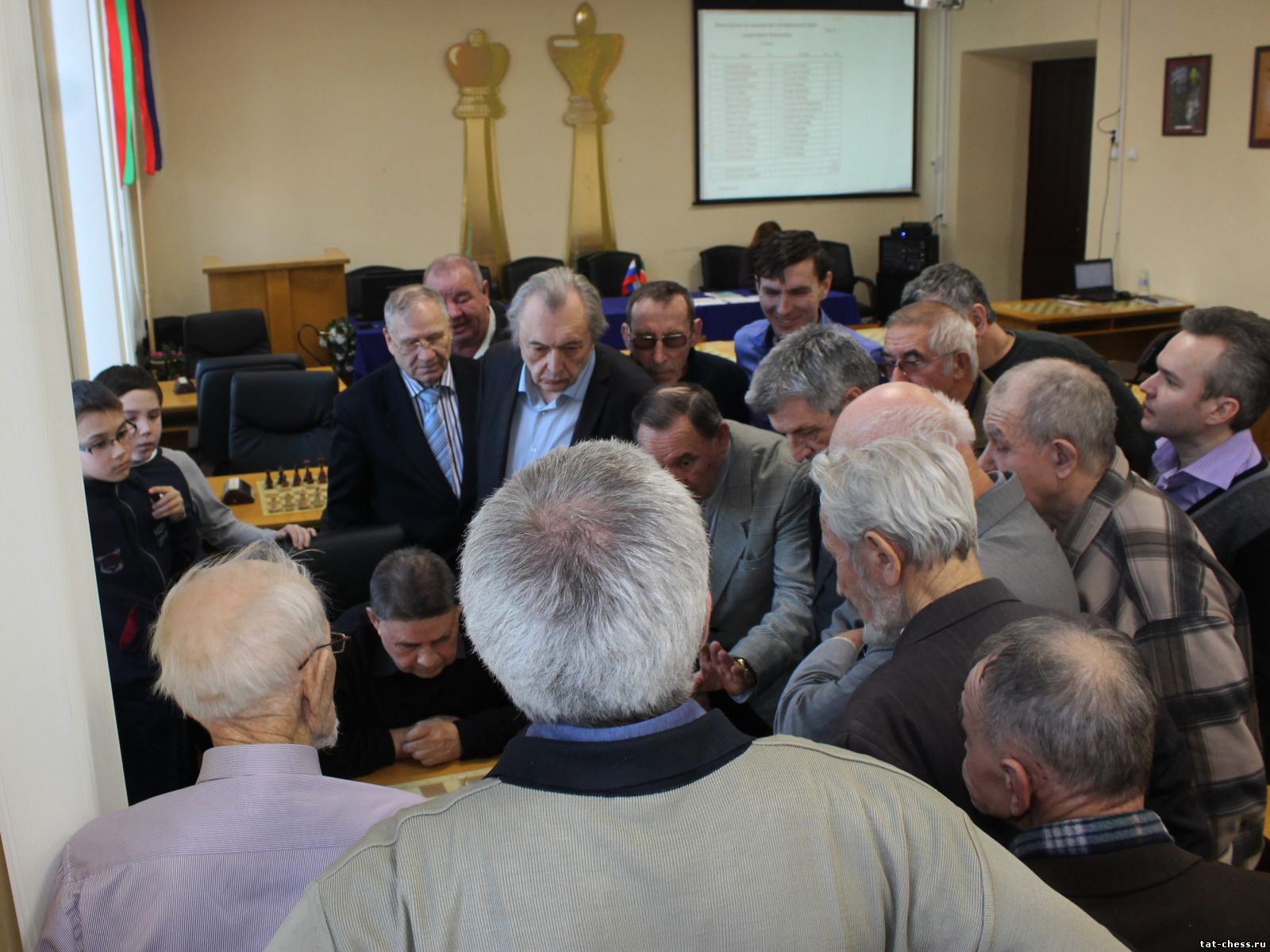 http://www.tat-chess.ru/photo/2015/blicturnir_ko_dnju_zashhitnika_otechestva/261-1-0
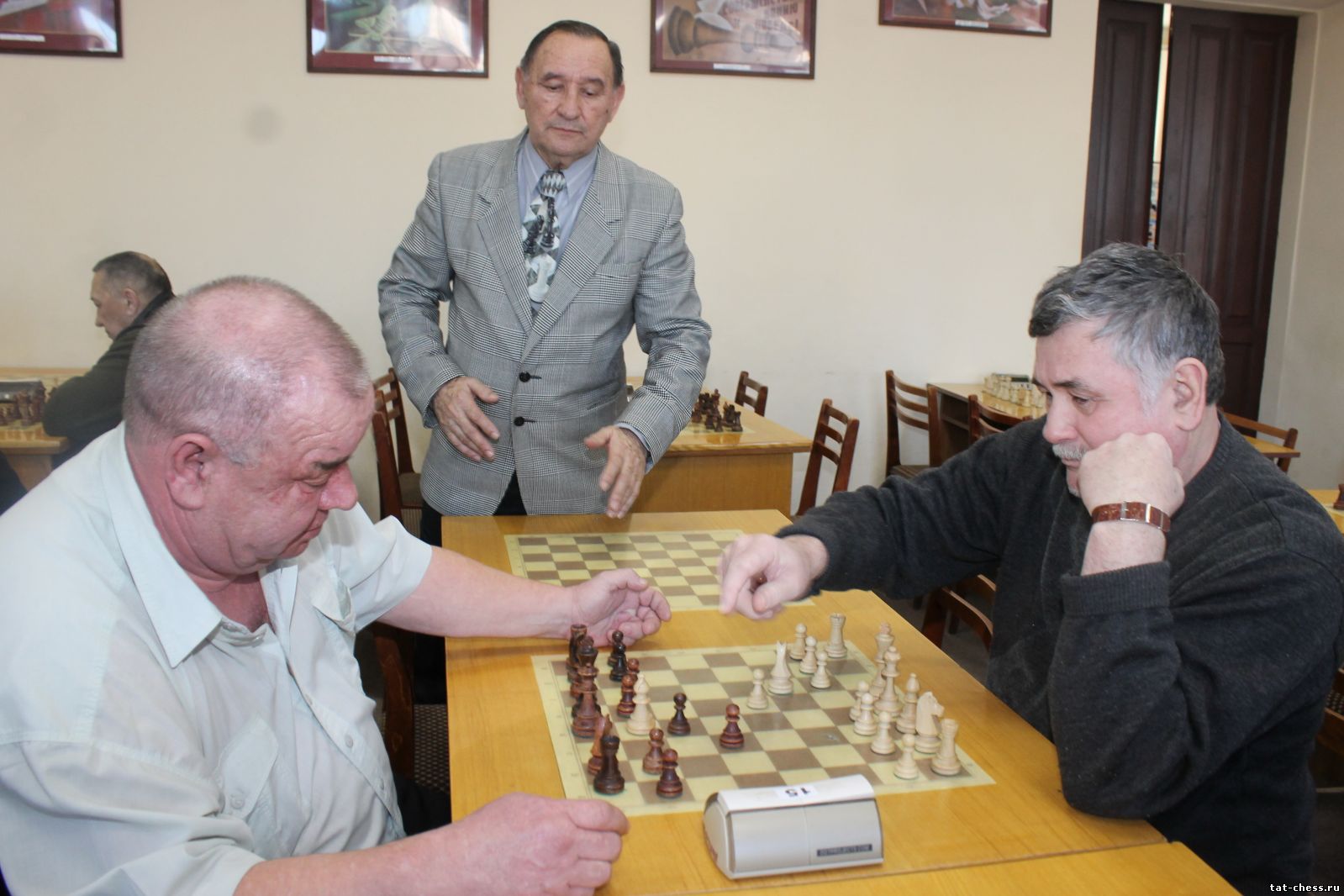 Блицтурнир по шахматам среди ветеранов, посвященный Дню рождения В.И.Ленина (22 апреля)
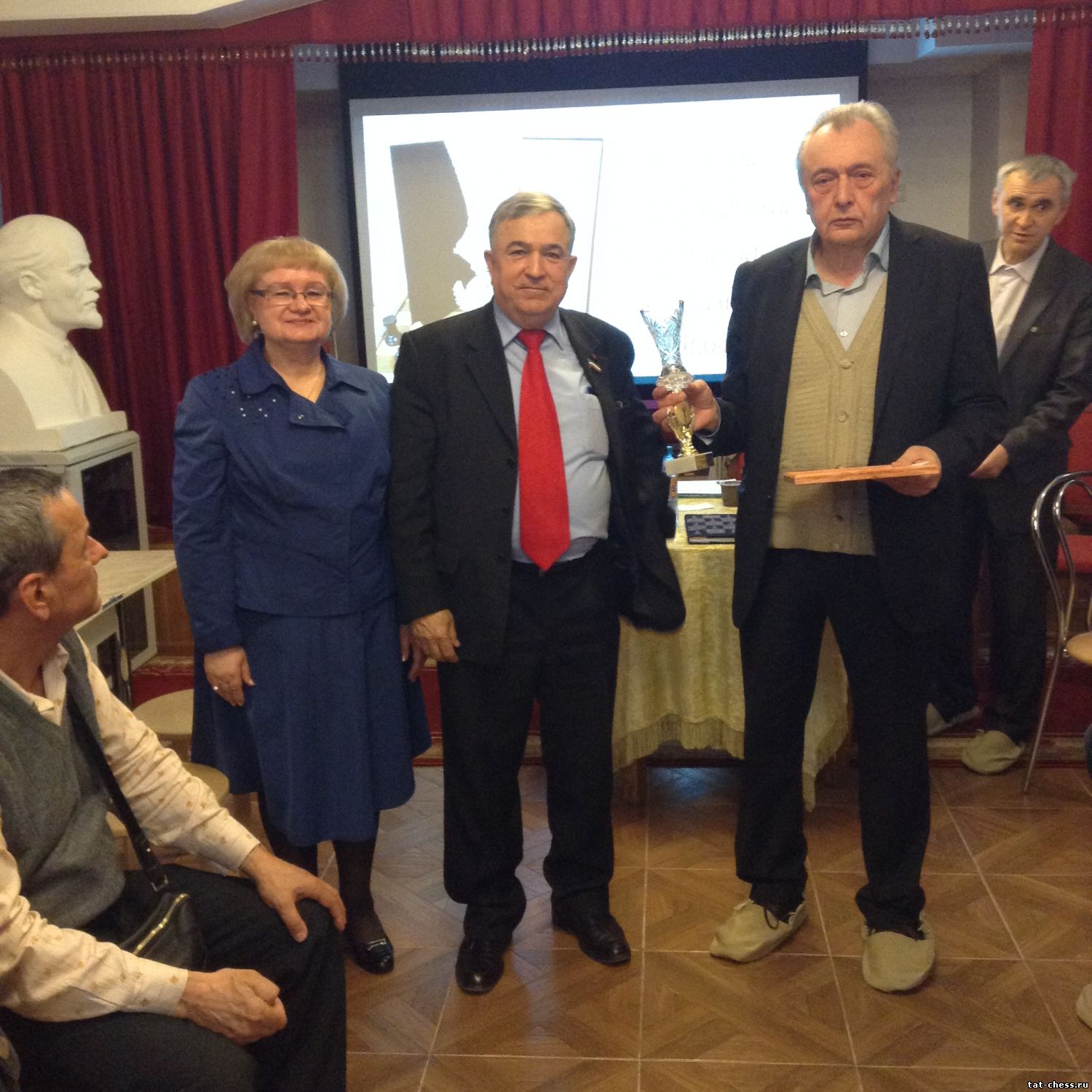 Спартакиада ВУЗов среди преподавателей (25-26 января)
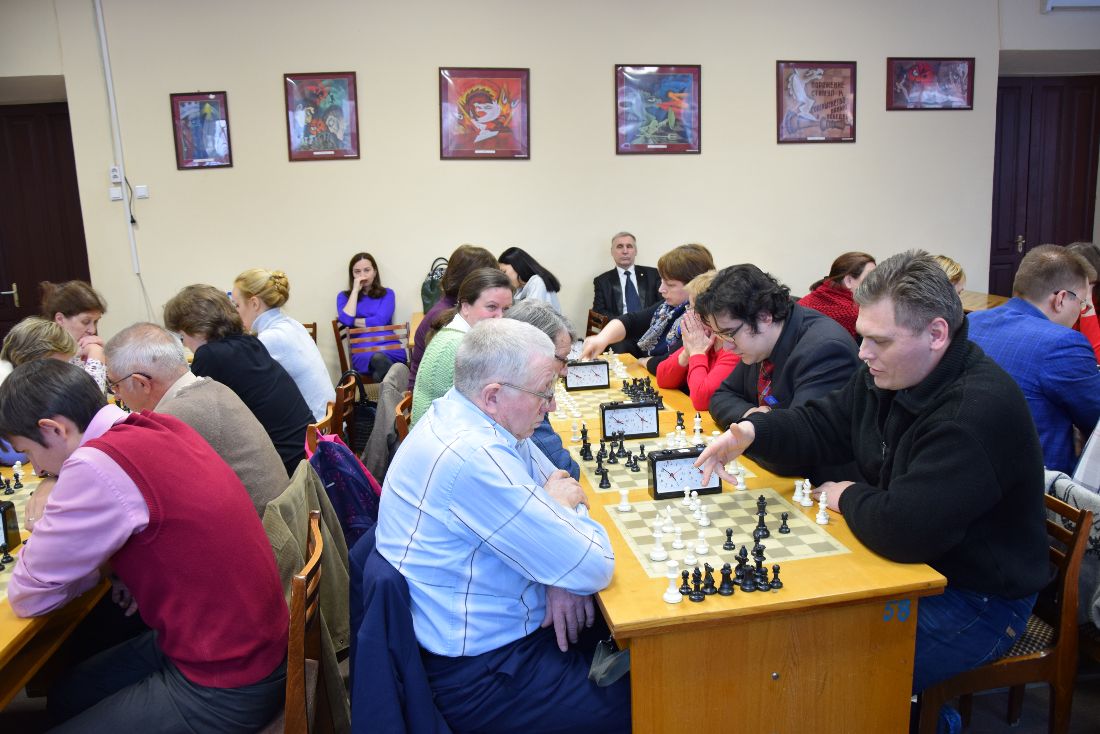 http://kazchess.ru/pervenstvo-rt-po-shahmatam-sredi-prepodavateley-i-sotrudnikov-vuzov/
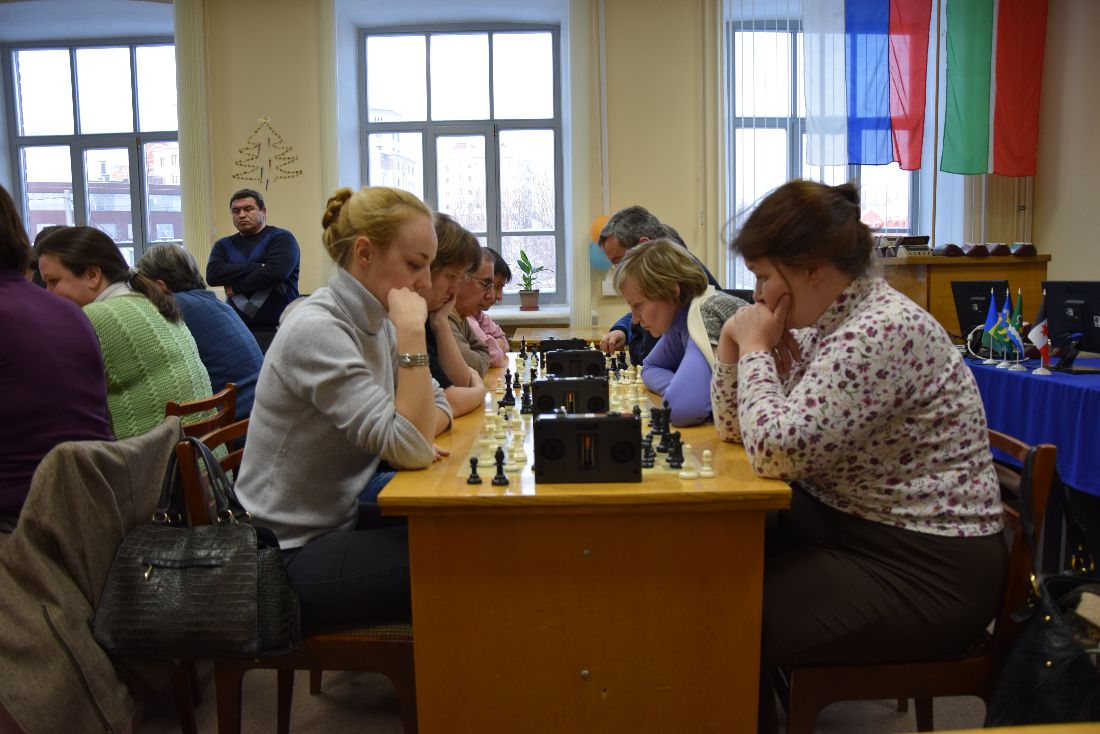 Блицтурнир, посвященный Дню Победы (10 мая)
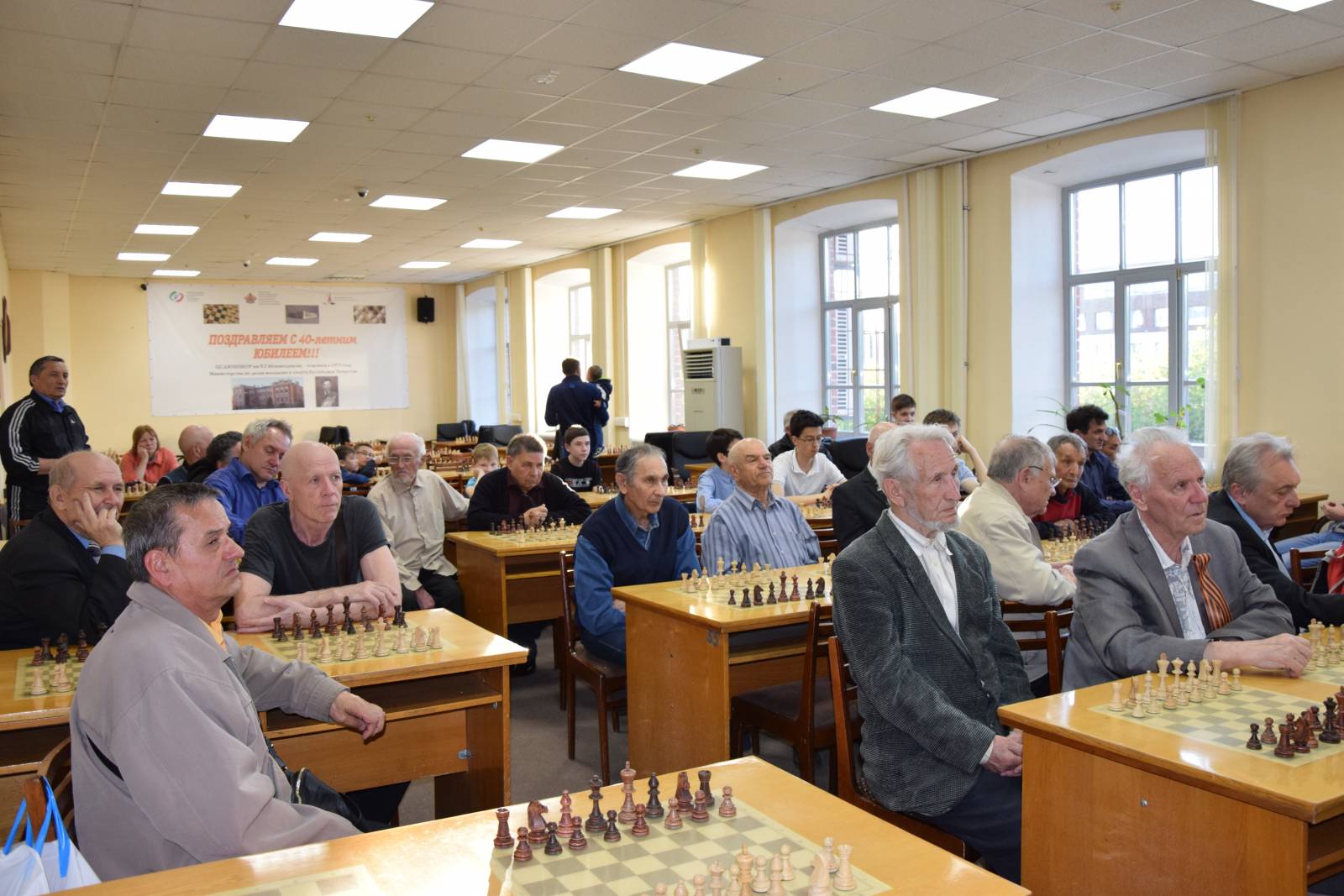 http://www.tat-chess.ru/photo/2016/blicturnir_ko_dnju_pobedy/377
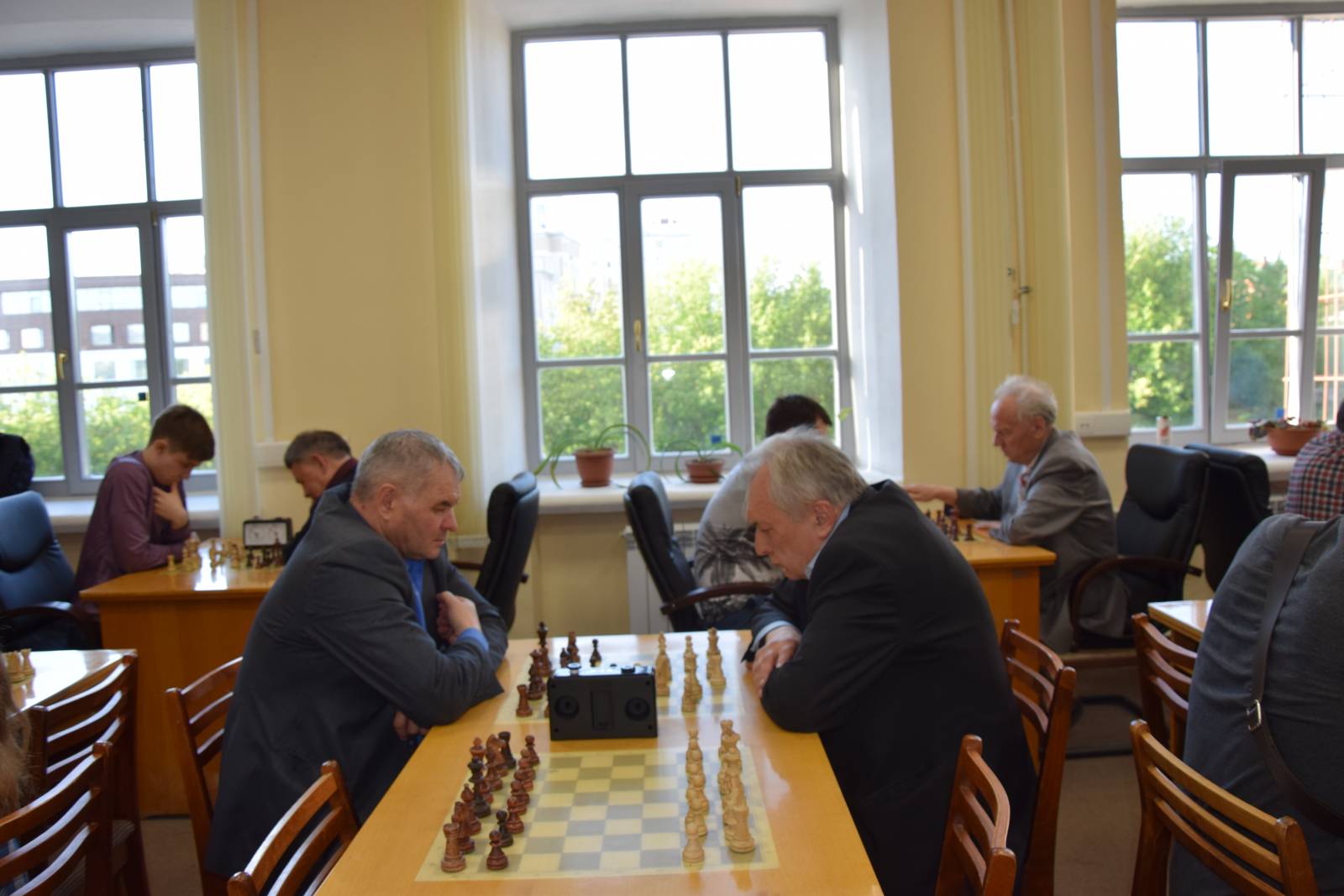 Турнир по шахматам среди судебных приставов (30 октября)
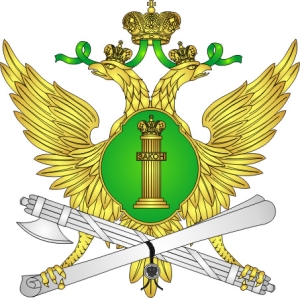 Финал Республиканского темпотурнира по шахматам и шашкам среди пенсионеров (2 марта)
http://kazchess.ru/finalnyiy-etap-vi-respublikanskogo-tempo-turnira-po-shahmatam-i-shashkam-sredi-pensionerov-respubliki-tatarstan-g-kazan/
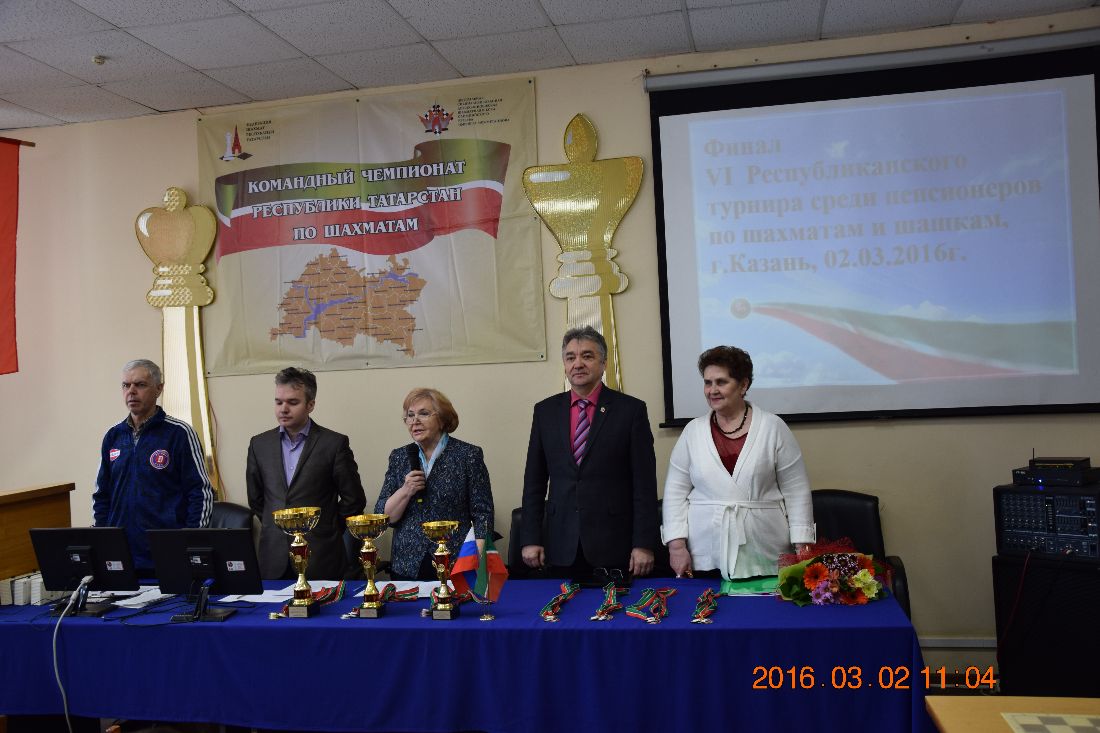 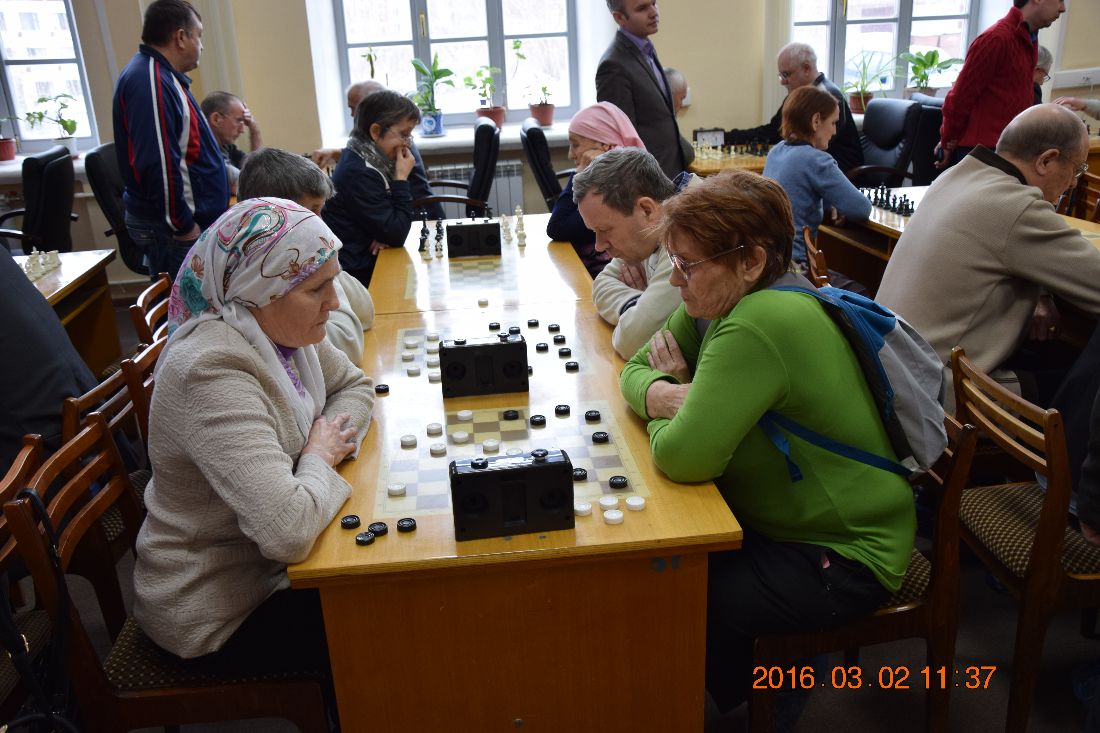 Блицтурнир по шахматам, посвященный Всемирному Дню шахмат (20 июля)
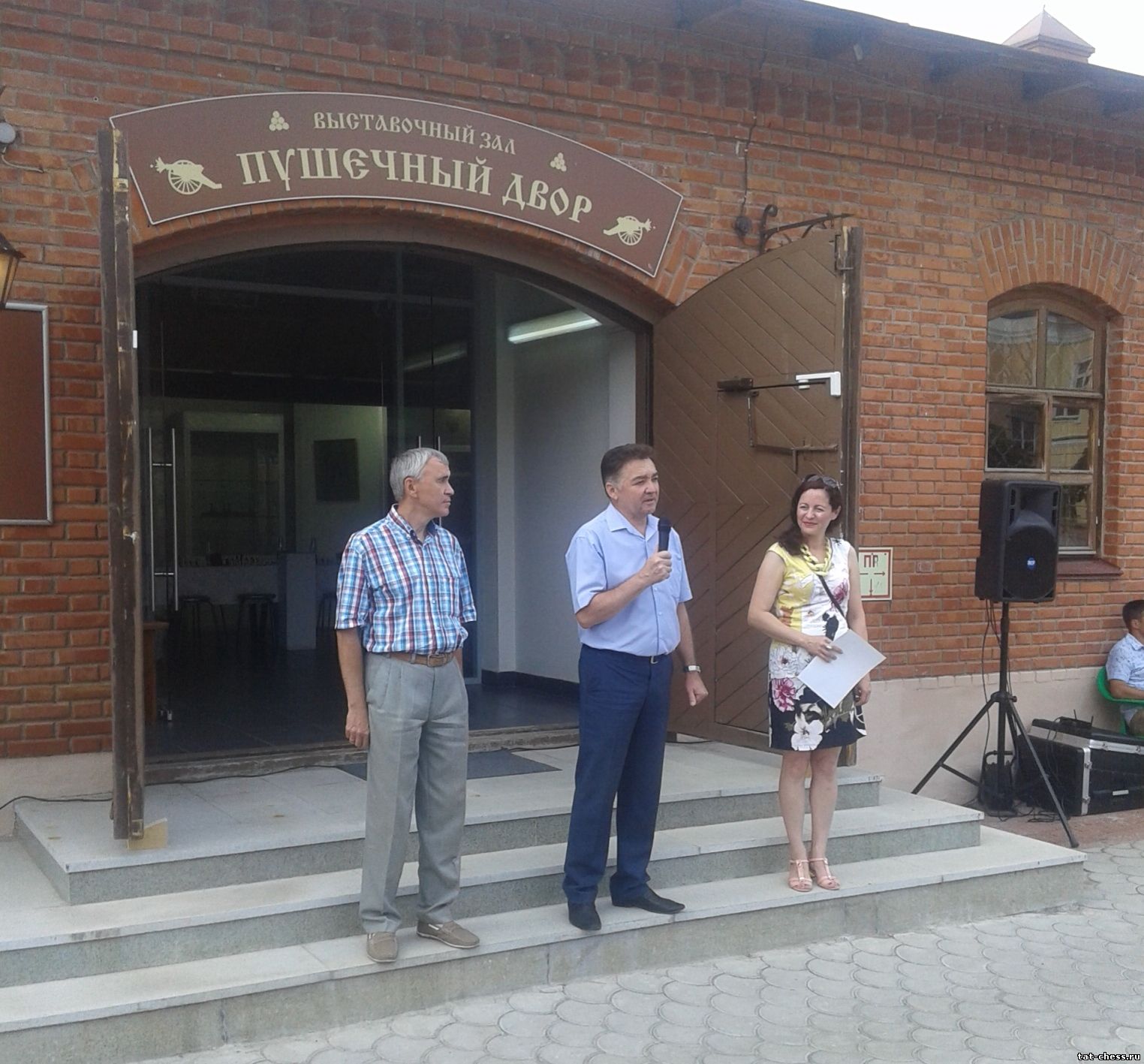 http://kazchess.ru/vsemirnyiy-den-shahmat-v-muzee-kazanskogo-kremlya/
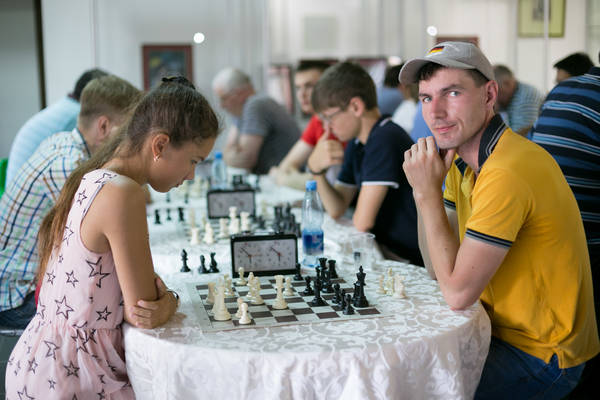 Турнир по шахматам и шашкам среди домов-интернатов для престарелых и инвалидов (16 июня)
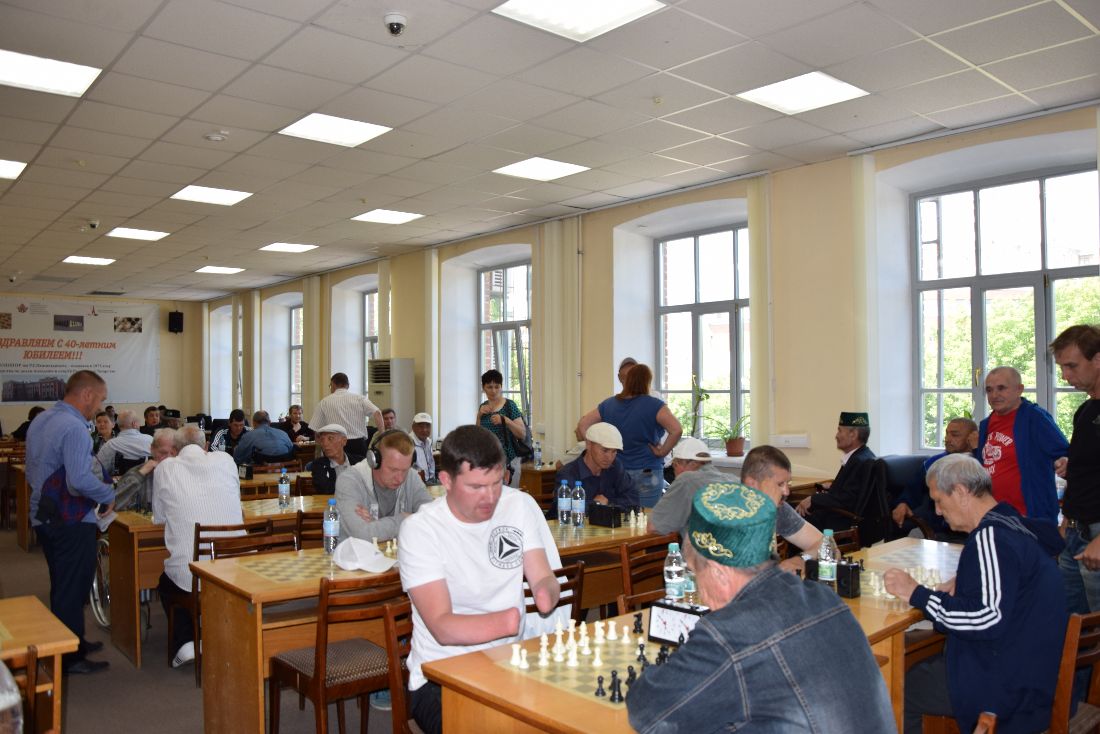 http://kazchess.ru/foto-internatyi-2016/
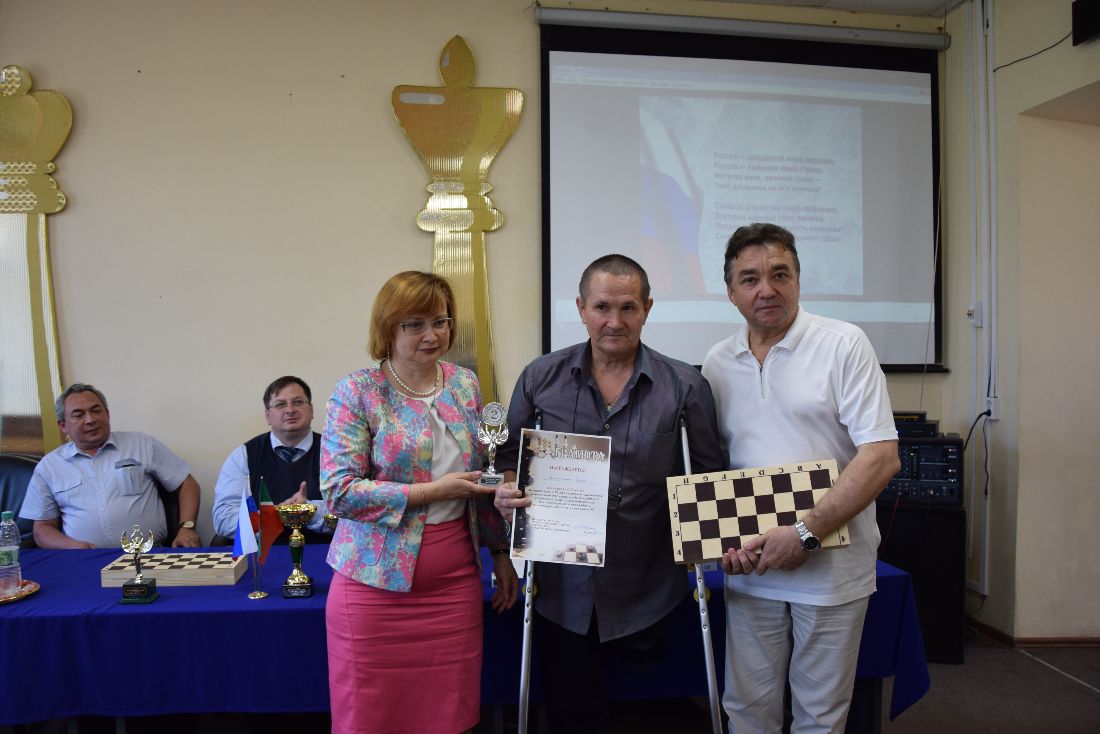 Турнир по шахматам и шашкам среди сотрудников и ветеранов Центра специальной связи и информации Федеральной службы охраны Российской Федерации в Республике Татарстан.
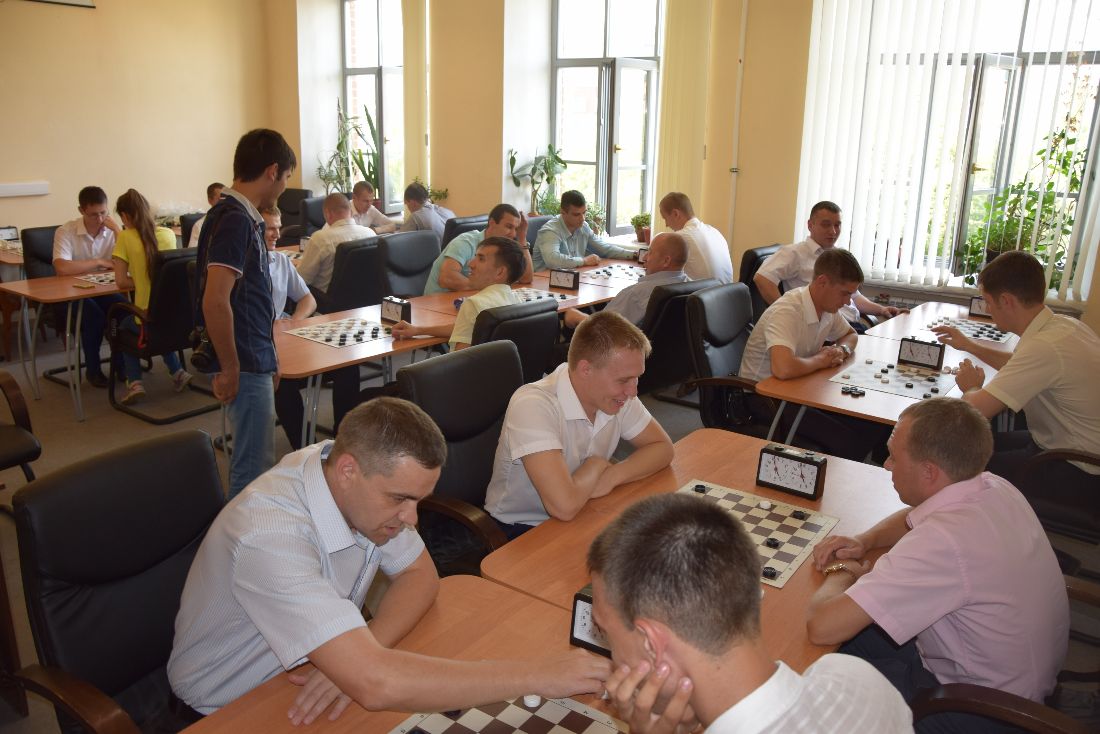 http://kazchess.ru/turnir-sotrudnikov-spetsialnoy-svyazi/
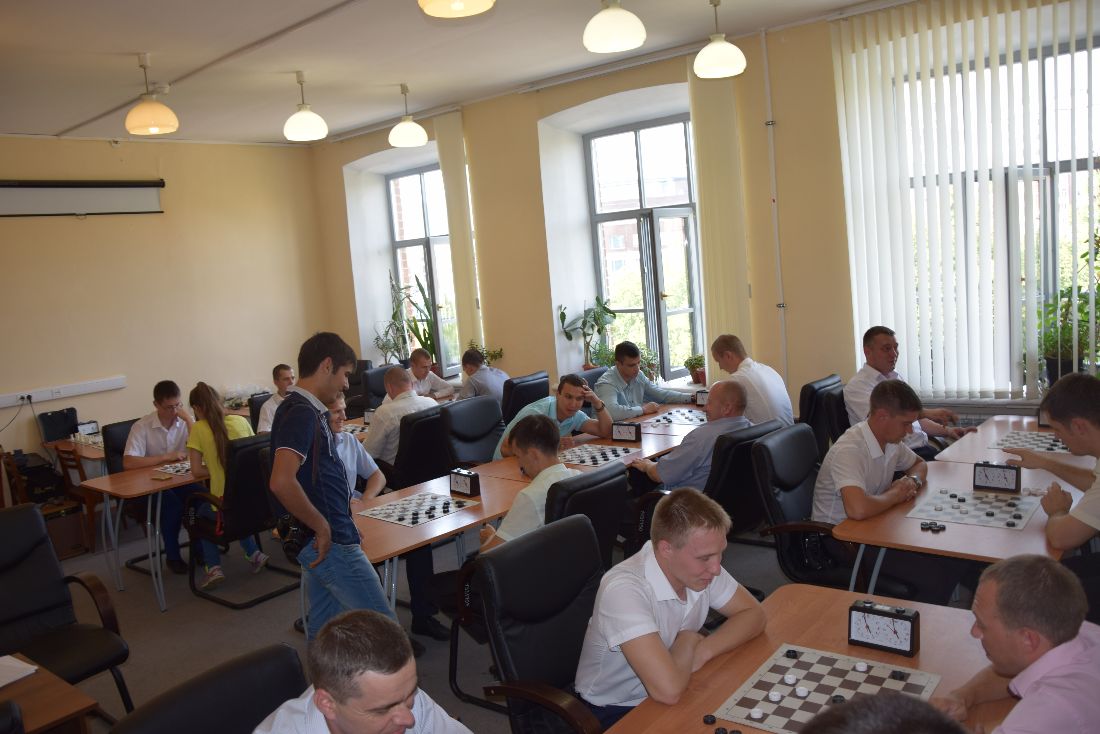 Cпартакиада ВУЗов РТ по шахматам (22-23 ноября)
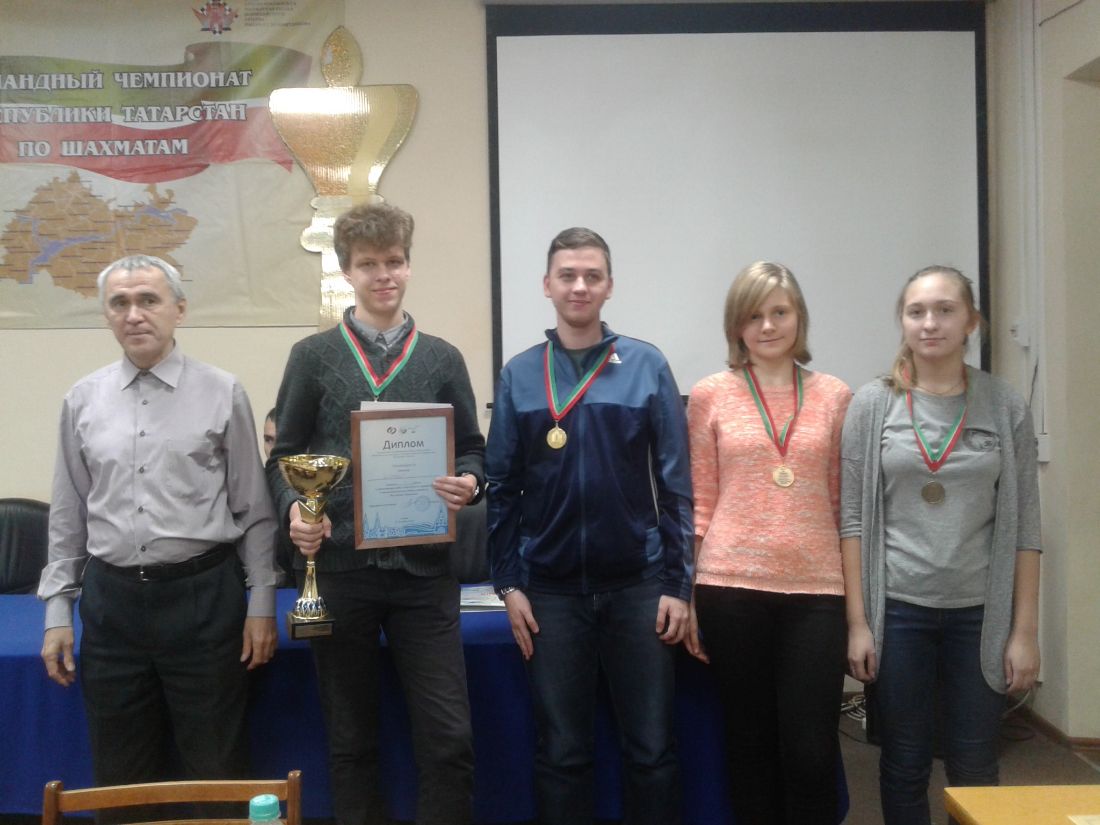 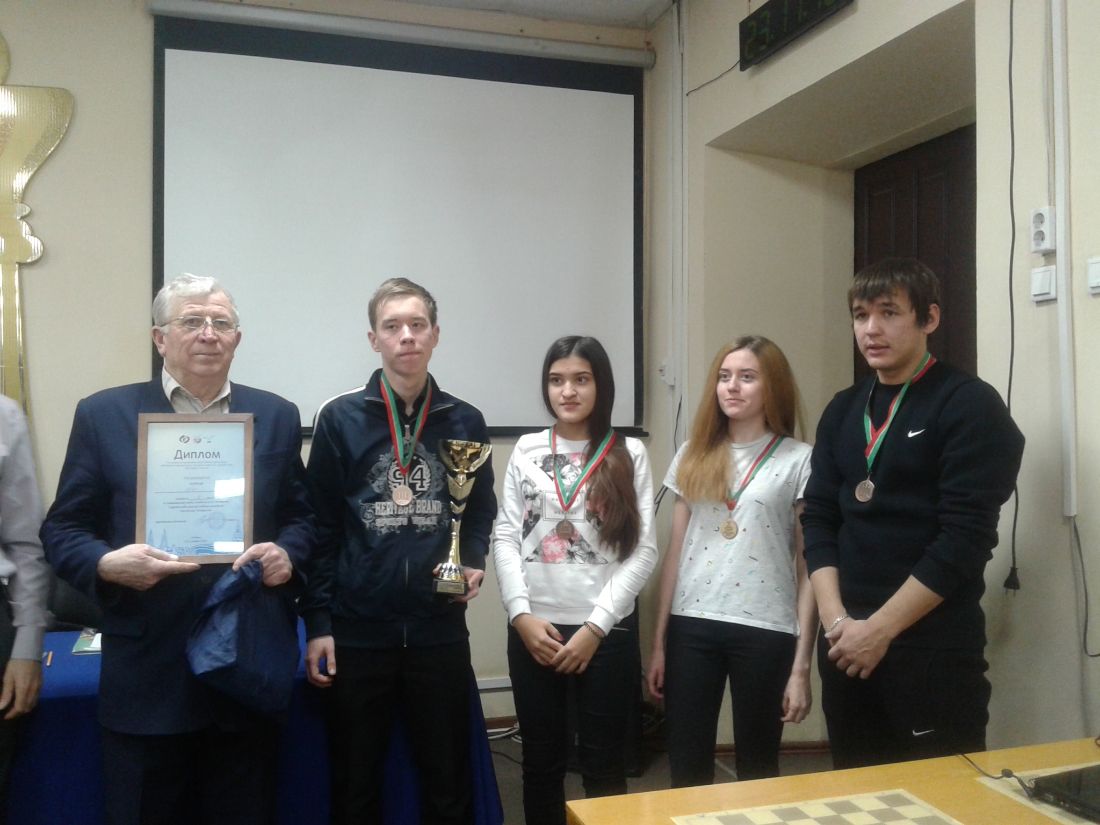 Первенство ВУЗов по шахматам и шашкам среди инвалидов (2 декабря)
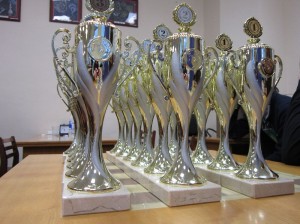 Обеспечить подготовку спортсменов-разрядников.
Обеспечить высокую результативность участия на официальных стартах